term 3week 2
Mrs Fleming
M I S S  M O R A T A
M I S S   H O L D S W O R T H
M S   R O B I N S O N
M R S    M A Z L O U M
M I S S   U N A L
M R S   E N R I G H T
Good morning
STAGE 1
MONDAY 19TH JULY 2021 – WEEK 2
Please make sure you are sending one or two work samples to your classroom teacher via dojo.
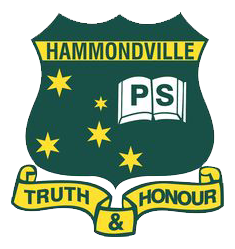 WHATS ON TODAY?
MorningTask 1 – SpellingTask 2 – HandwritingCrunch n’ sipWriting NAIDOC 2021 writing
Middle Maths
ActivityWorksheet
FinalGeography
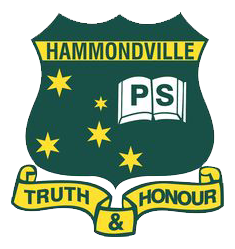 Task 1
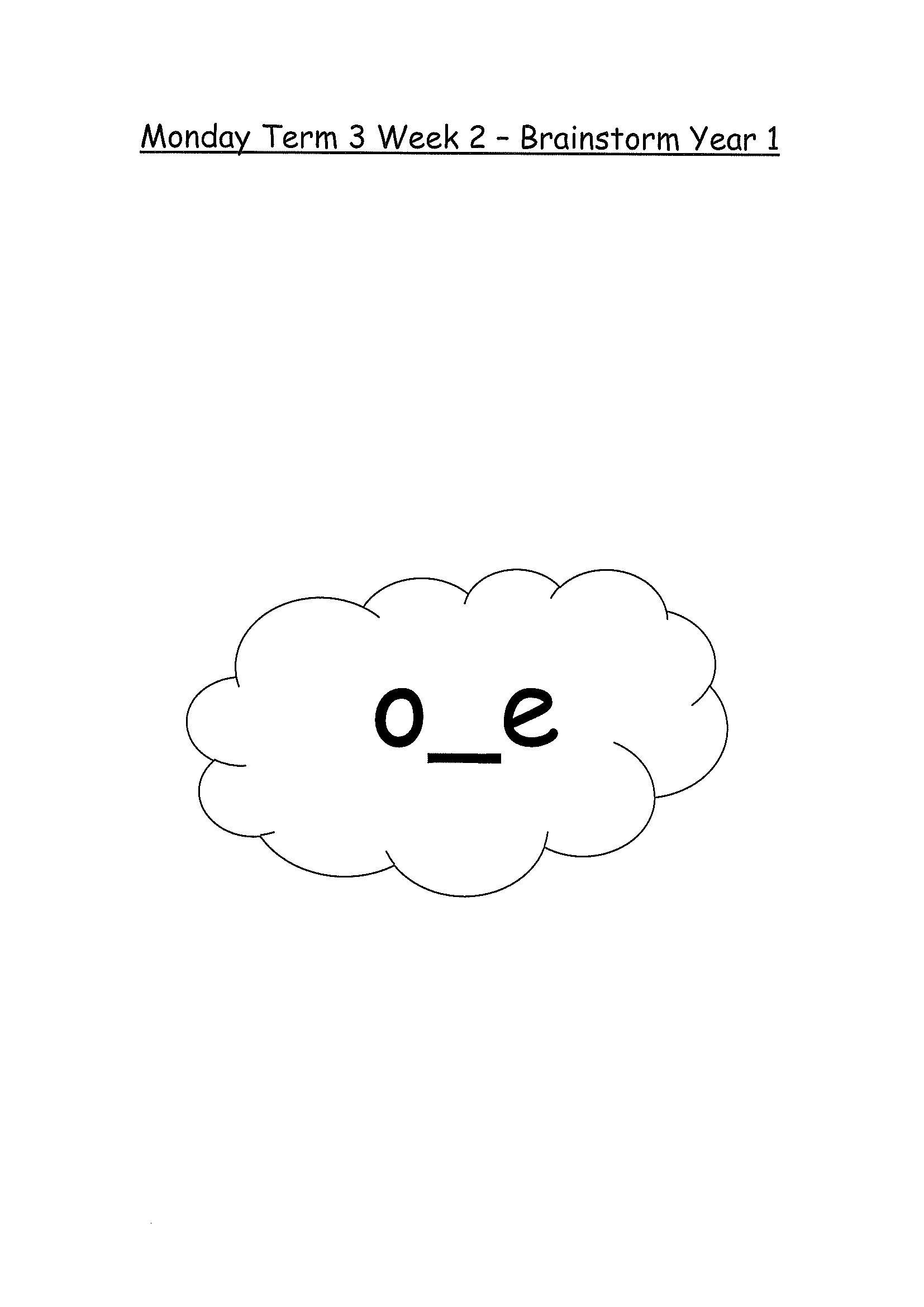 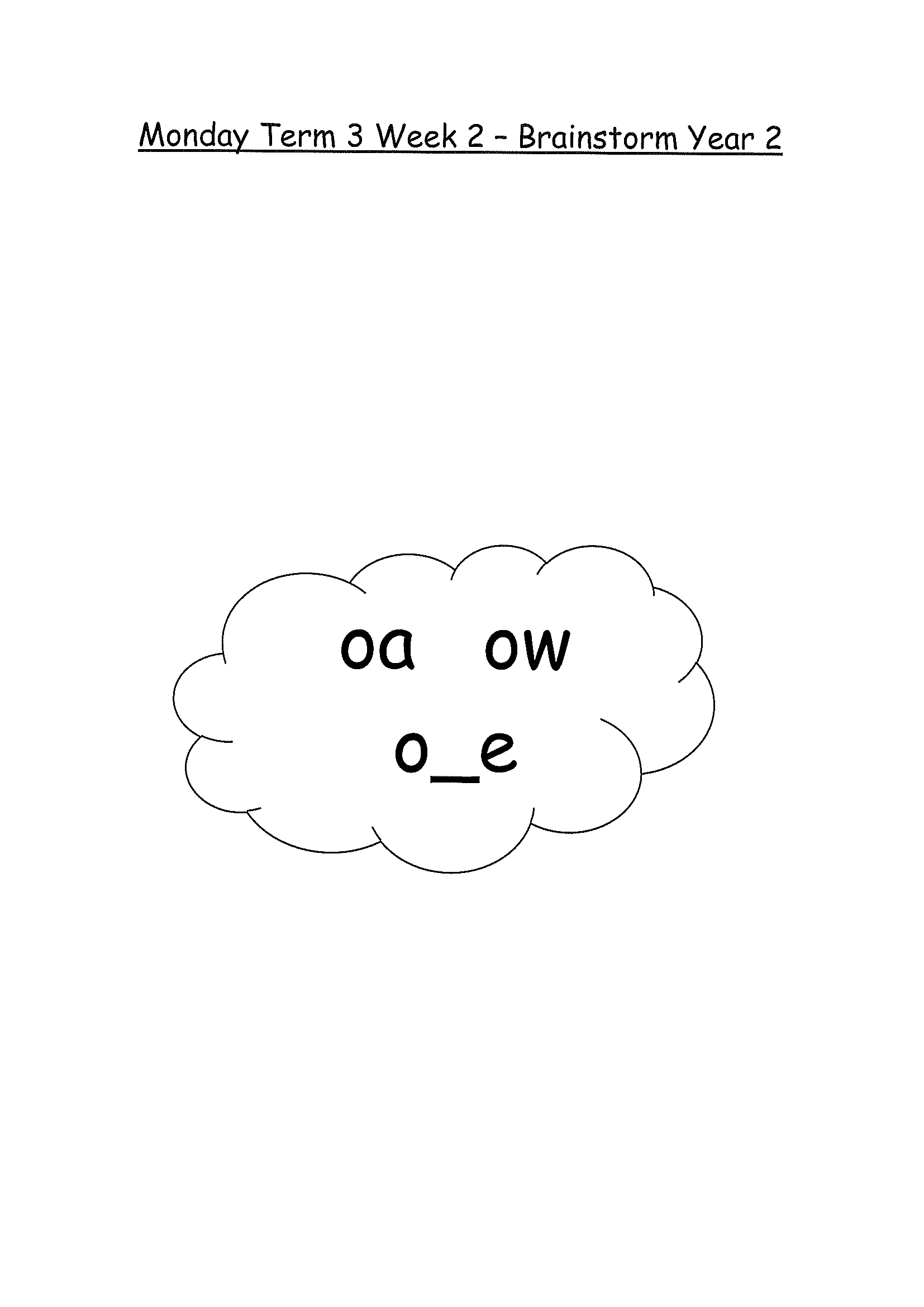 Brainstorm a list of words relating to this week’s sound focus on paper.
Complete Jolly Phonics worksheet (in your booklet)
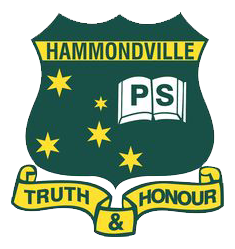 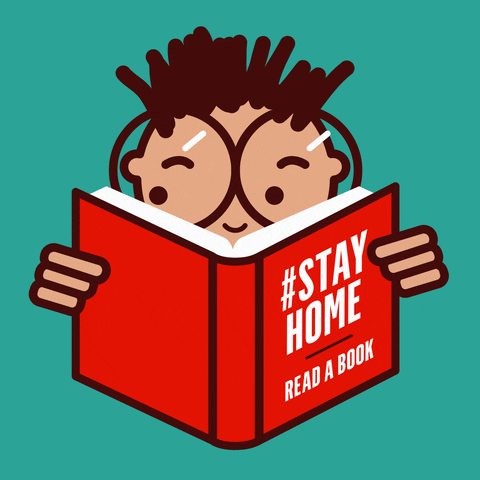 Task 2
Complete the letter “u” in your handwriting books.
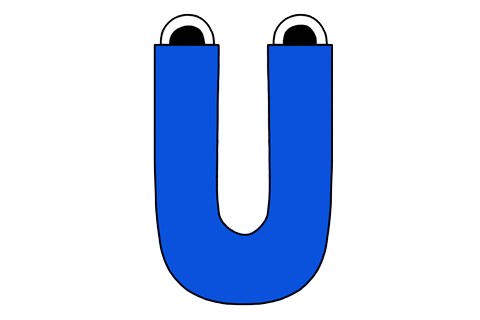 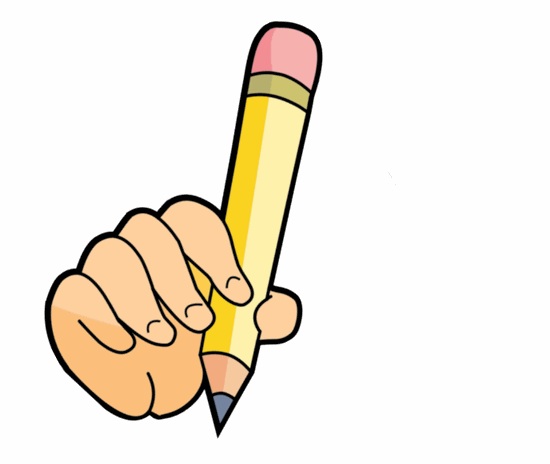 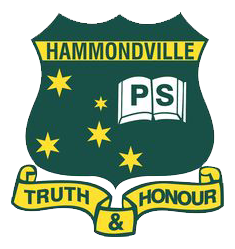 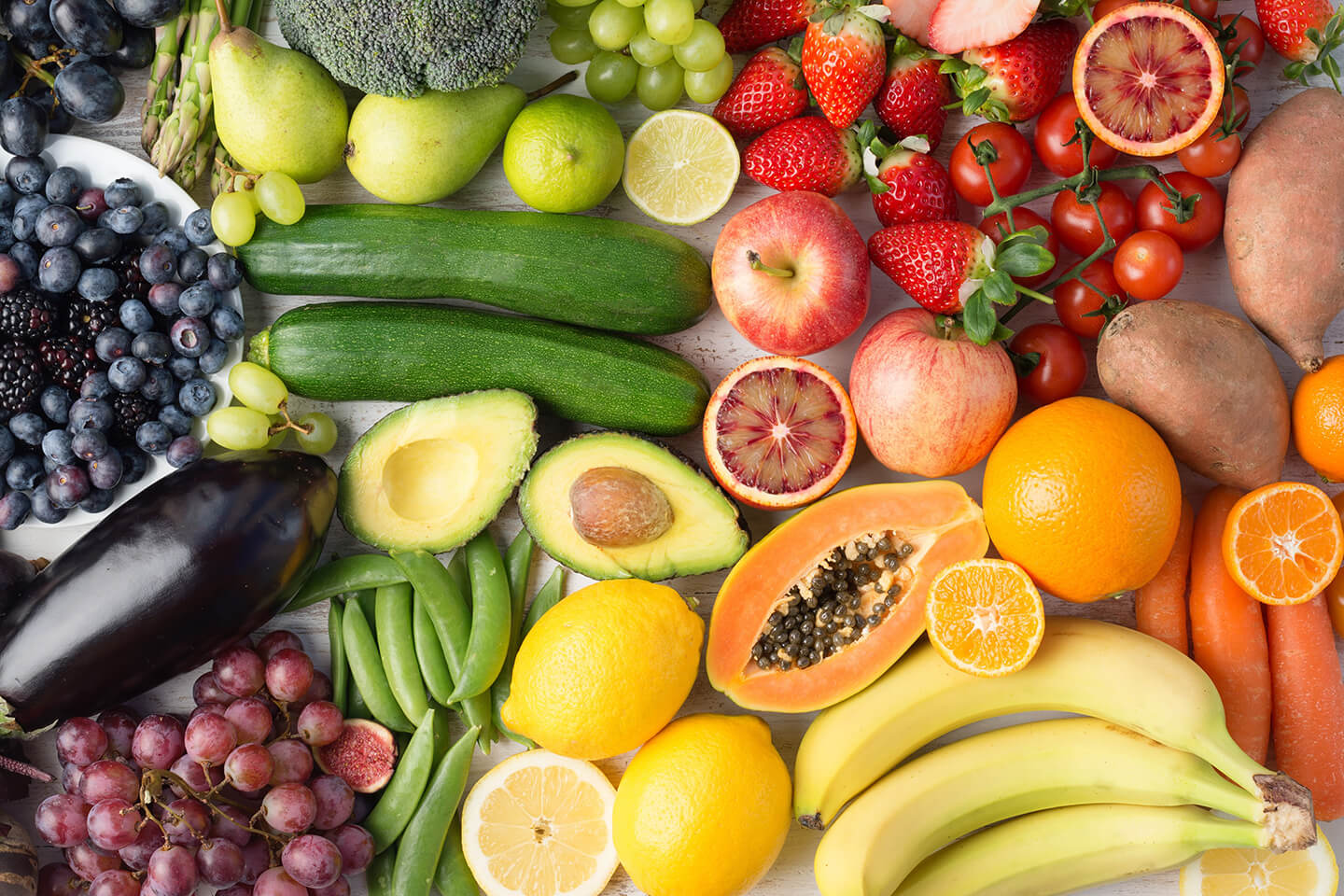 Crunch n’ sip
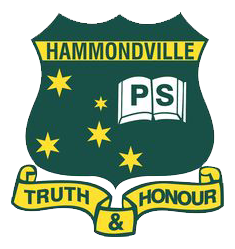 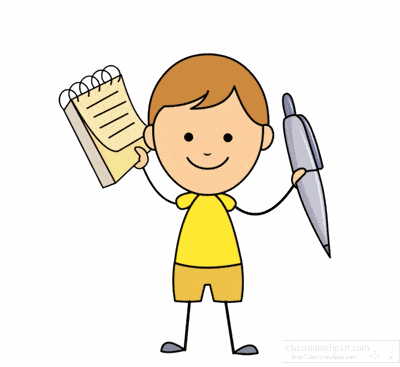 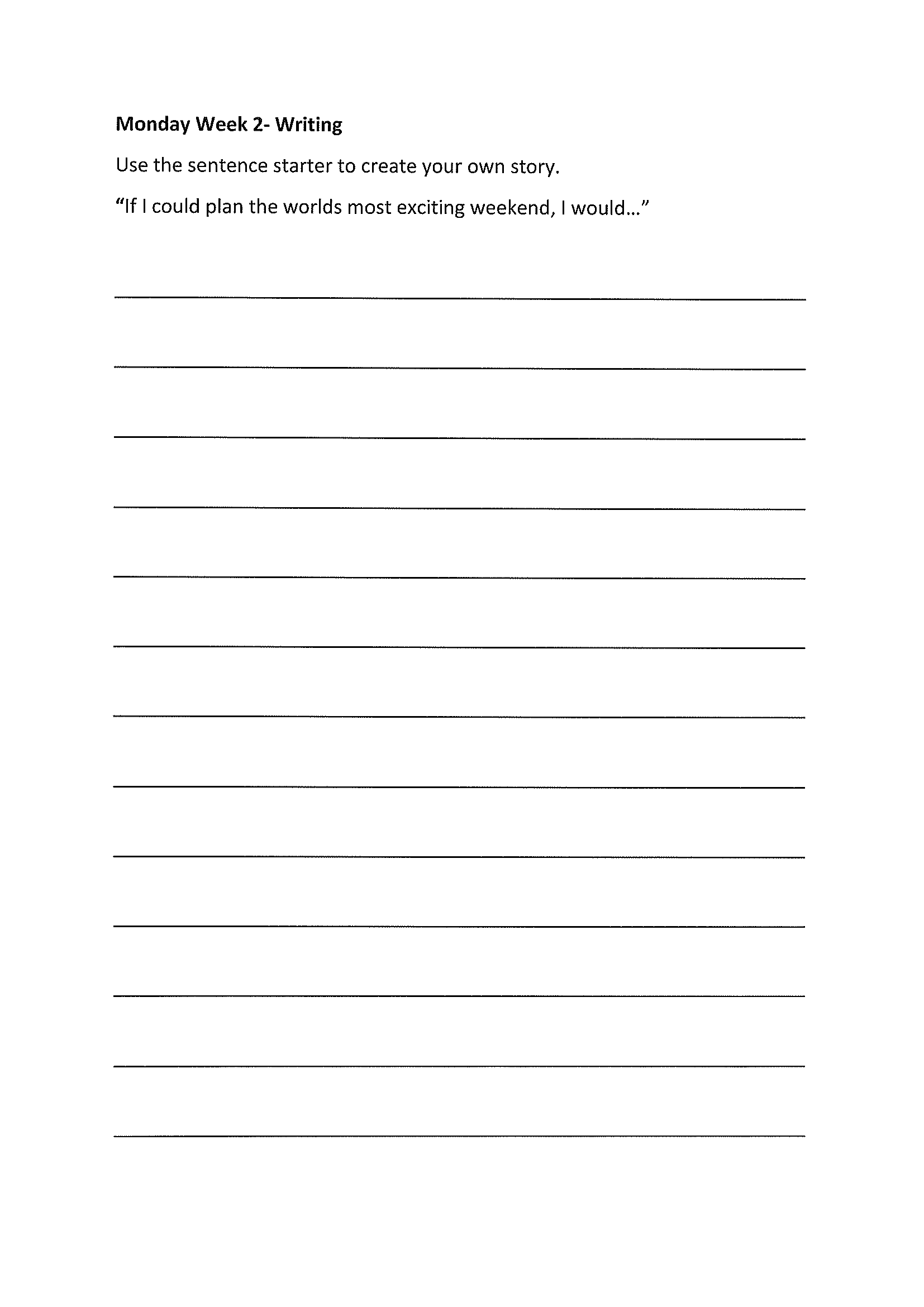 Task 4
Imagine you have been given the chance to plan the worlds most exciting fun weekend). 

Then complete the NAIDOC ‘Heal Country’ worksheet.
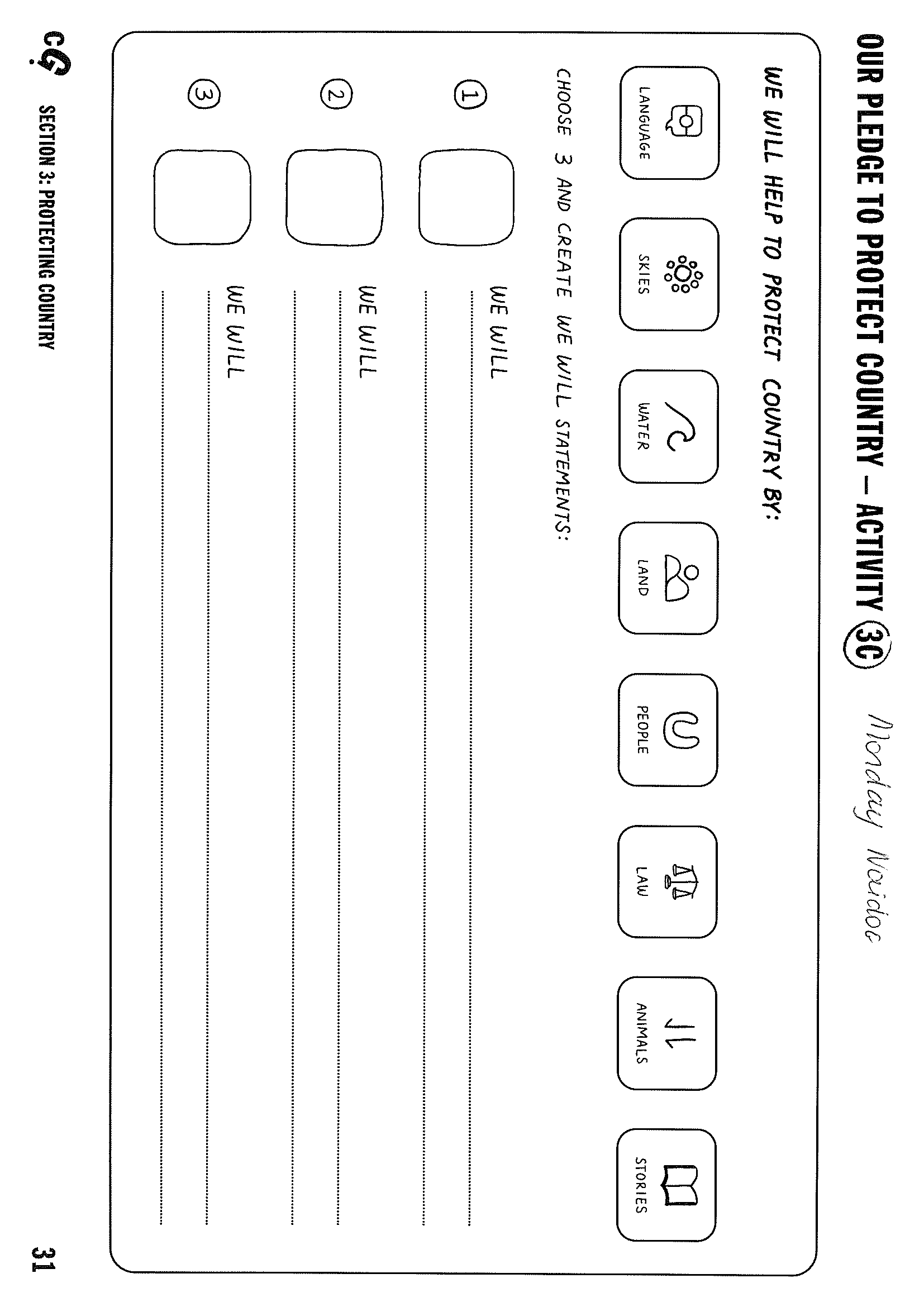 Recess break (30 minutes)
Mathematics
M a s s
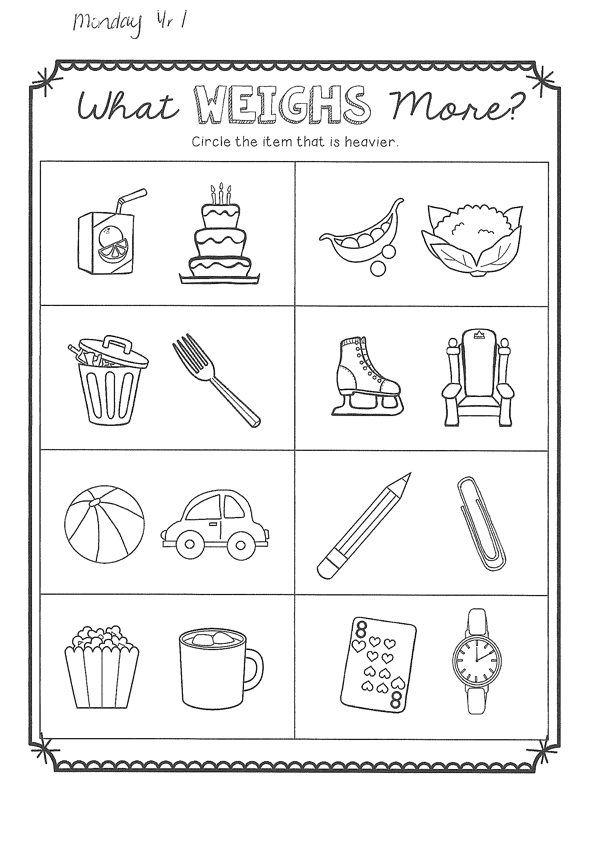 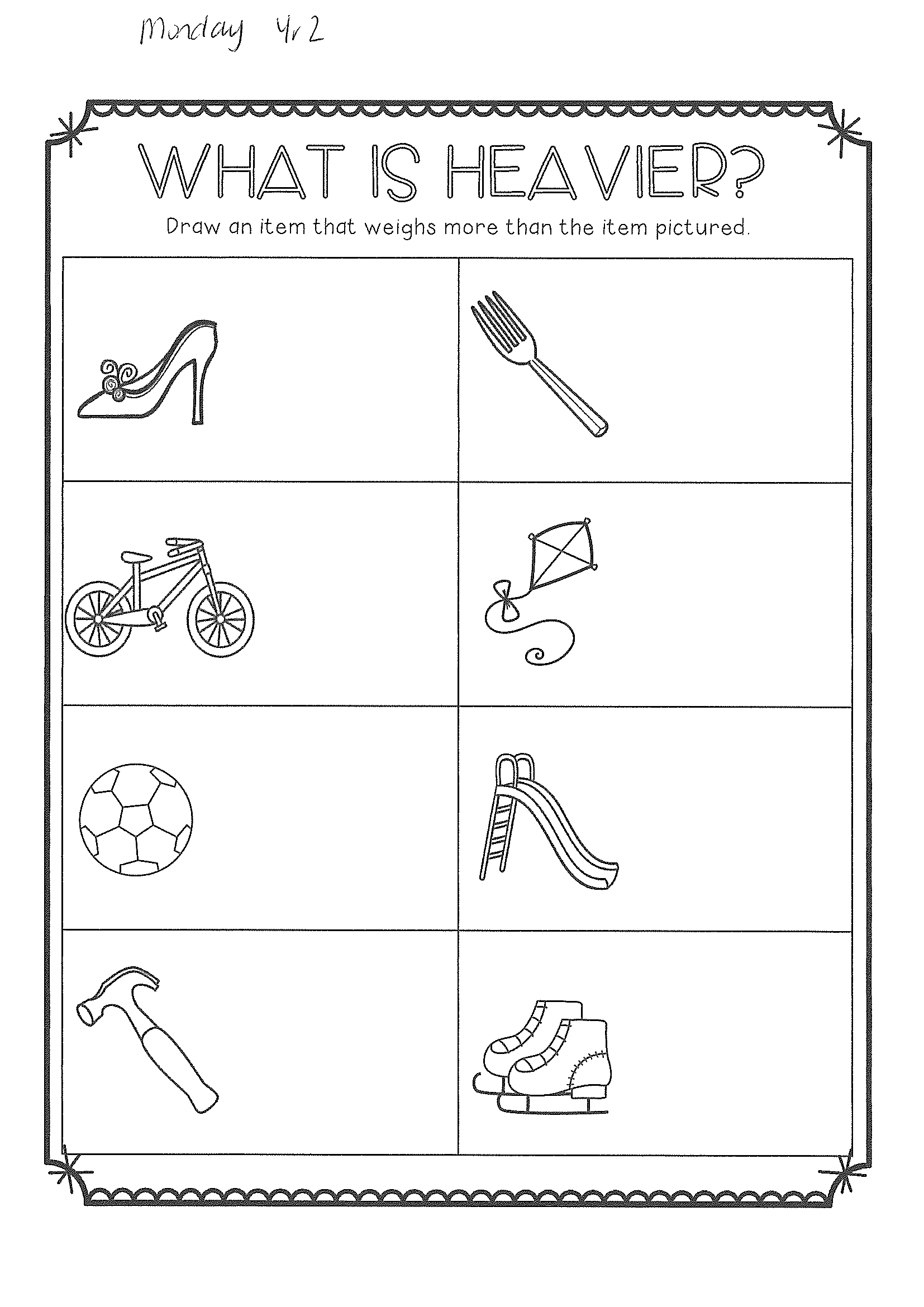 Task 2
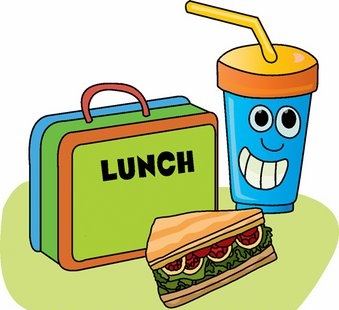 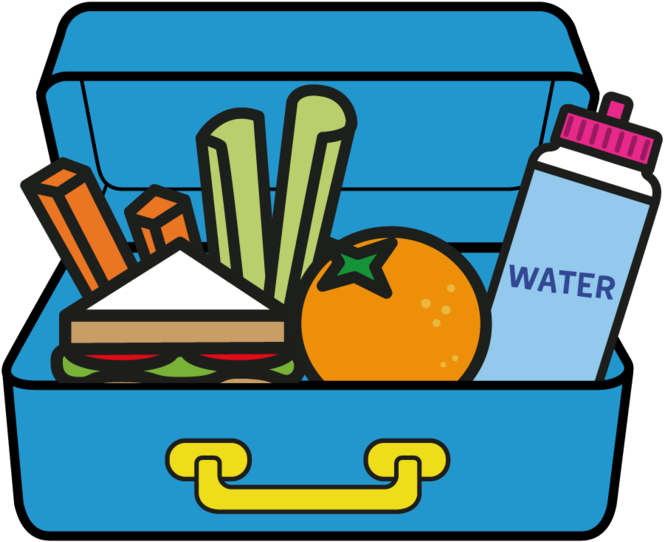 Lunch break (40 minutes)
KLA - geography
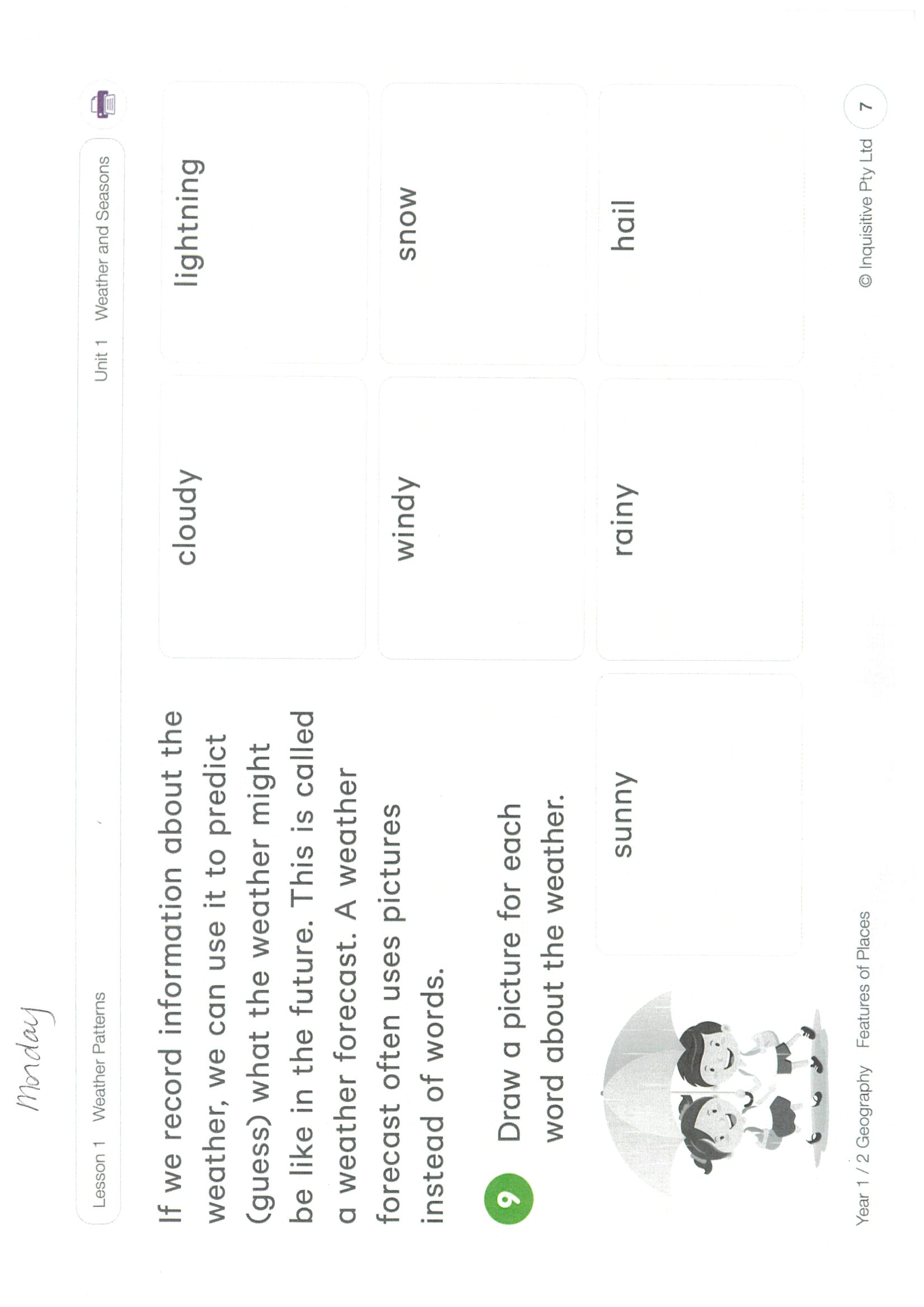 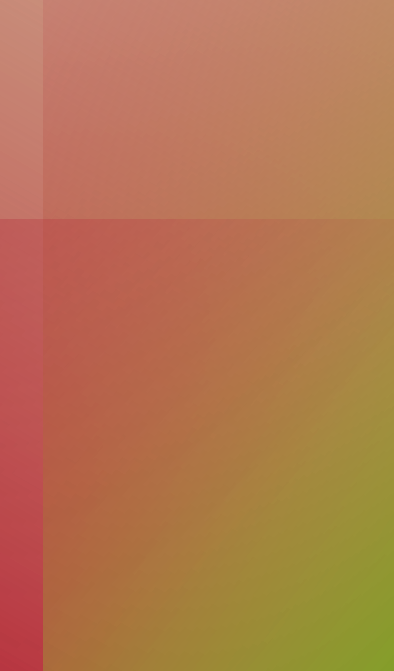 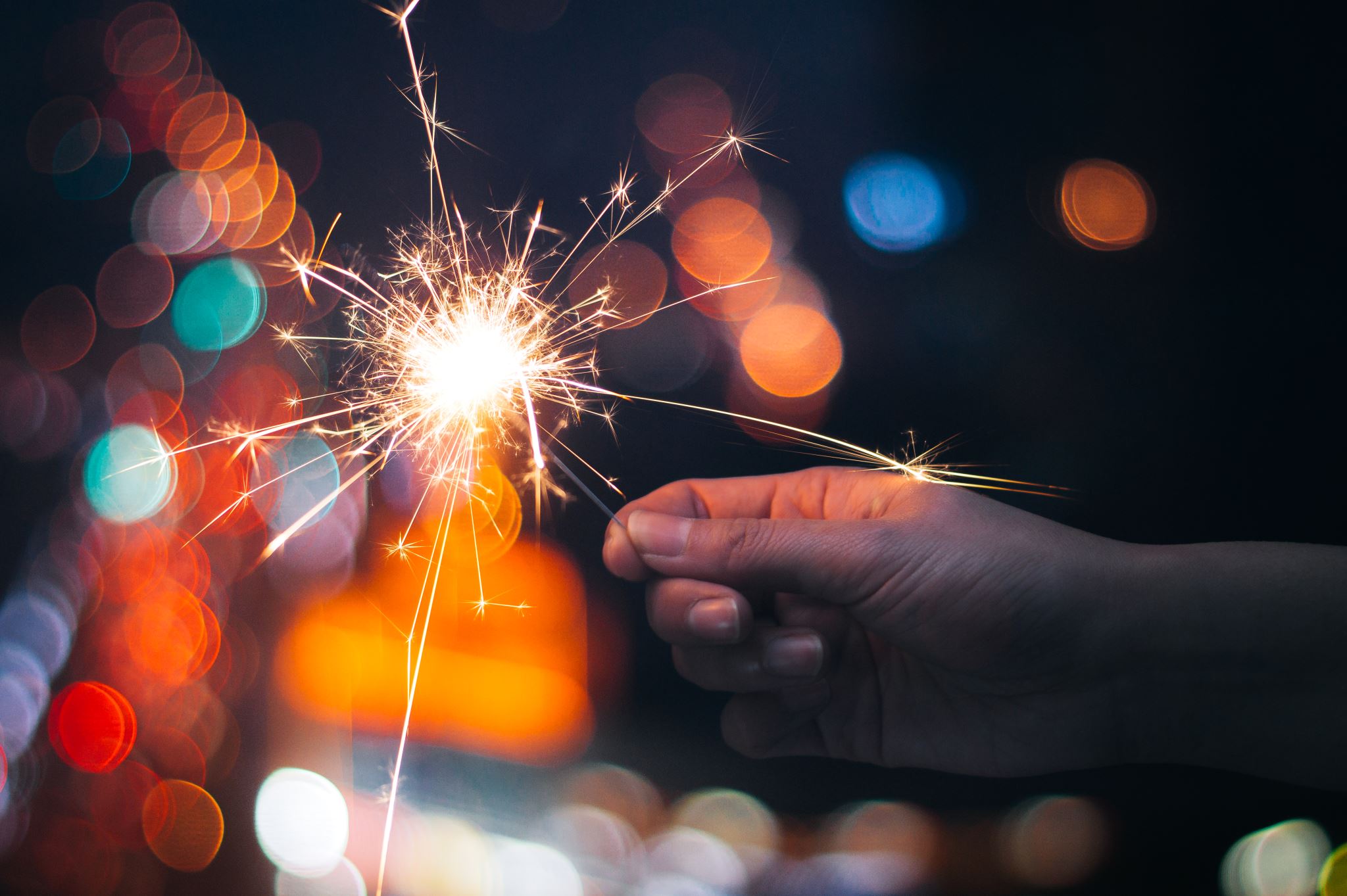 END OF DAY!
ENJOY your well-deserved break everyone!
Good morning
STAGE 1
TUESDAY 20TH JULY 2021 – WEEK 2
Please make sure you are sending one or two work samples to your classroom teacher via dojo.
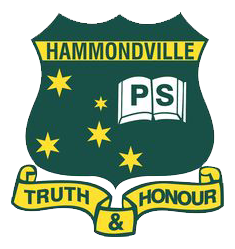 WHATS ON TODAY?
MorningTask 1 – SpellingTask 2 – ReadingCrunch n’ sipWriting Middle Maths
ActivityWorksheet
FinalLibrary
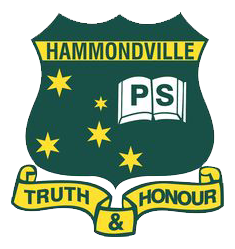 Task 1
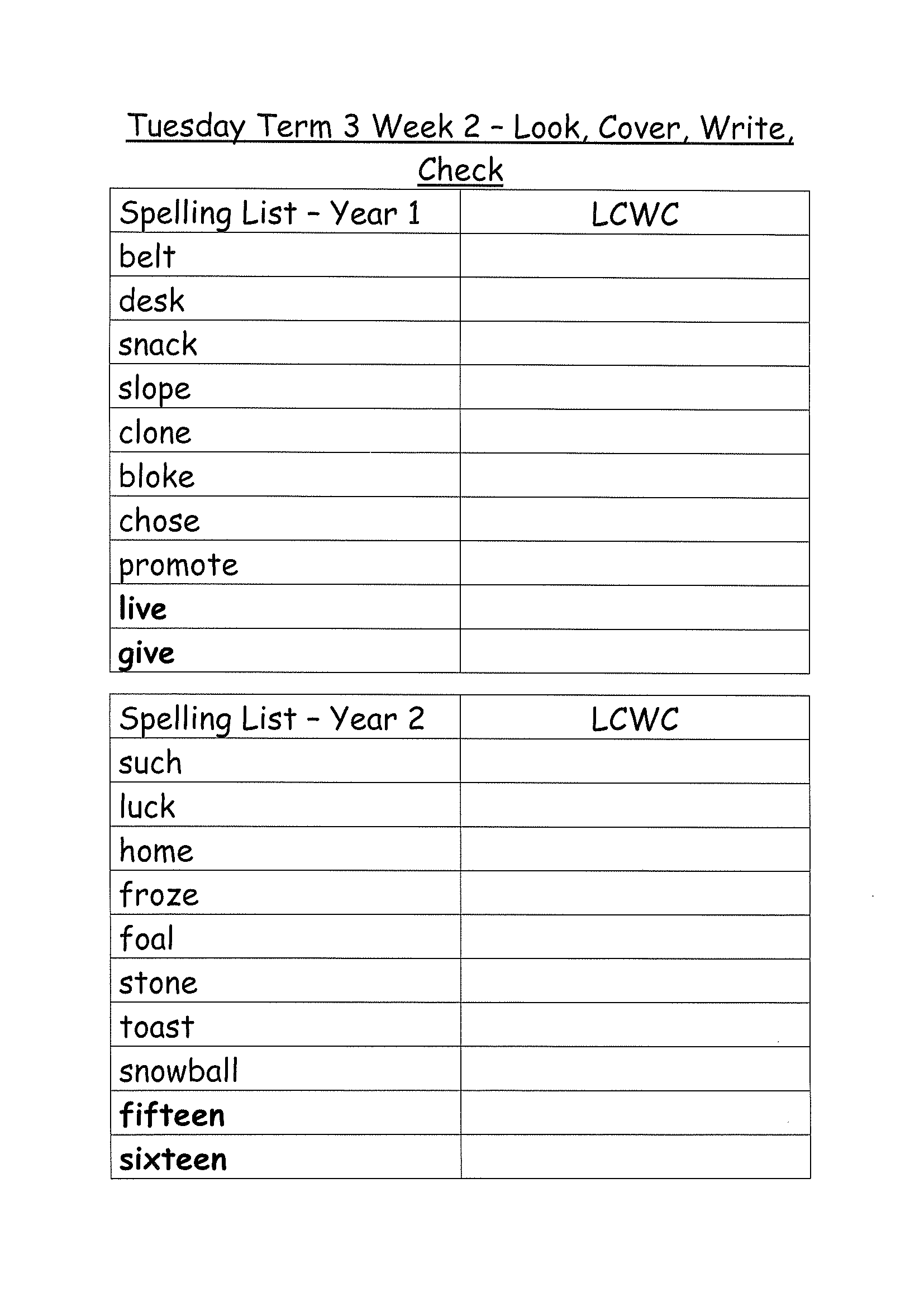 Complete the Look, Cover, Write, Check worksheet (in your booklet). 
Then complete your tricky word!
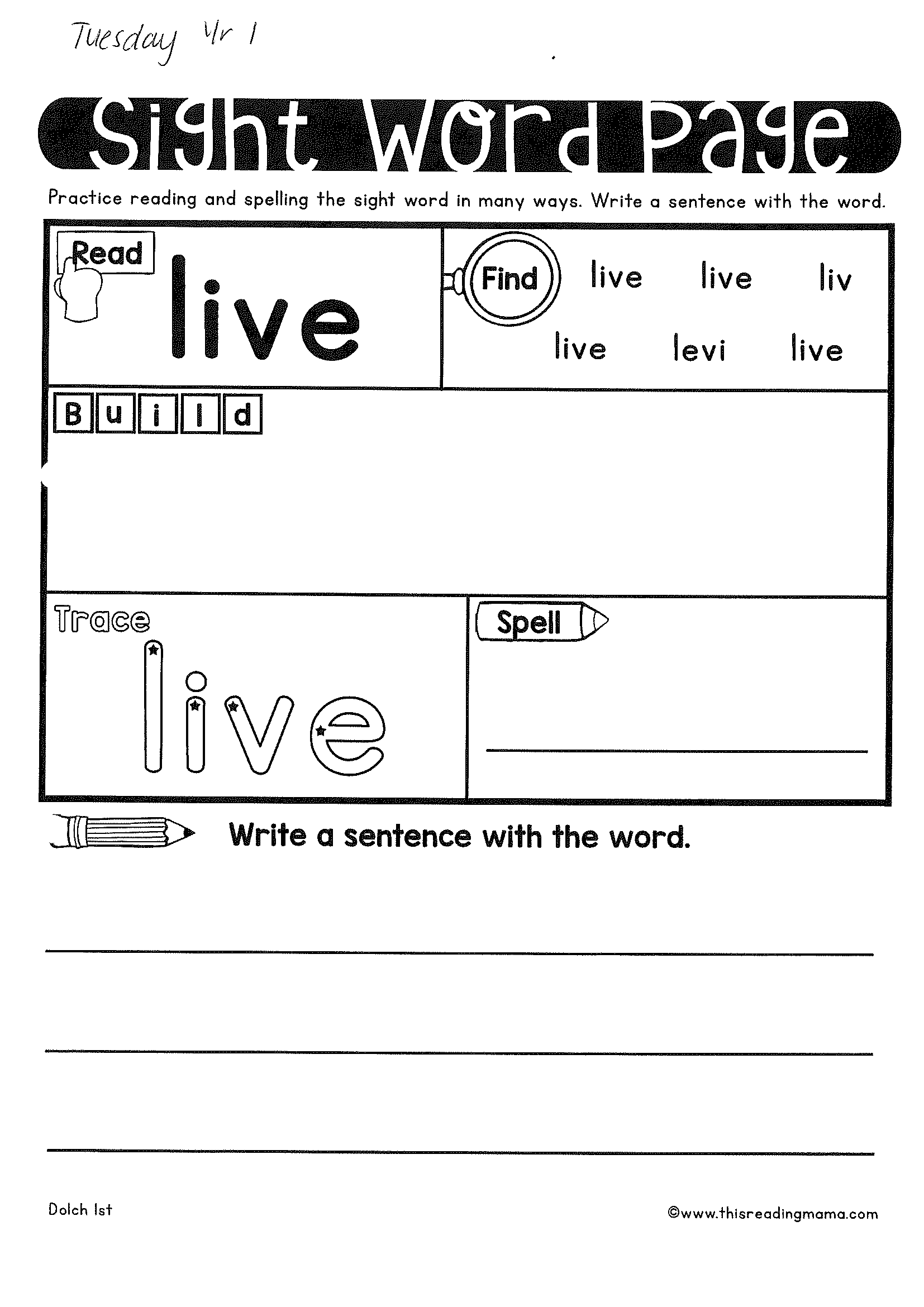 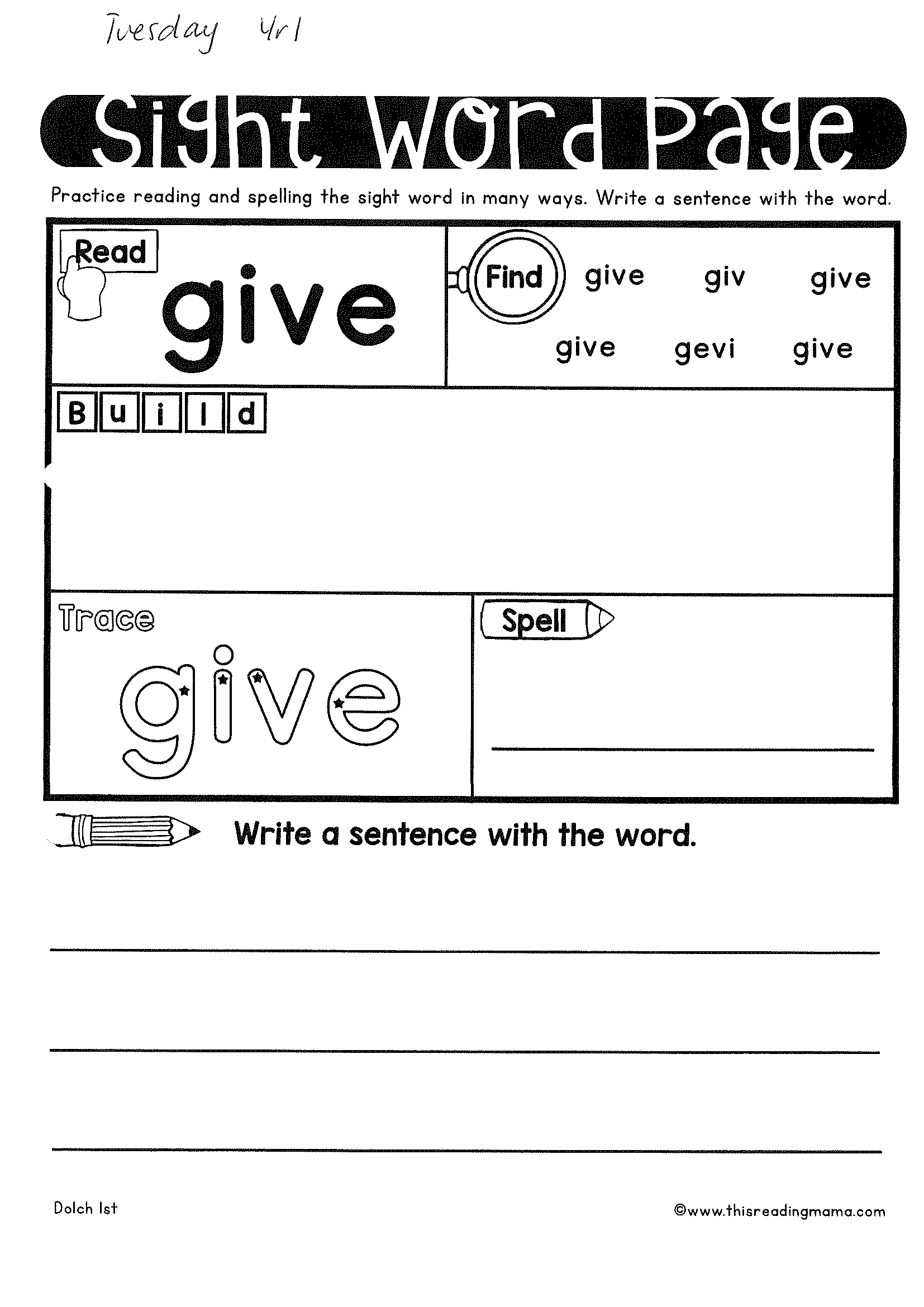 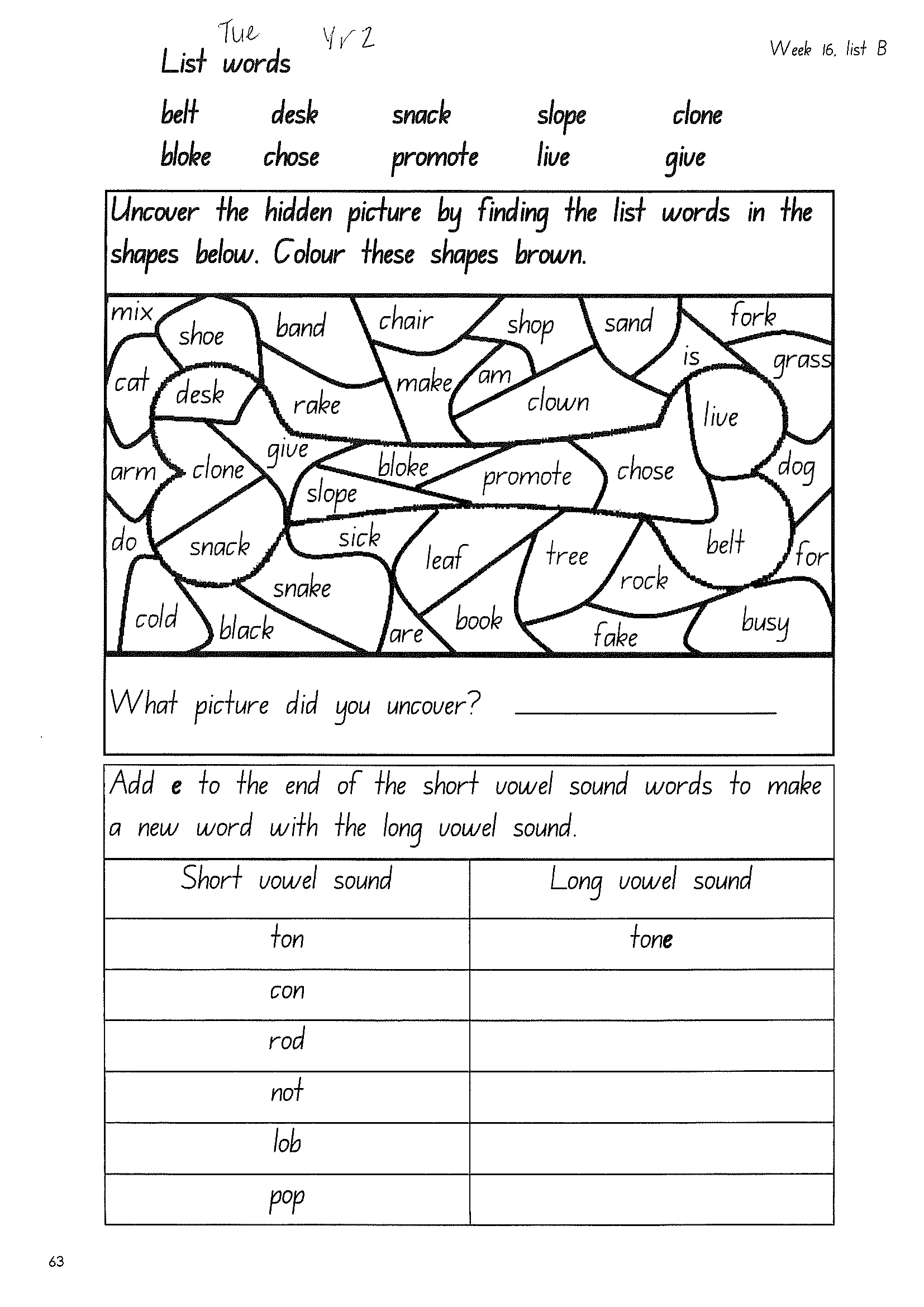 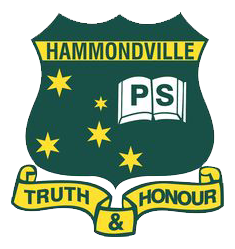 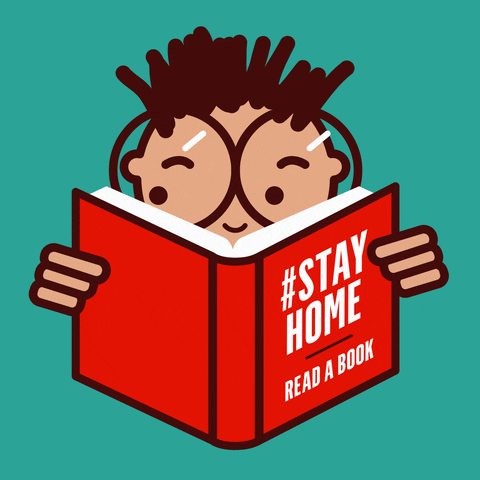 Task 2
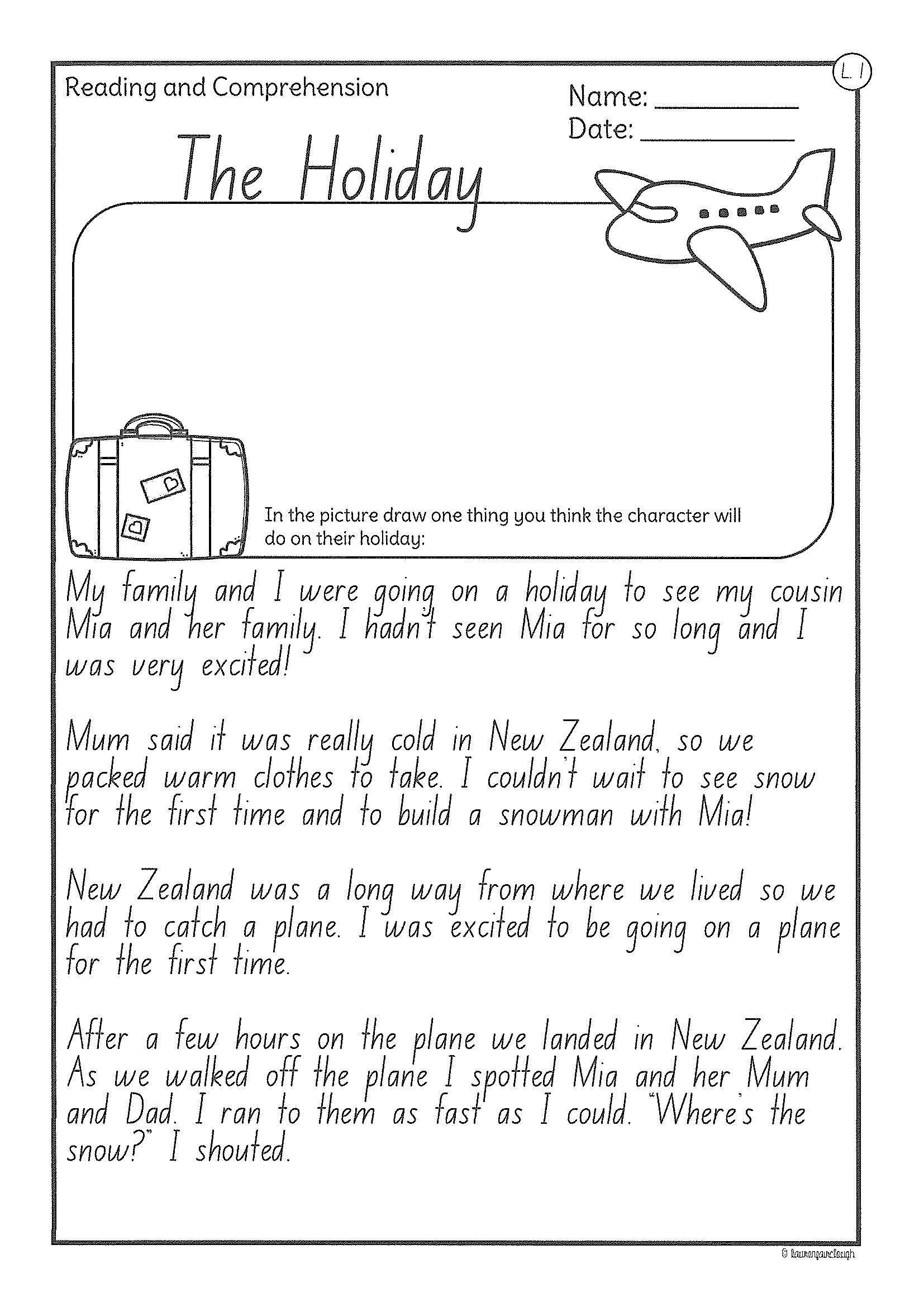 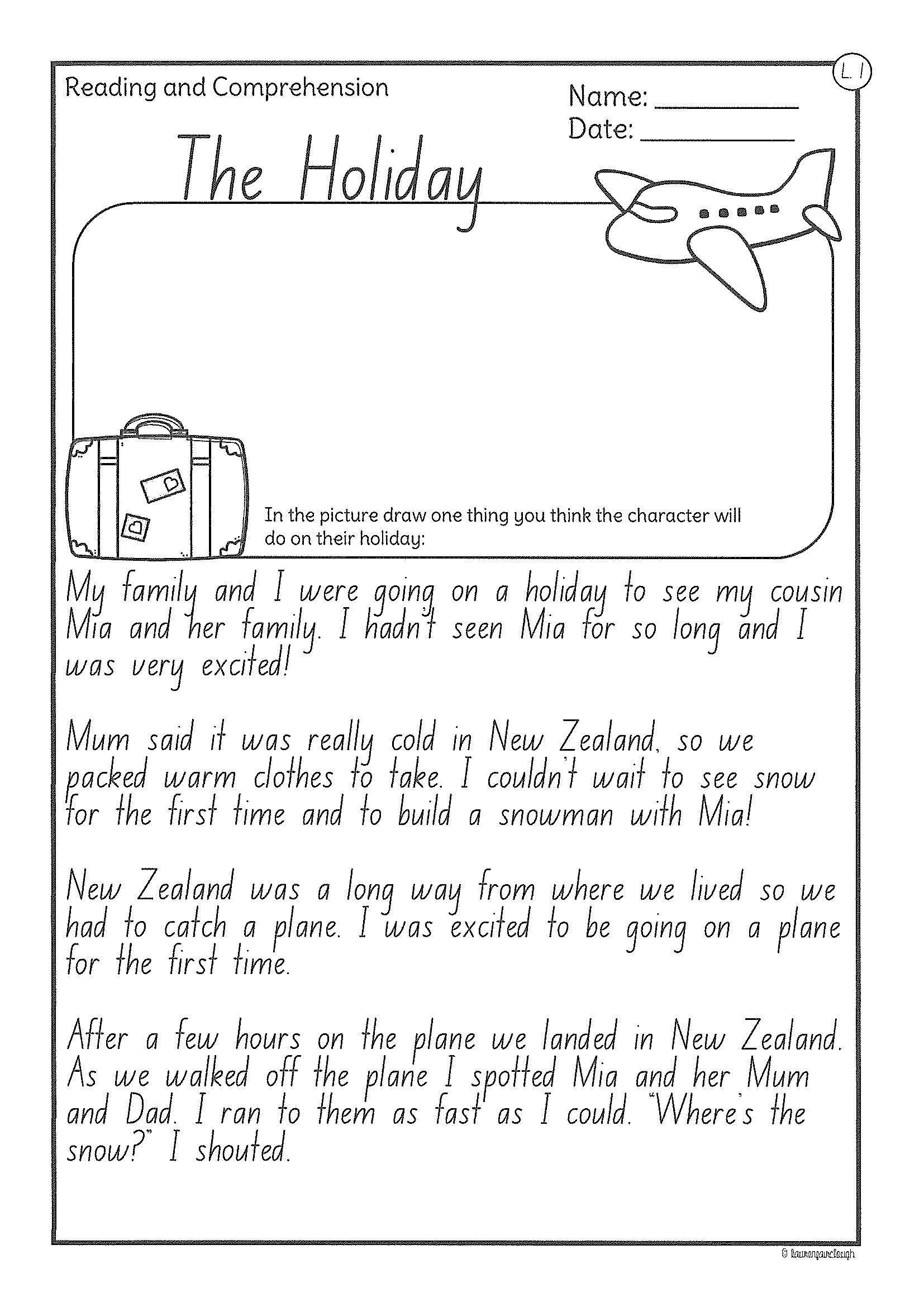 Read or get an adult to read ”The Holiday” and answer the questions.
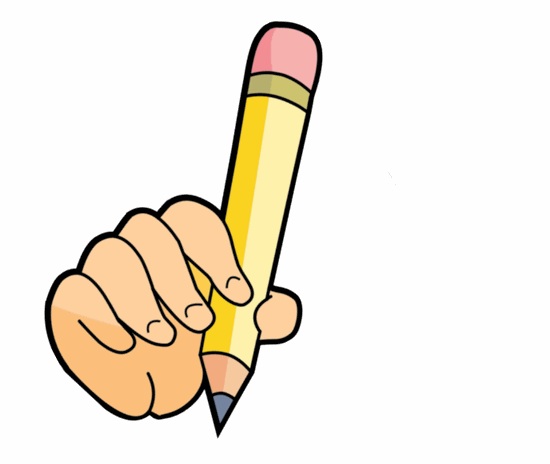 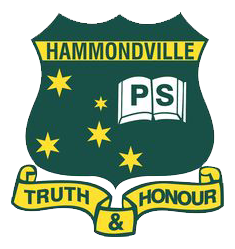 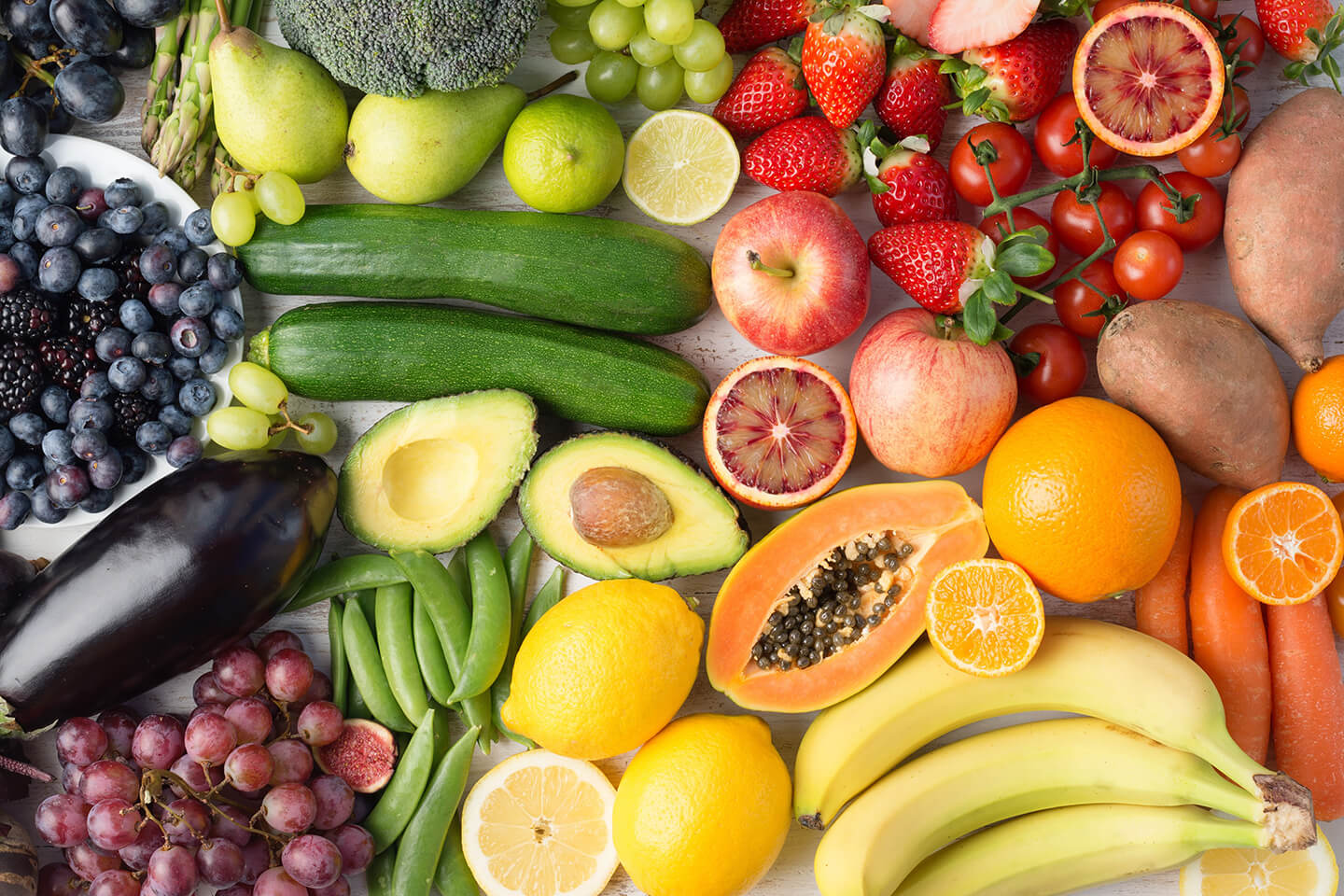 Crunch n’ sip
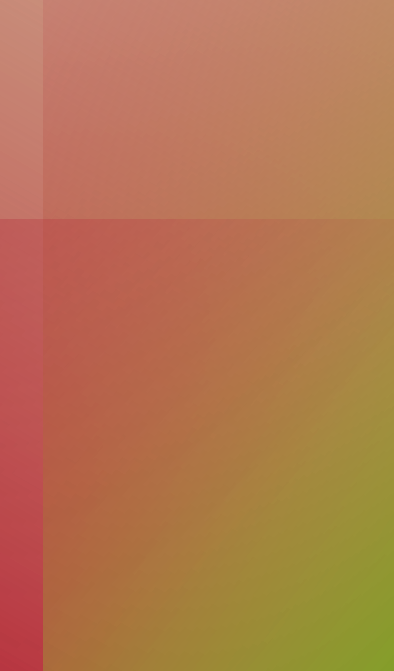 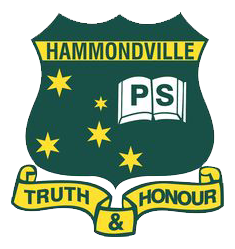 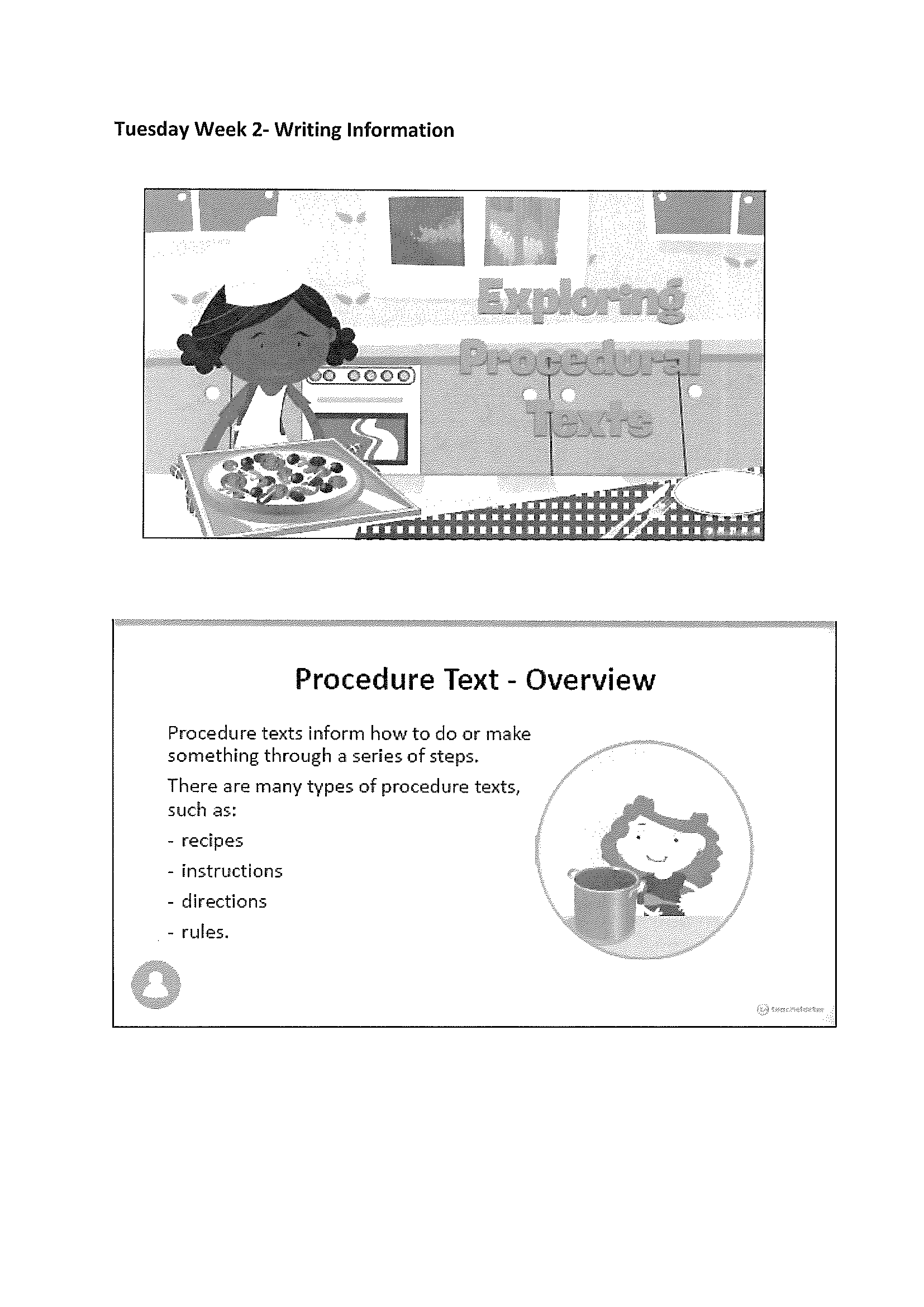 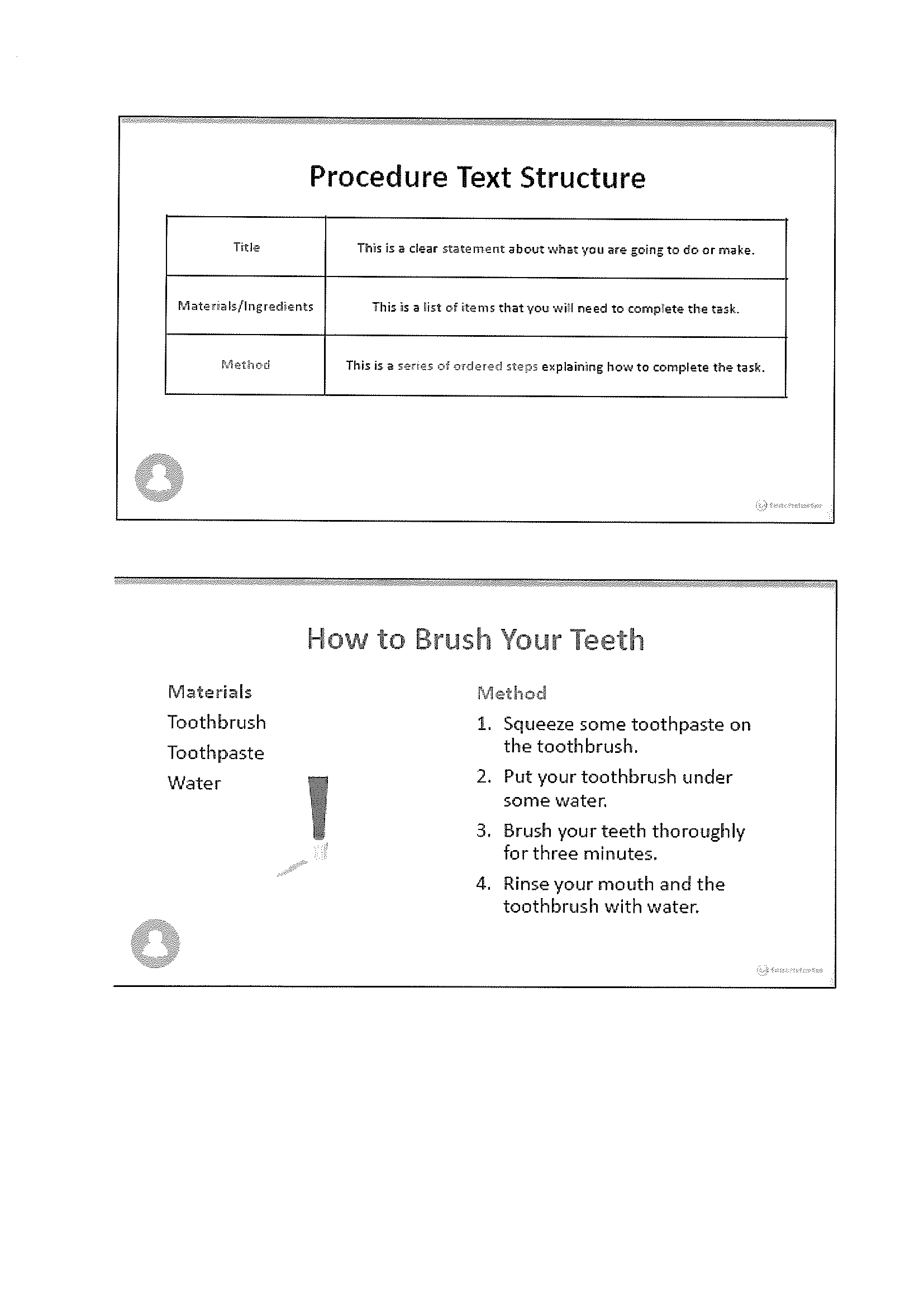 Task 4
Writing a procedural text. Look at and read ‘exploring procedural texts’.
Pay attention to ‘How to brush your teeth examples’.
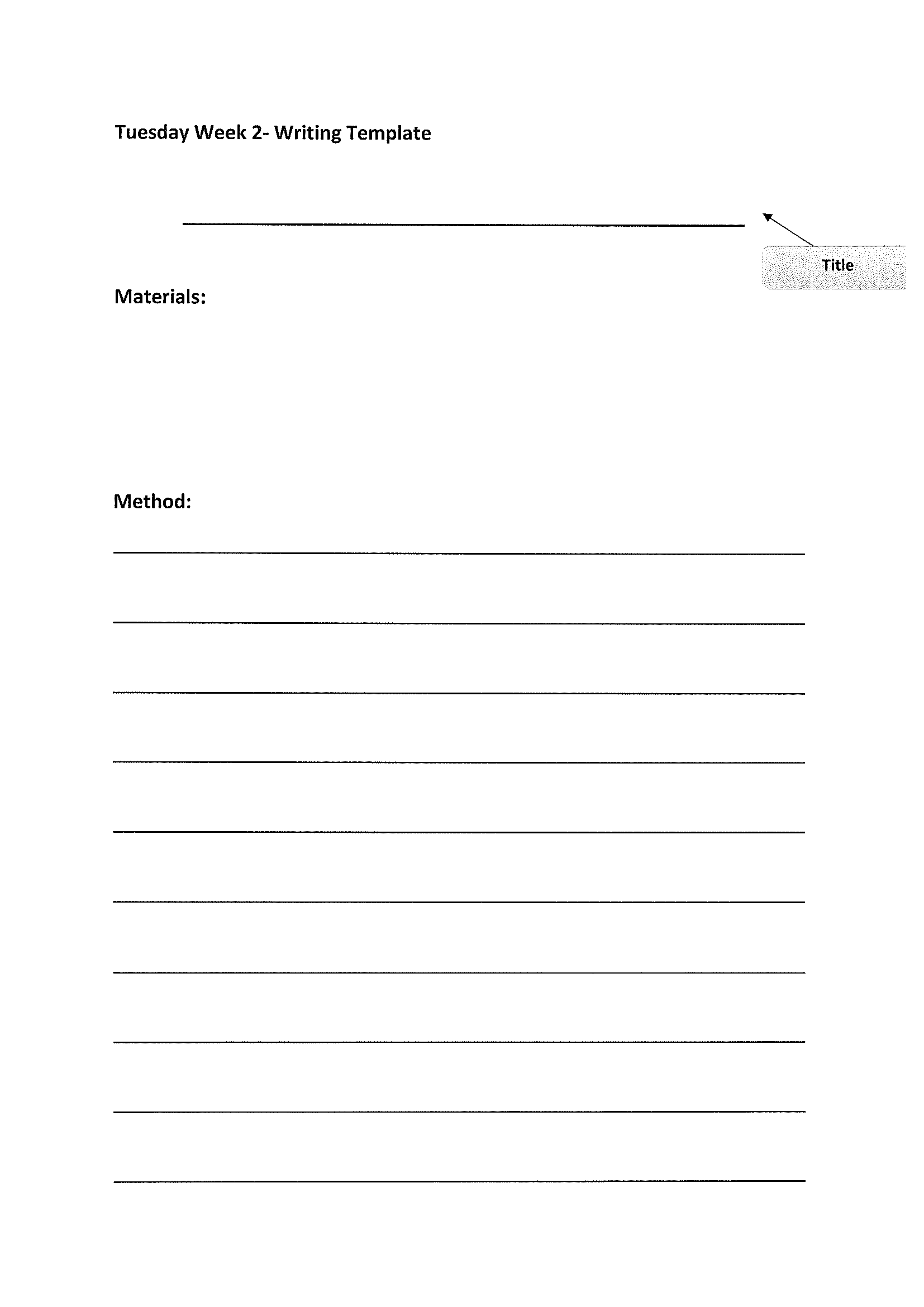 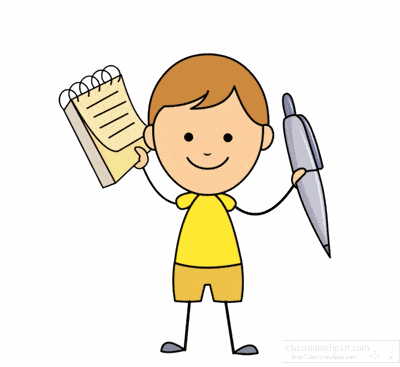 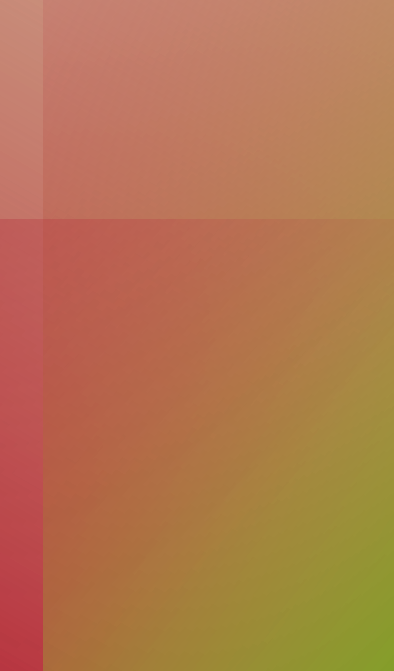 Recess break (30 minutes)
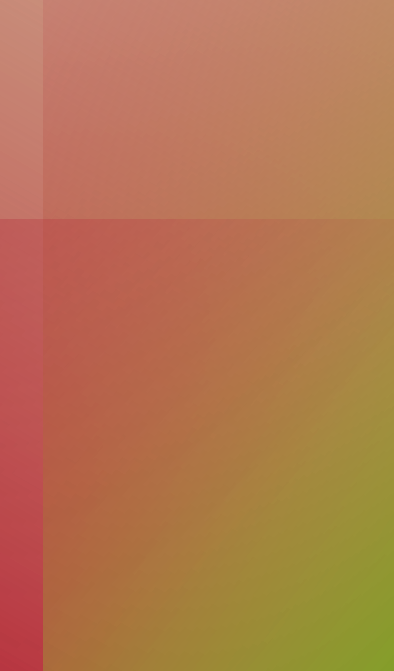 Mathematics
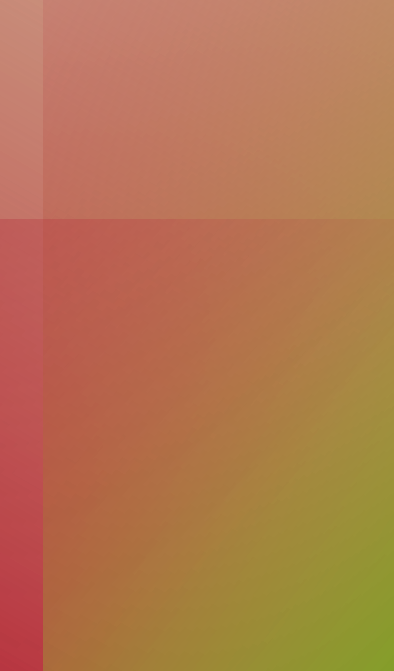 M o n e y
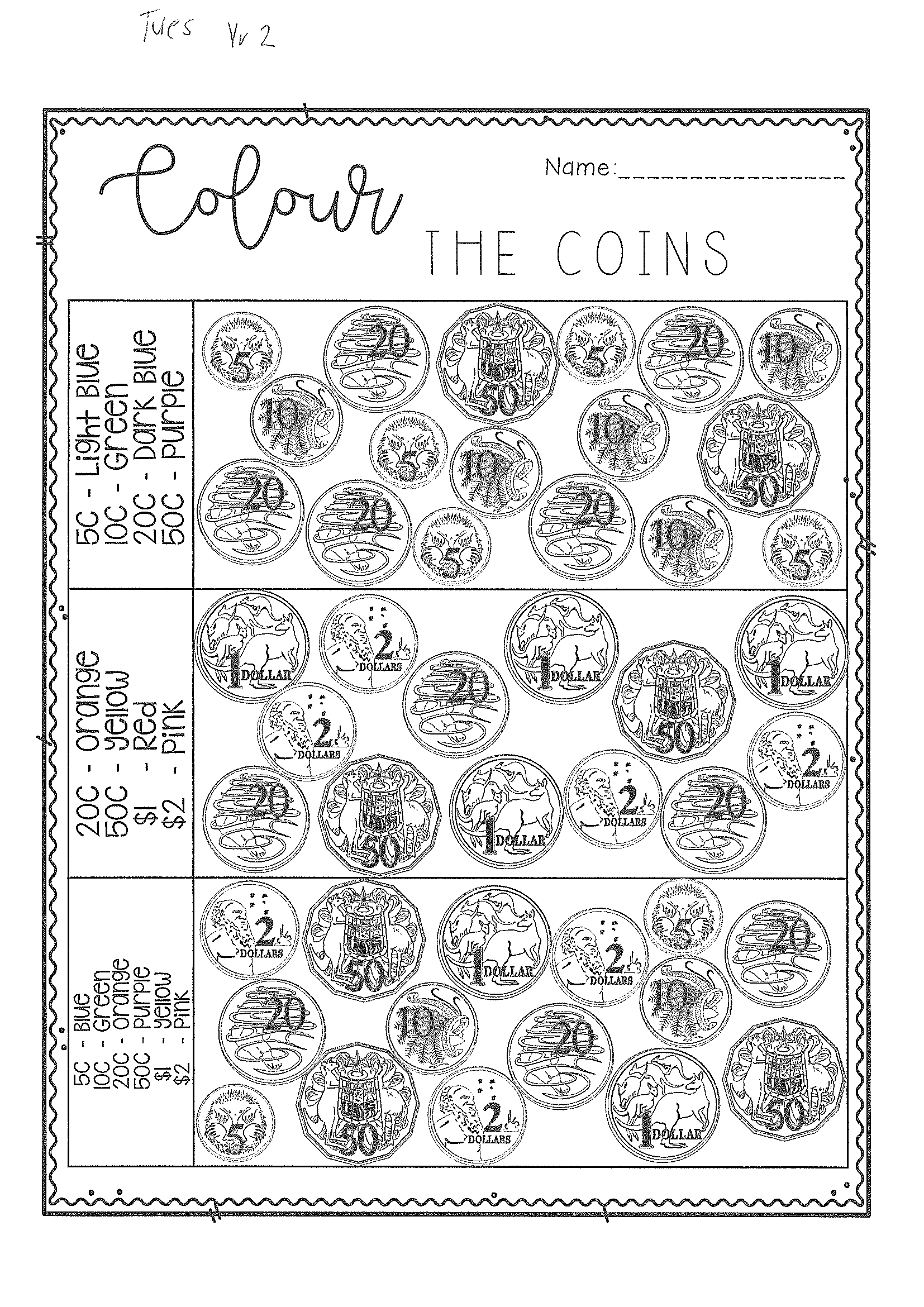 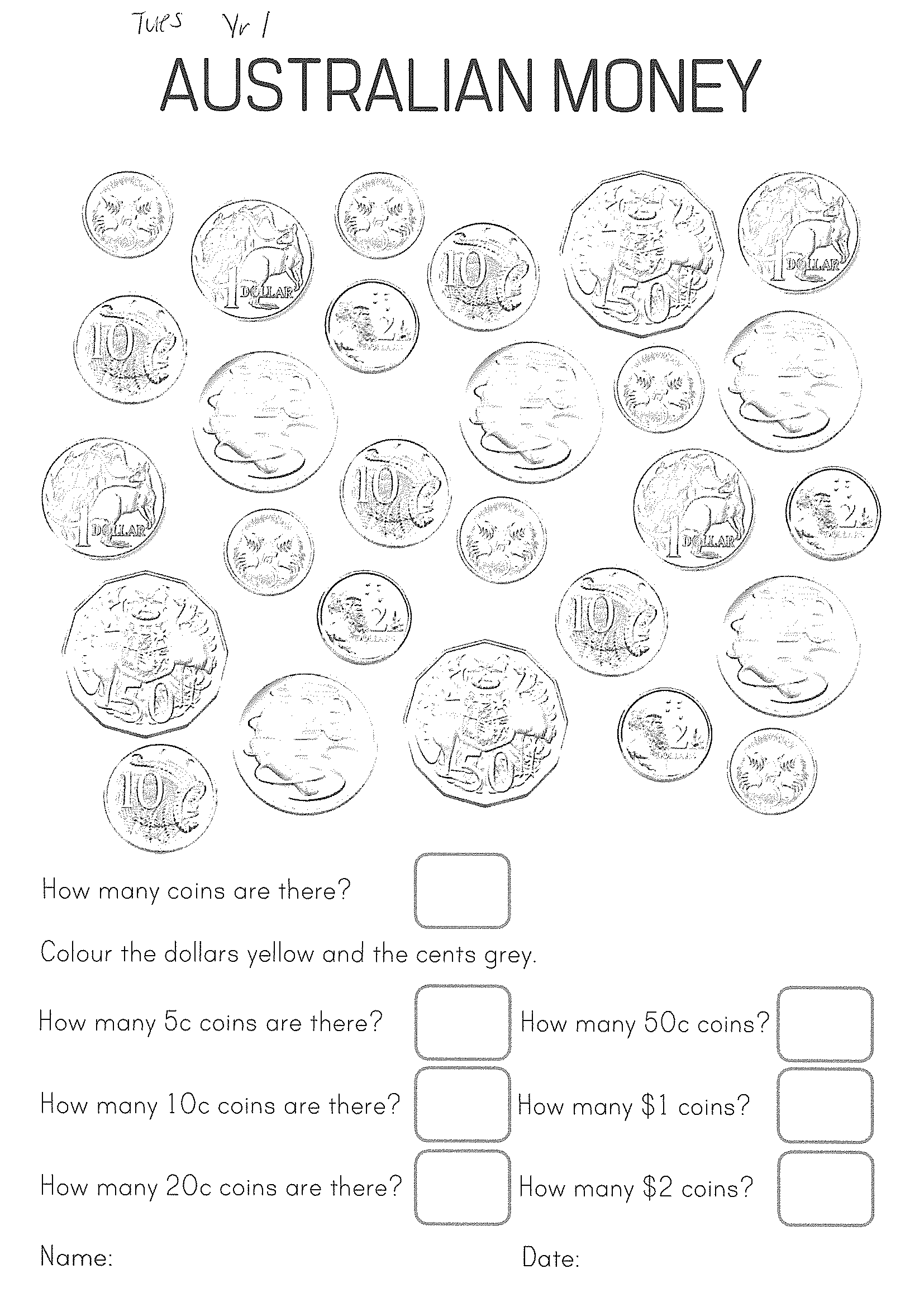 Task 2
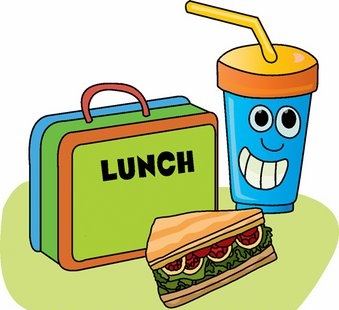 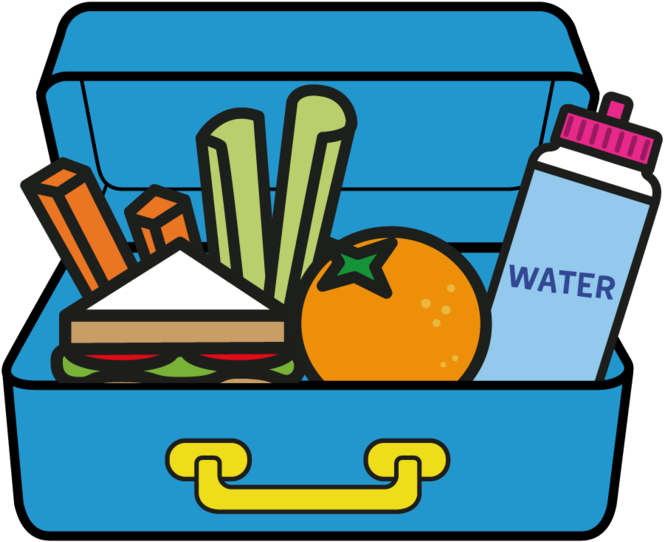 Lunch break (40 minutes)
library
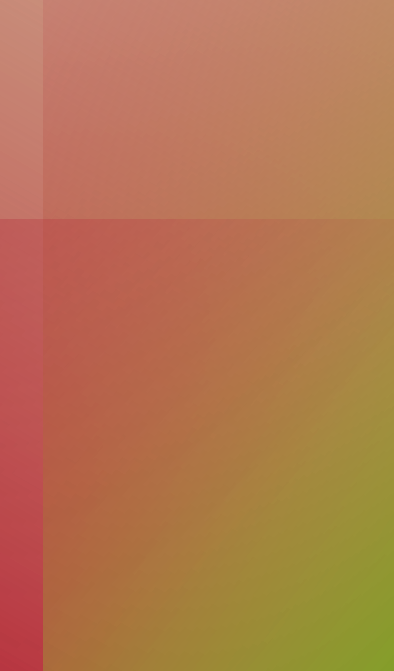 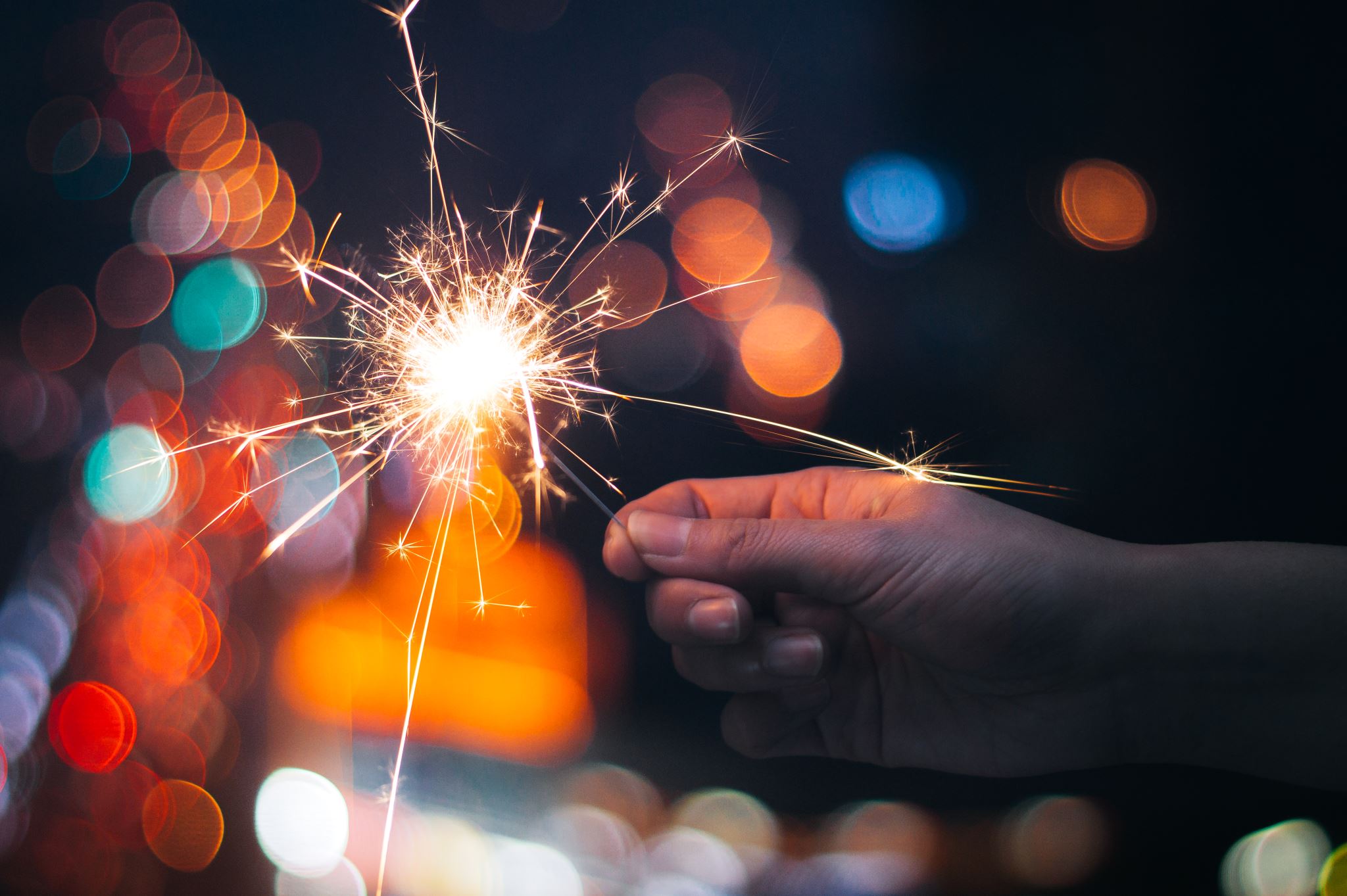 END OF DAY!
ENJOY your well-deserved break everyone!
Good morning
STAGE 1
WEDNESDAY 21st JULY 2021 – WEEK 2
Please make sure you are sending one or two work samples to your classroom teacher via dojo.
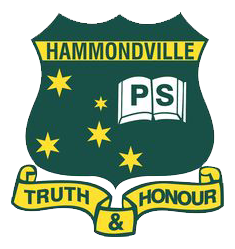 WHATS ON TODAY?
MorningTask 1 – SpellingTask 2 – ReadingCrunch n’ sipWriting Middle MathsFitness
FinalScience
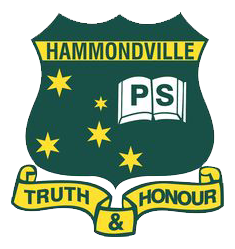 Task 1
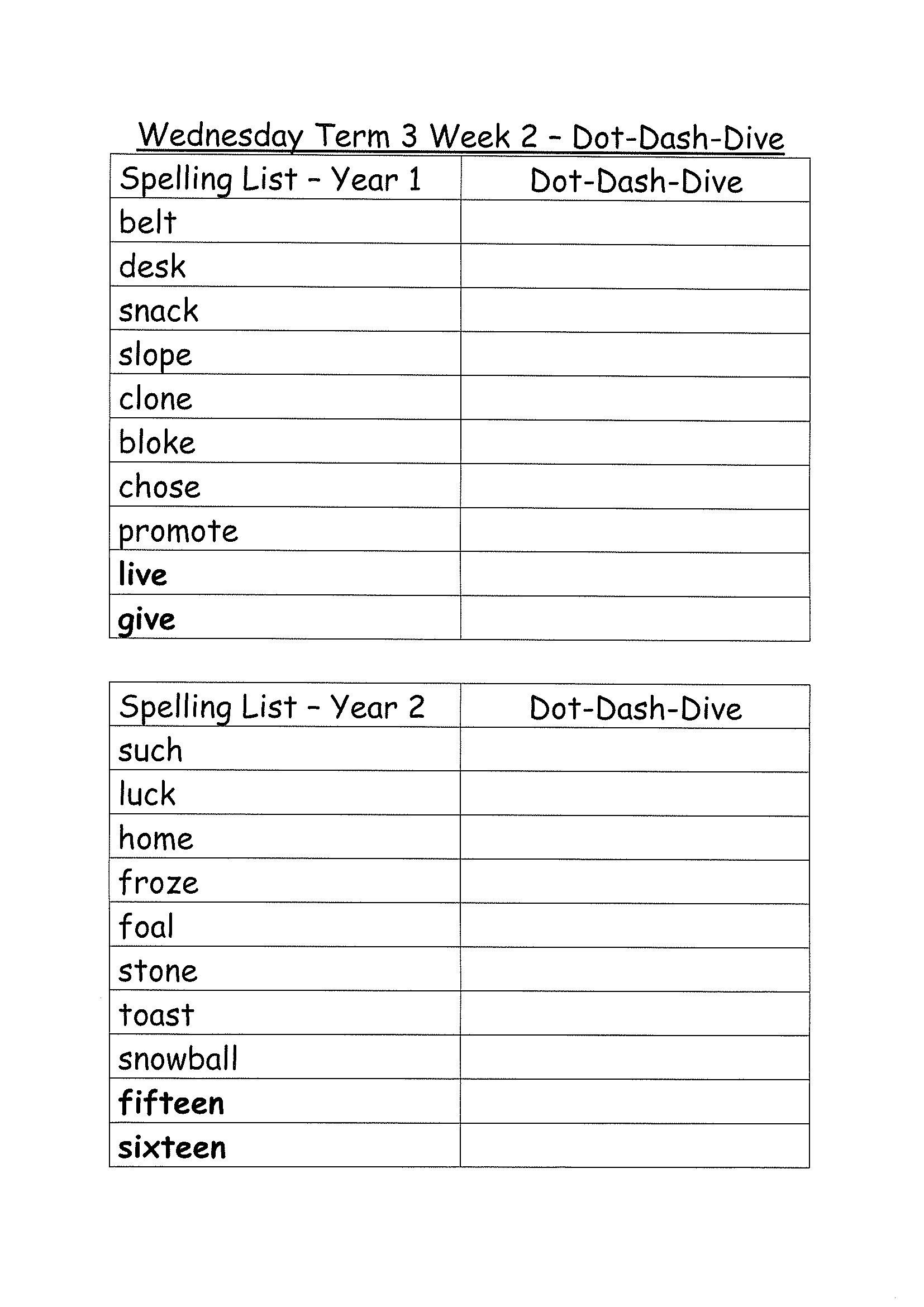 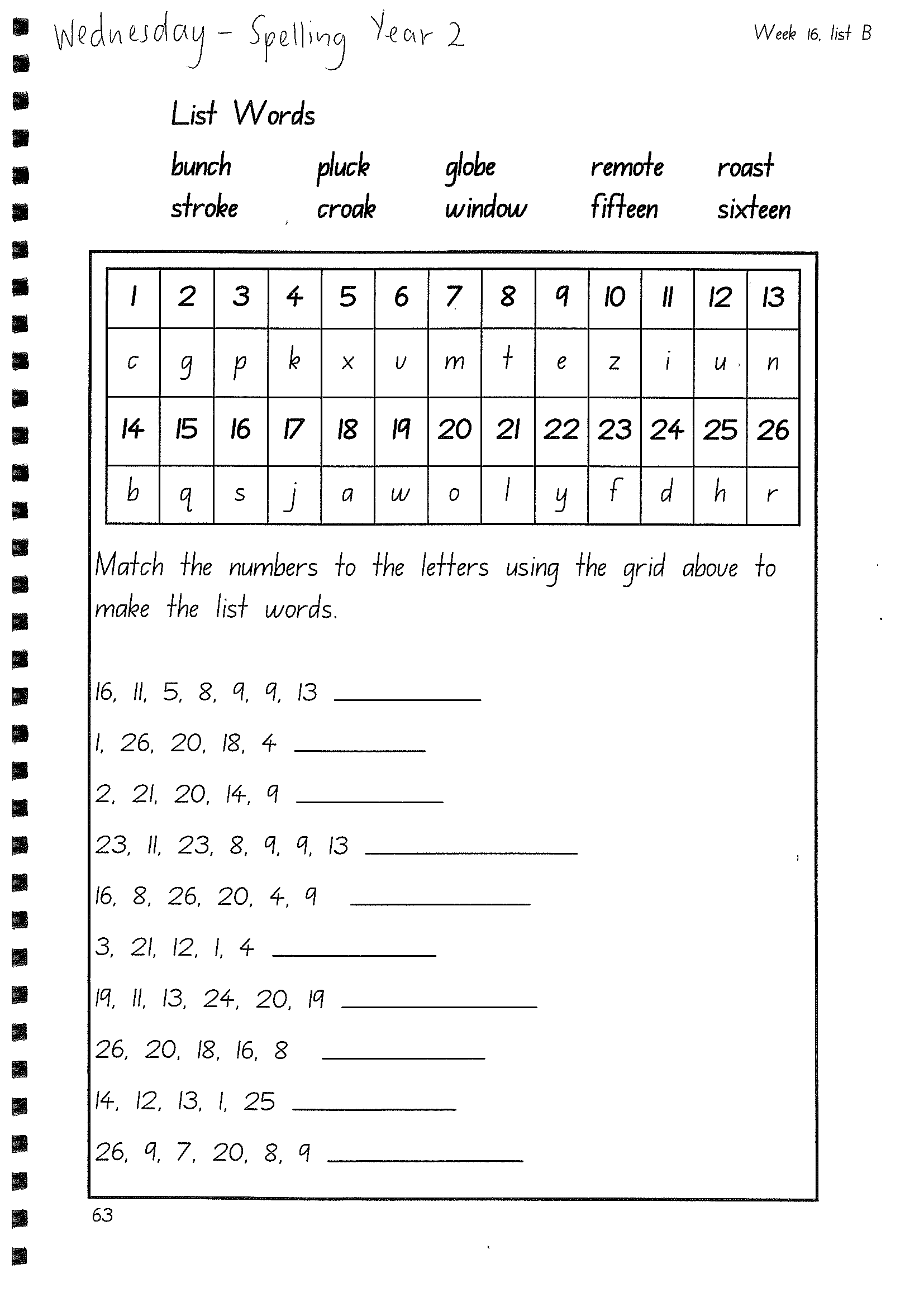 Complete dot, dash, dive worksheets.
Video links available in pack.
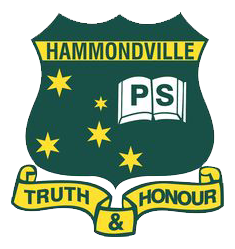 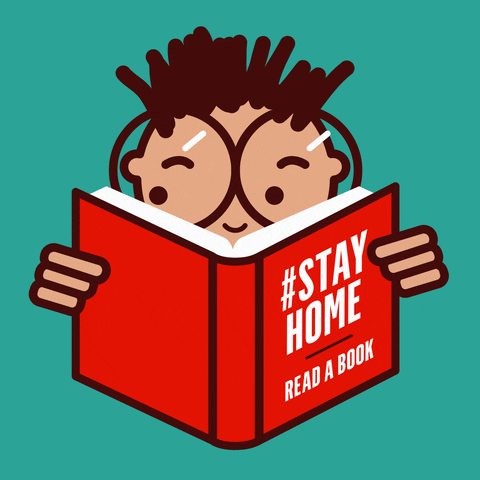 Task 2
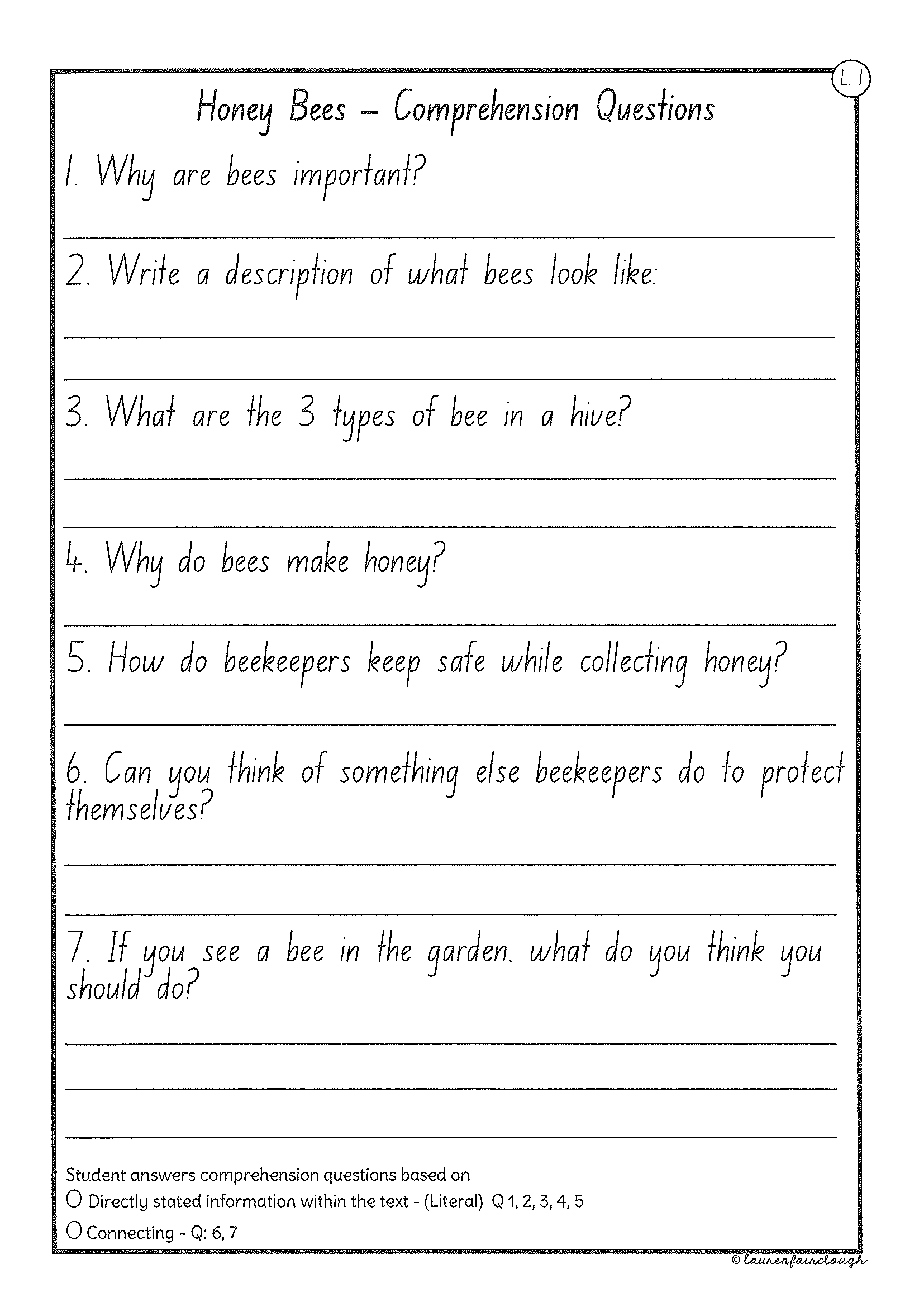 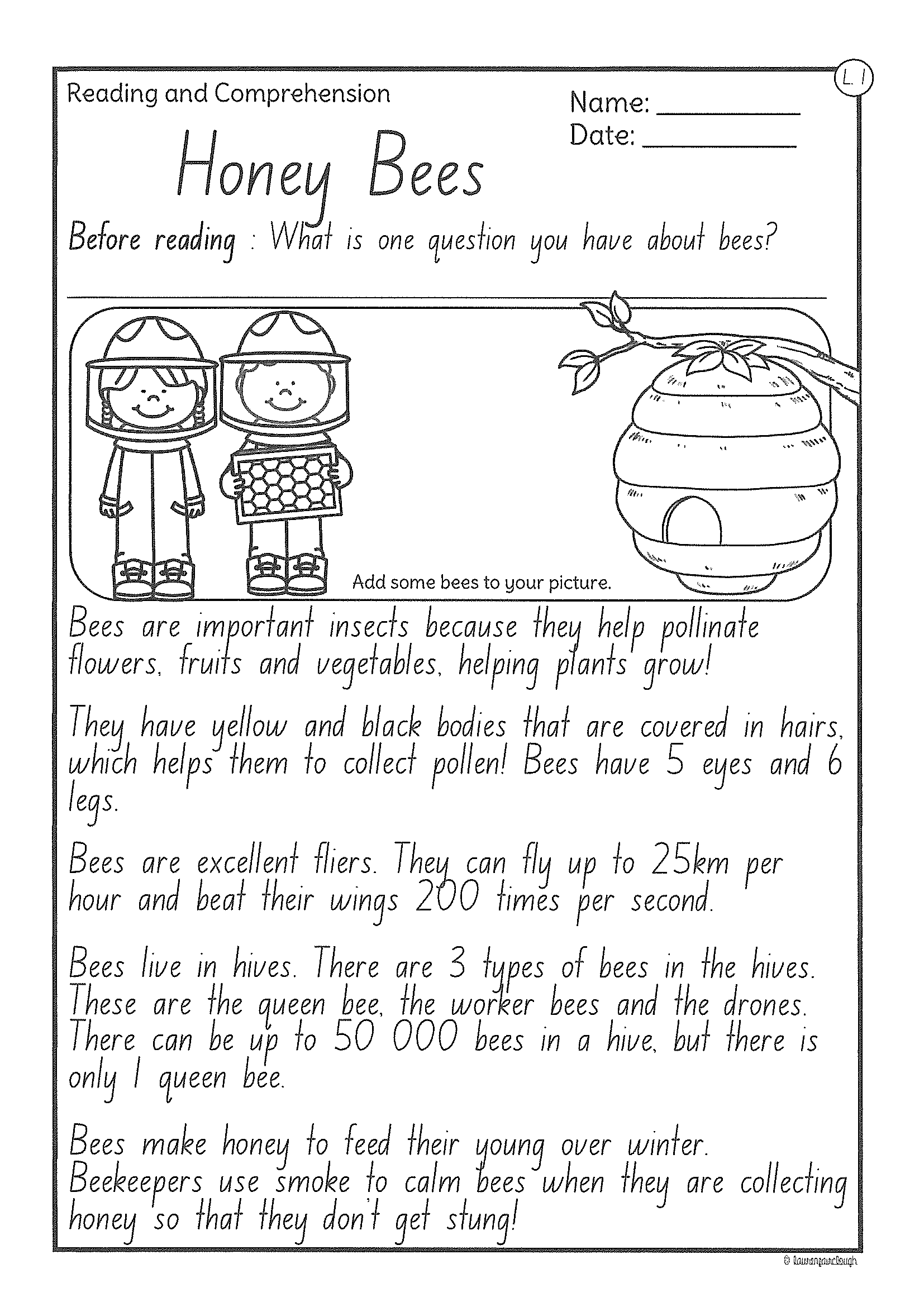 Read or get an adult to read ”Honey Bees” and answer the questions.
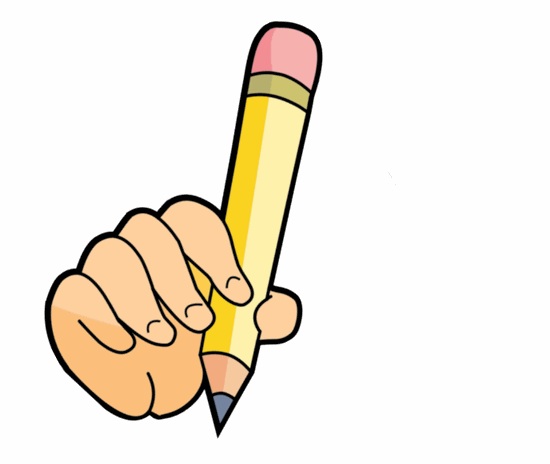 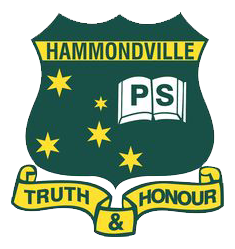 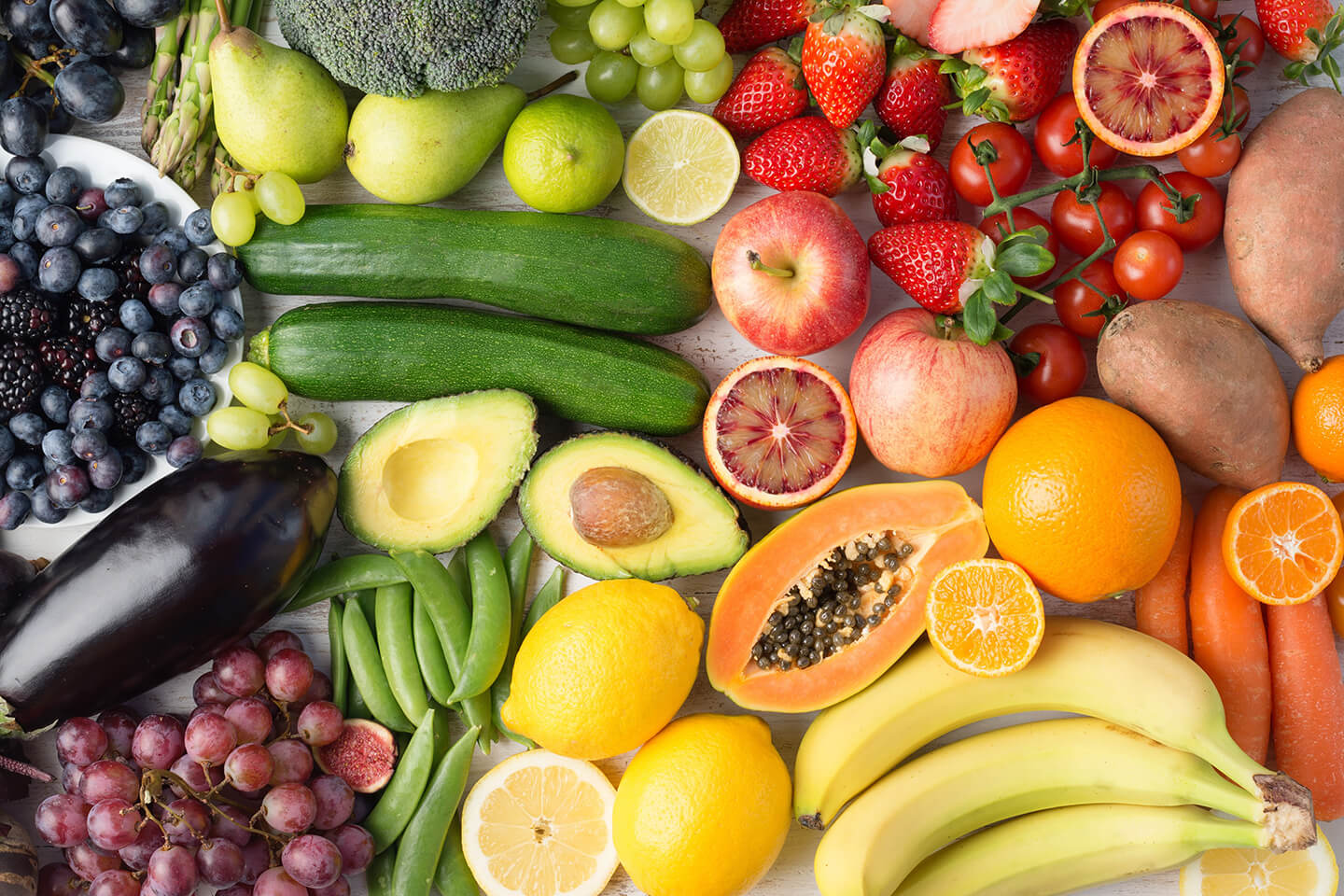 Crunch n’ sip
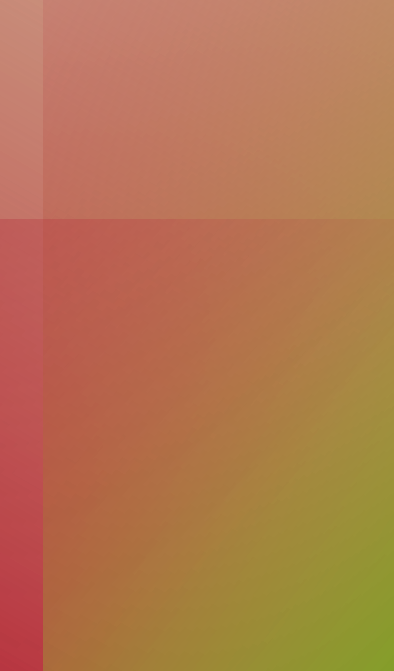 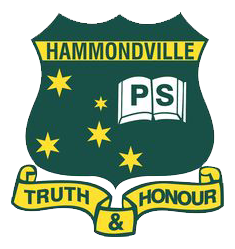 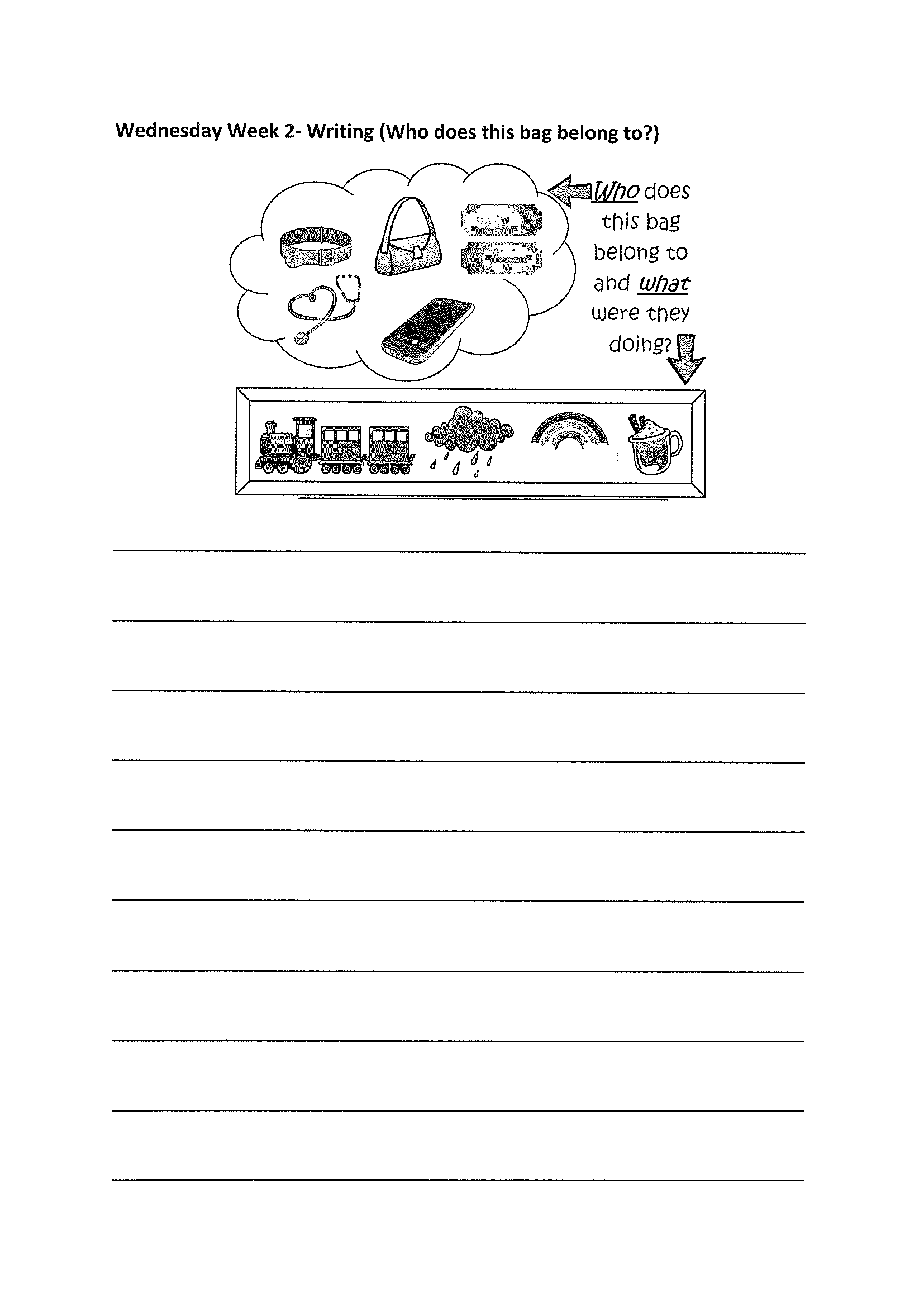 Task 4
Writing – who does this bag belong to?
Look at the questions in your learning pack guide.
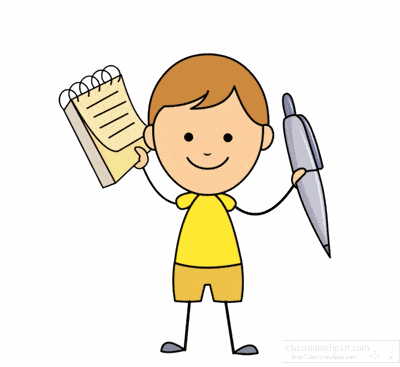 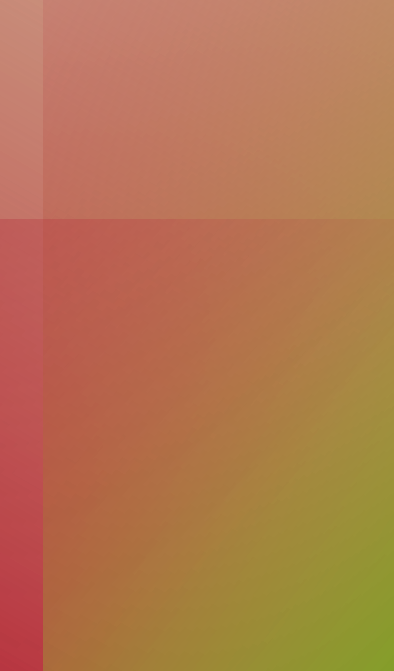 Recess break (30 minutes)
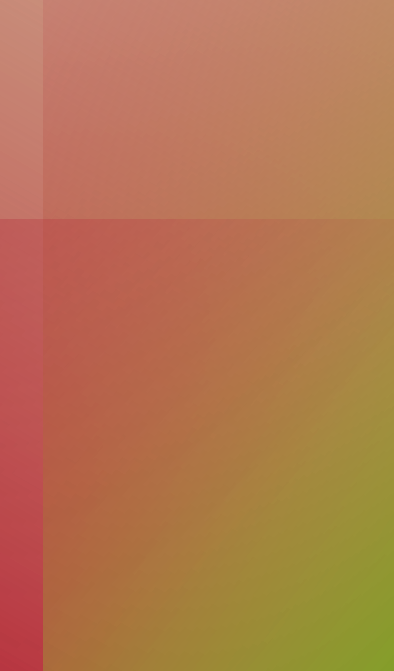 Mathematics
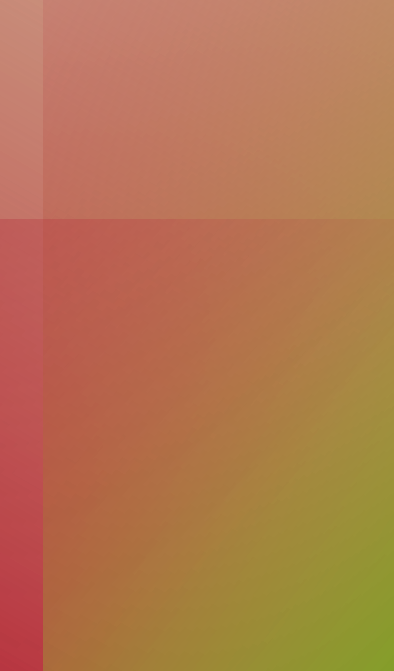 F r a c t I o n s
Year 1
Year 2
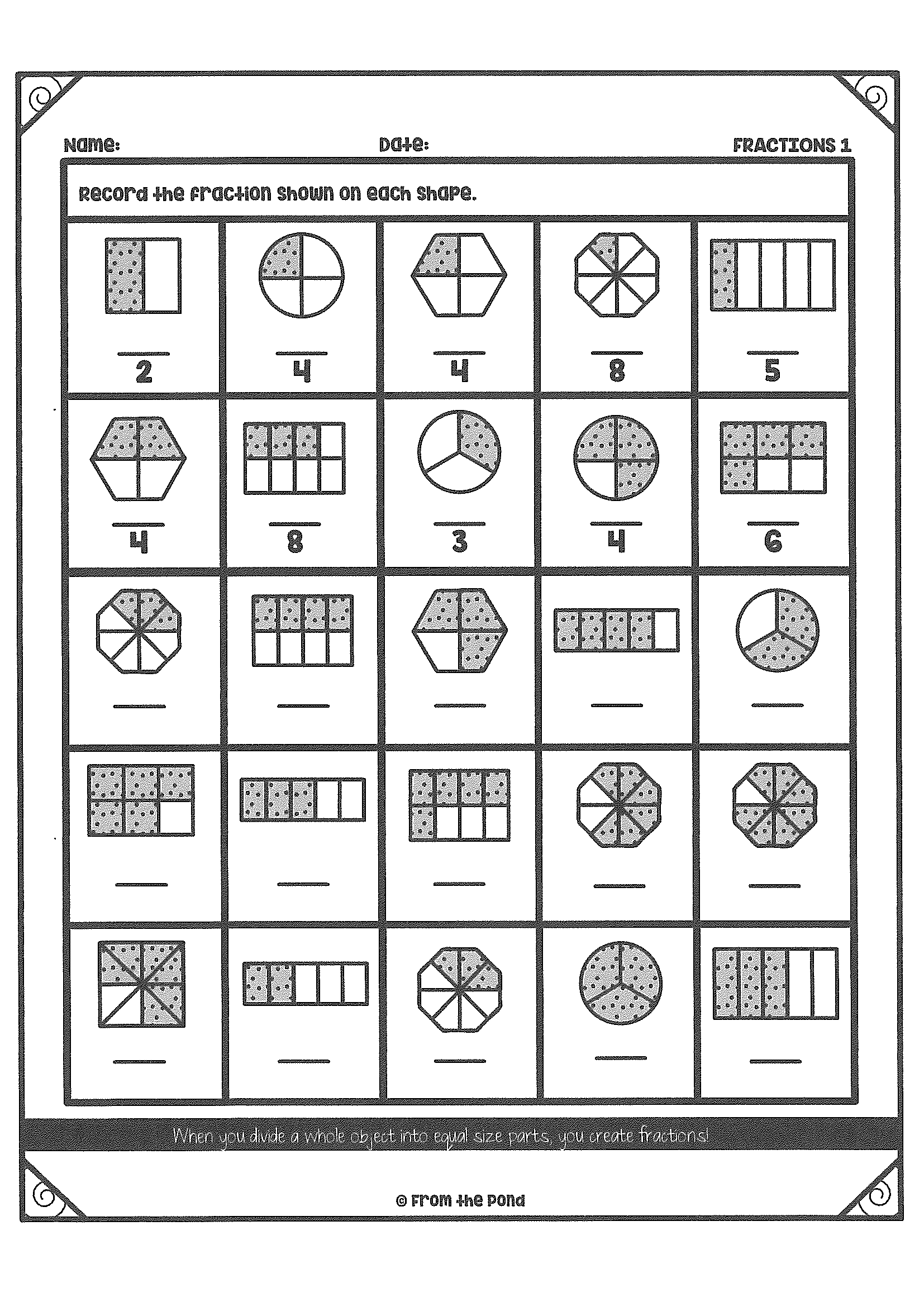 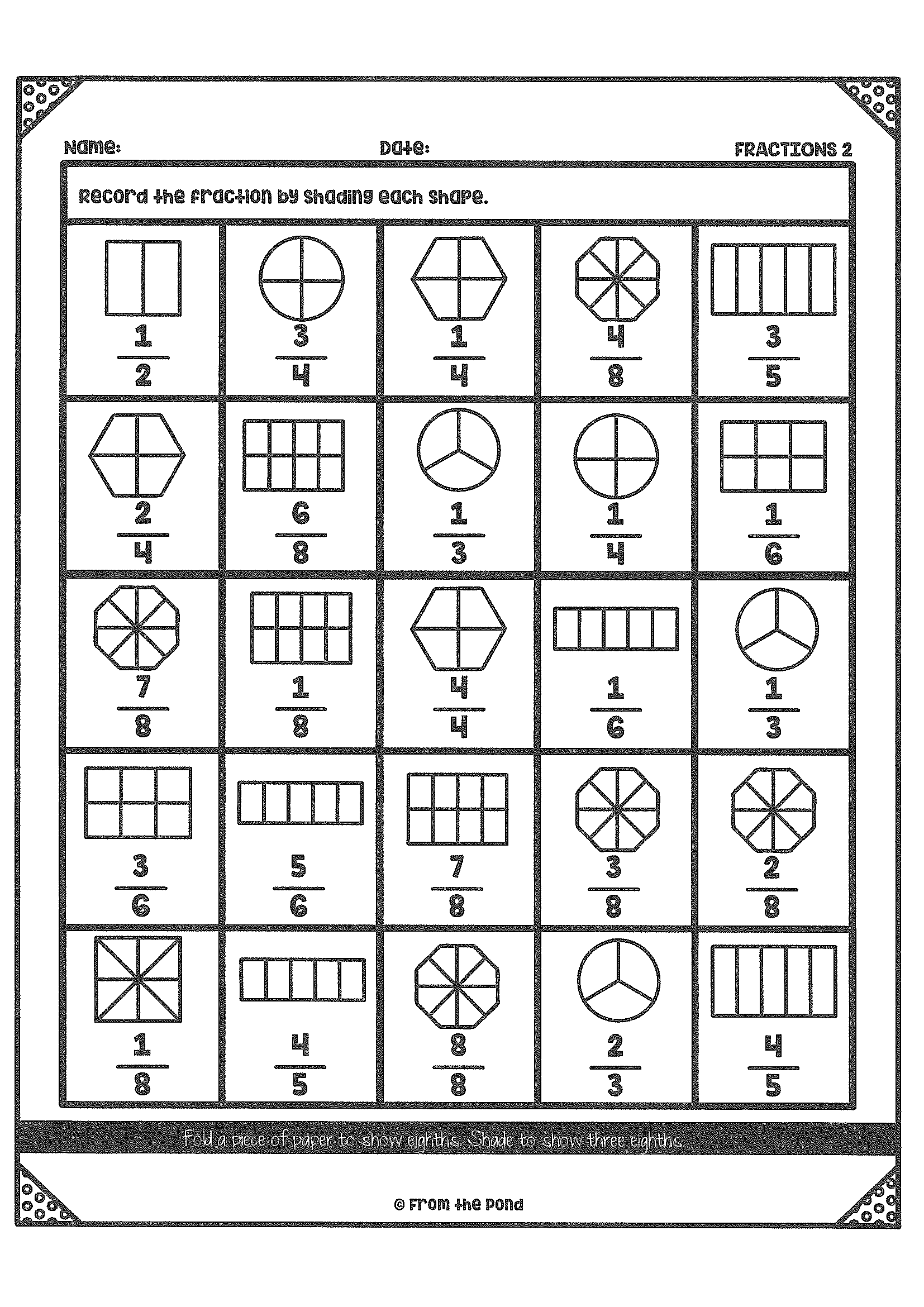 Task 2
fitness
Choose an activity from the fitness grid to complete.
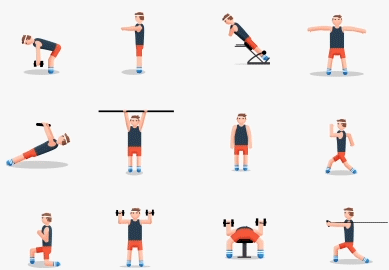 Not this one 
(in your packs)
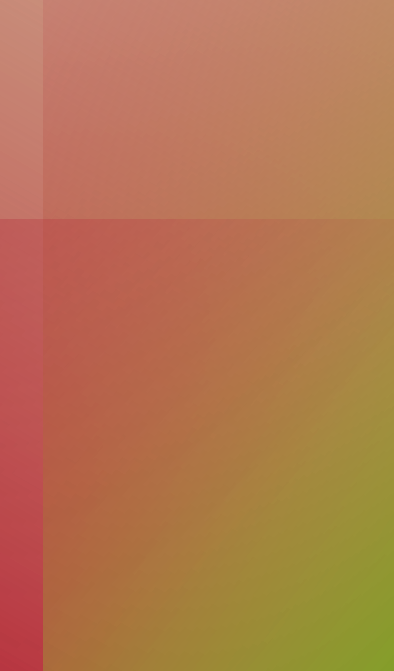 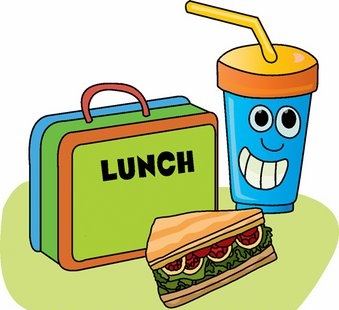 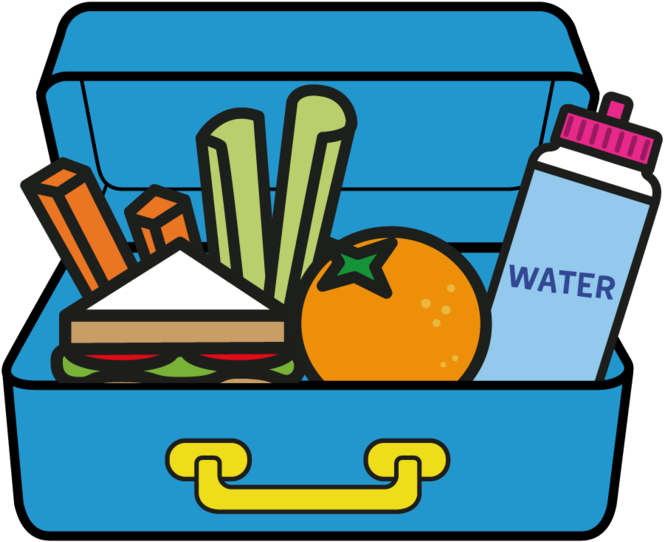 Lunch break (40 minutes)
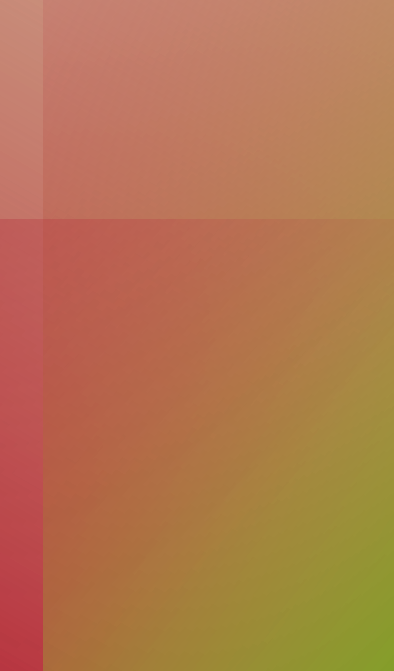 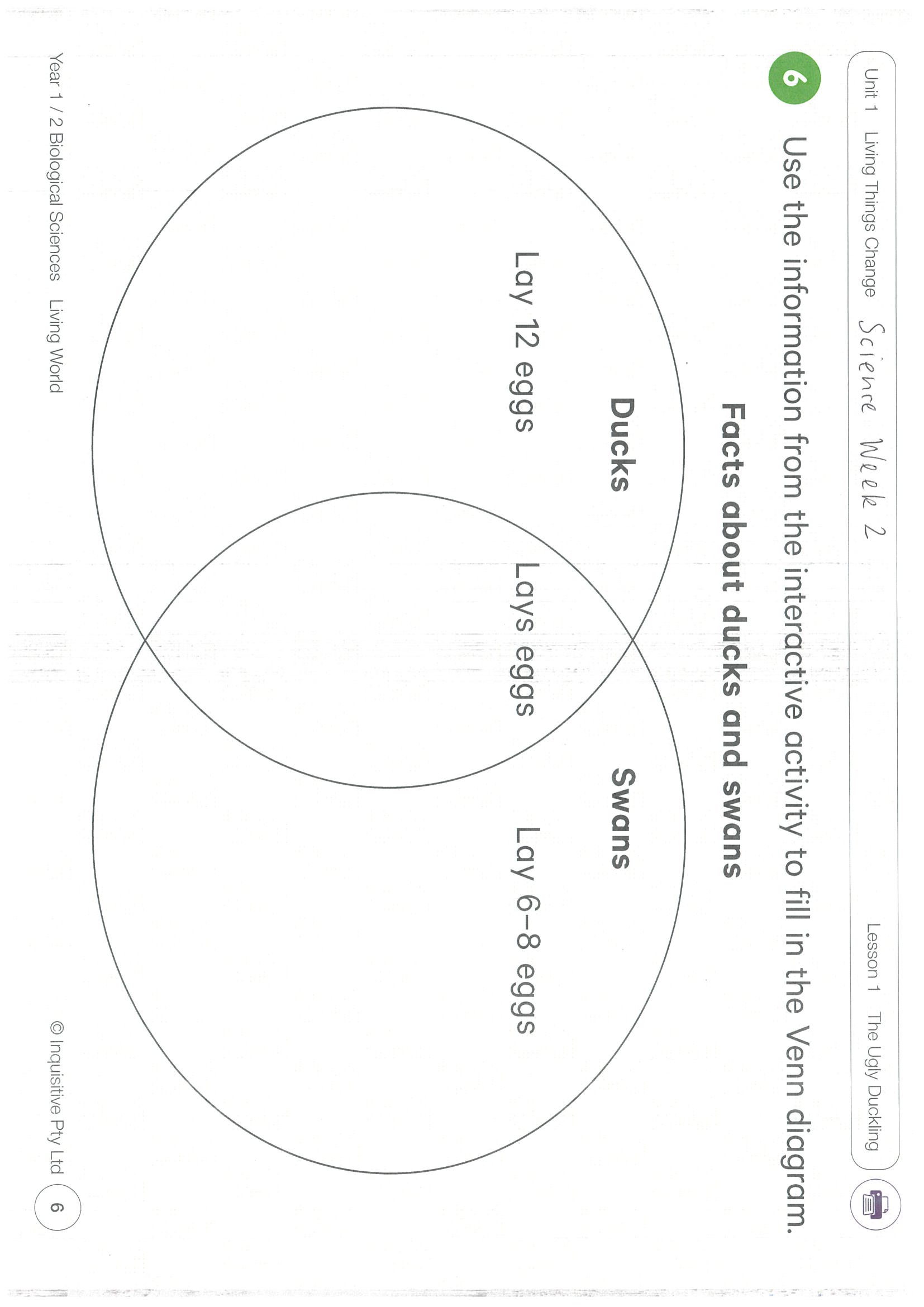 KLA - SCIENCE
Inquisitive link – https://inq.co/class/9wk
access link = 5742
Watch the video on ‘The ugly duckling’ and complete the Venn diagram
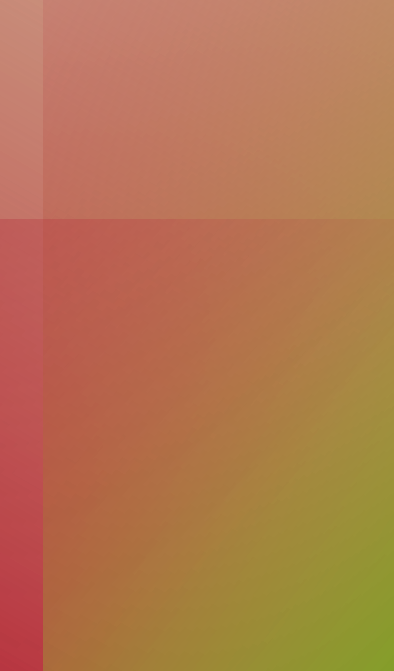 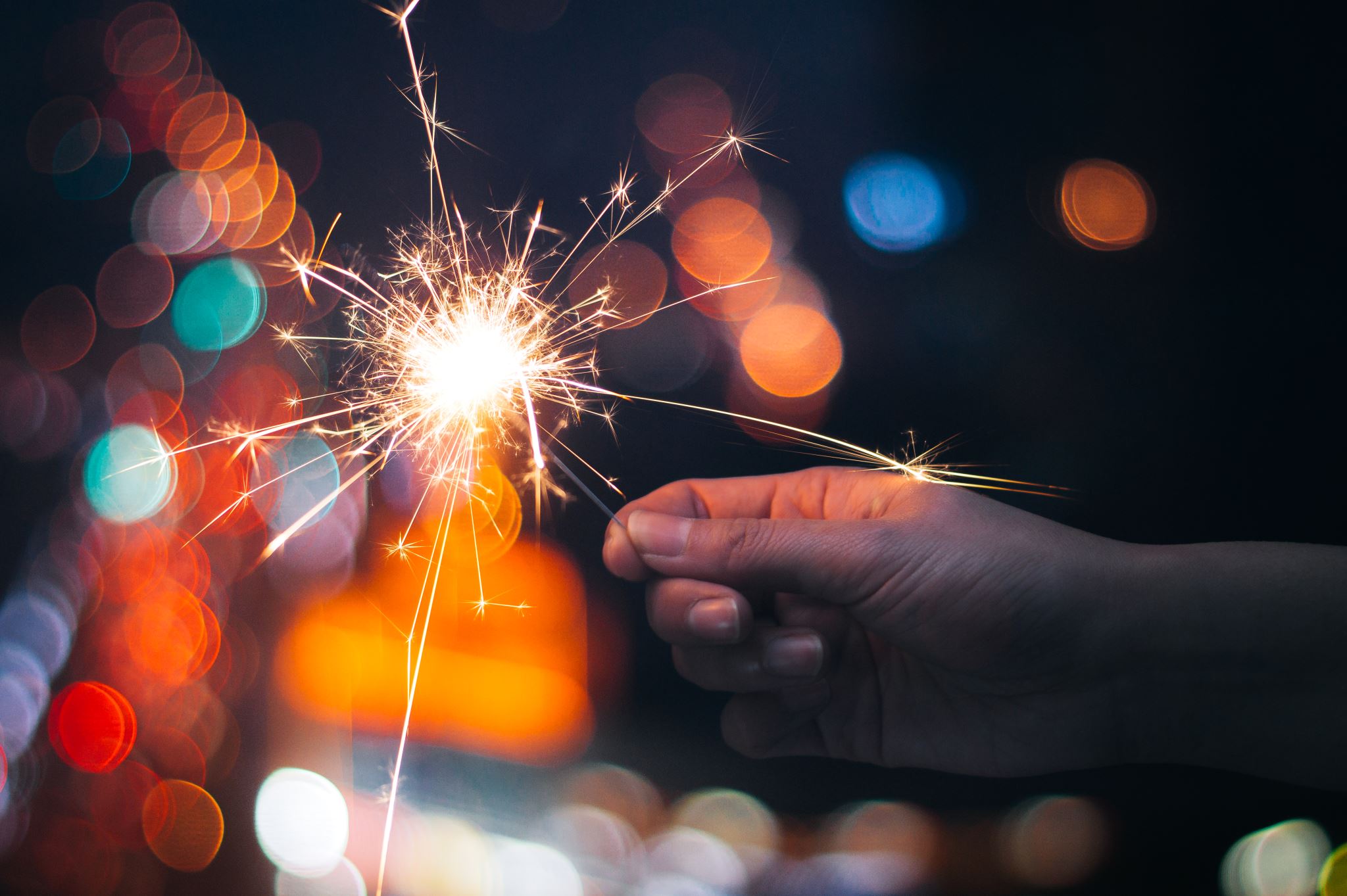 END OF DAY!
ENJOY your well-deserved break everyone!
Good morning
STAGE 1
THURSDAY 22nd JULY 2021 – WEEK 2
Please make sure you are sending one or two work samples to your classroom teacher via dojo.
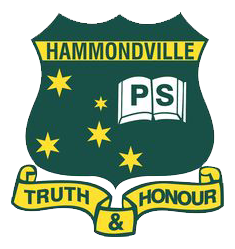 WHATS ON TODAY?
MorningTask 1 – SpellingTask 2 – ReadingCrunch n’ sipWriting Middle Maths
FinalPDHPE
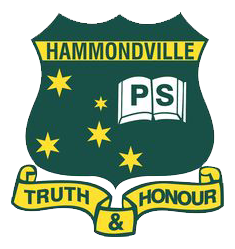 Task 1
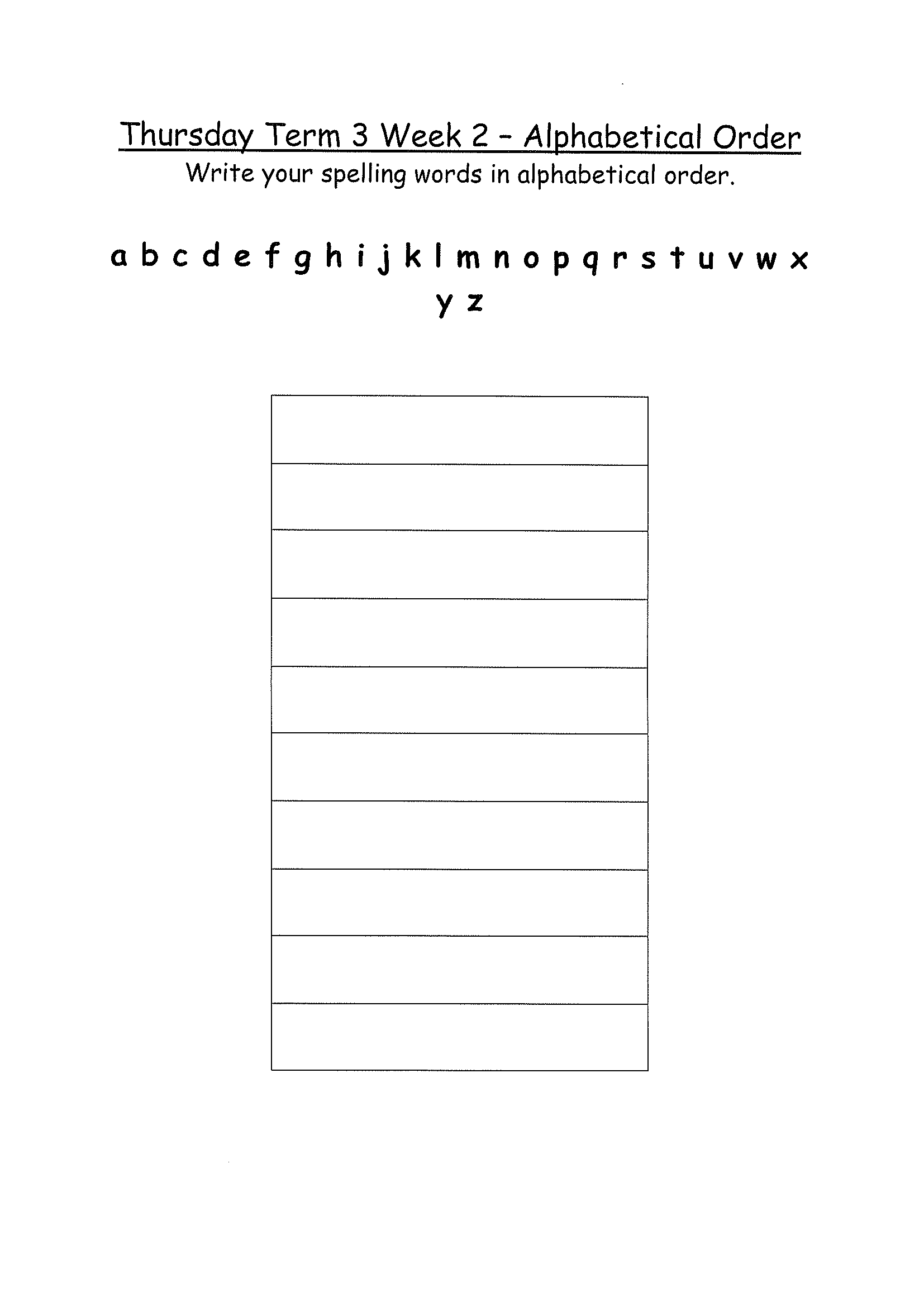 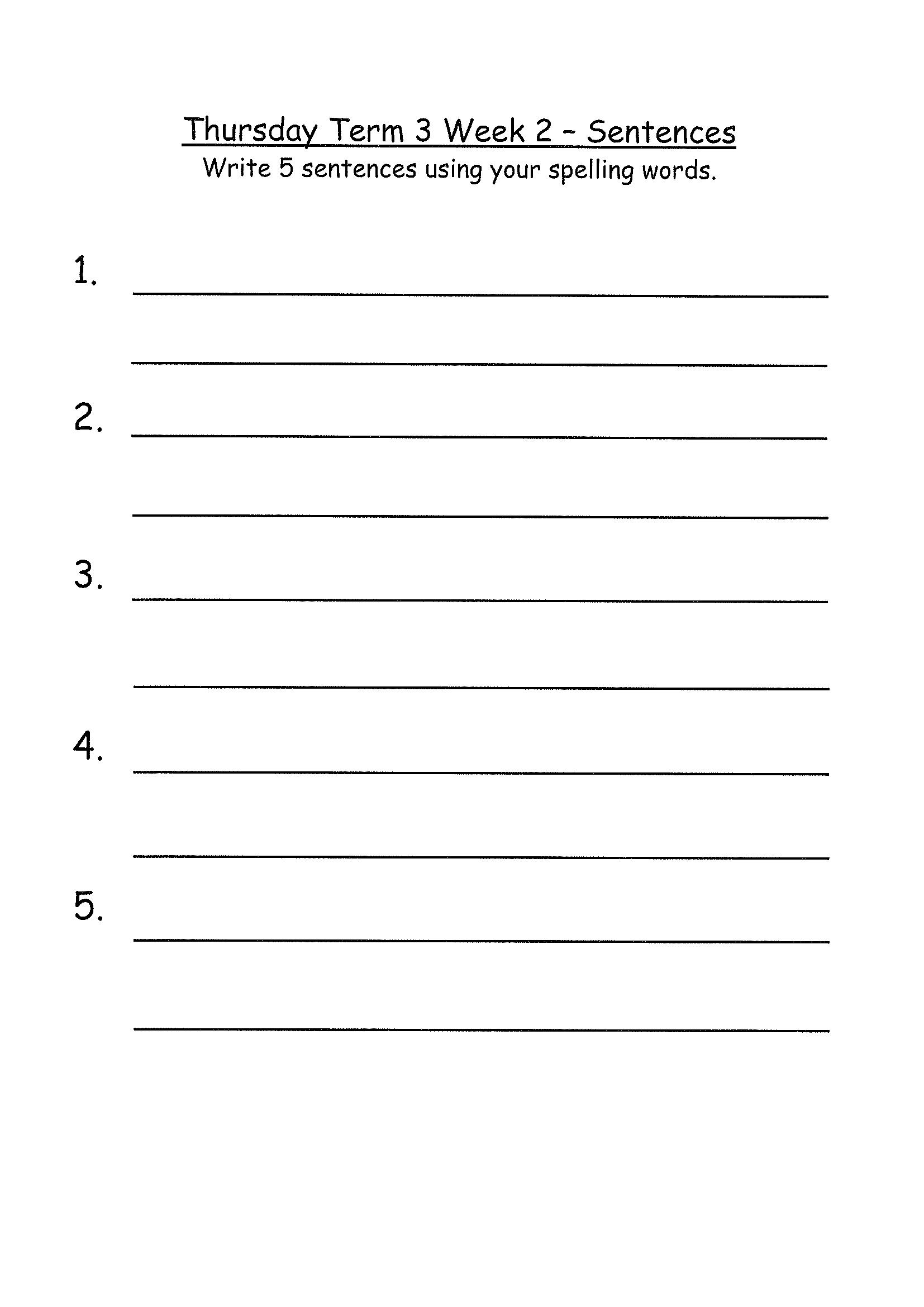 Complete the worksheet. Write your spelling words in alphabetical order. Then write 5 sentences using your spelling words.
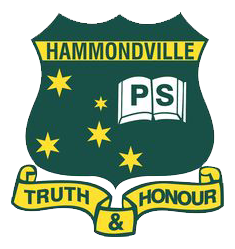 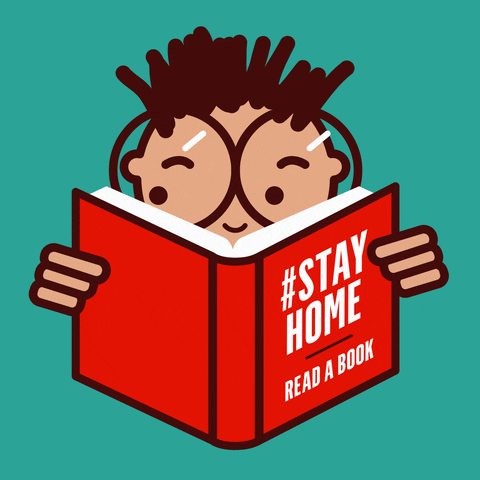 Task 2
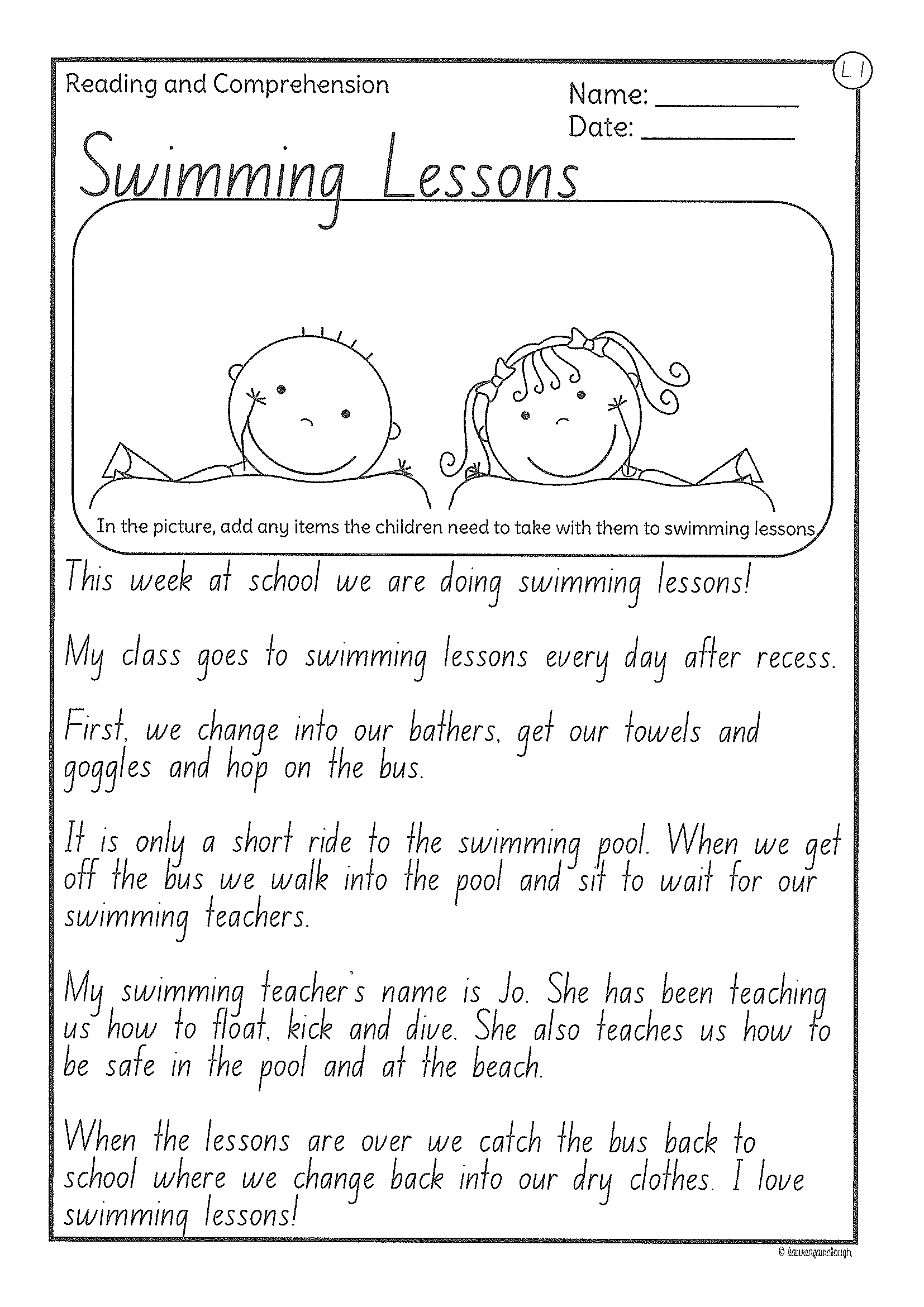 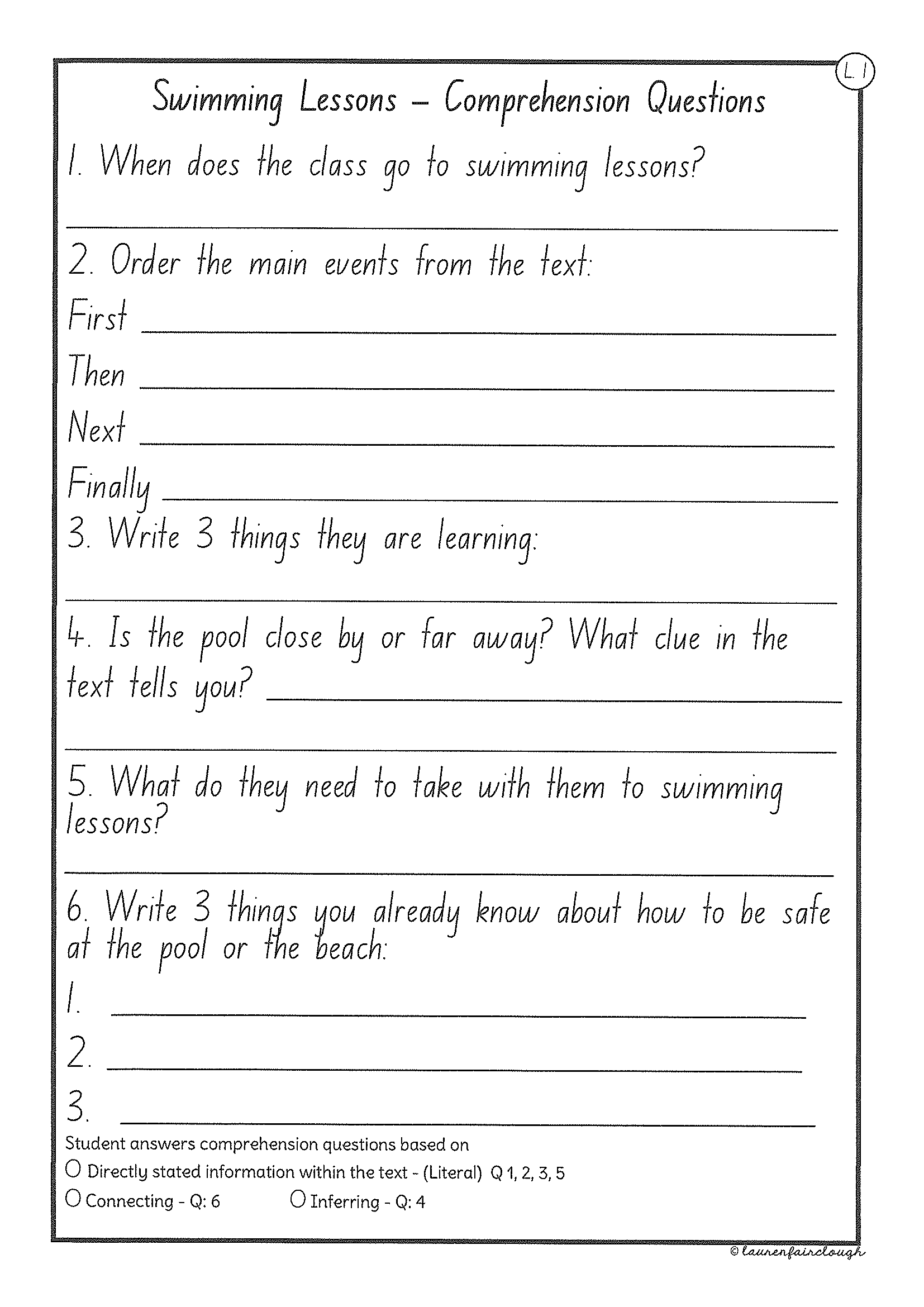 Read or get an adult to read ”Swimming Lessons” and answer the questions.
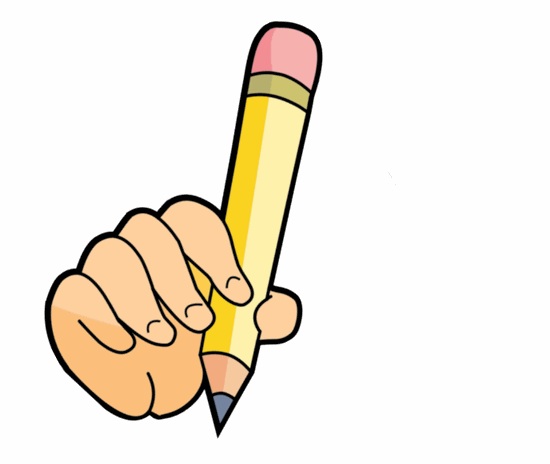 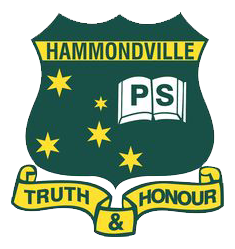 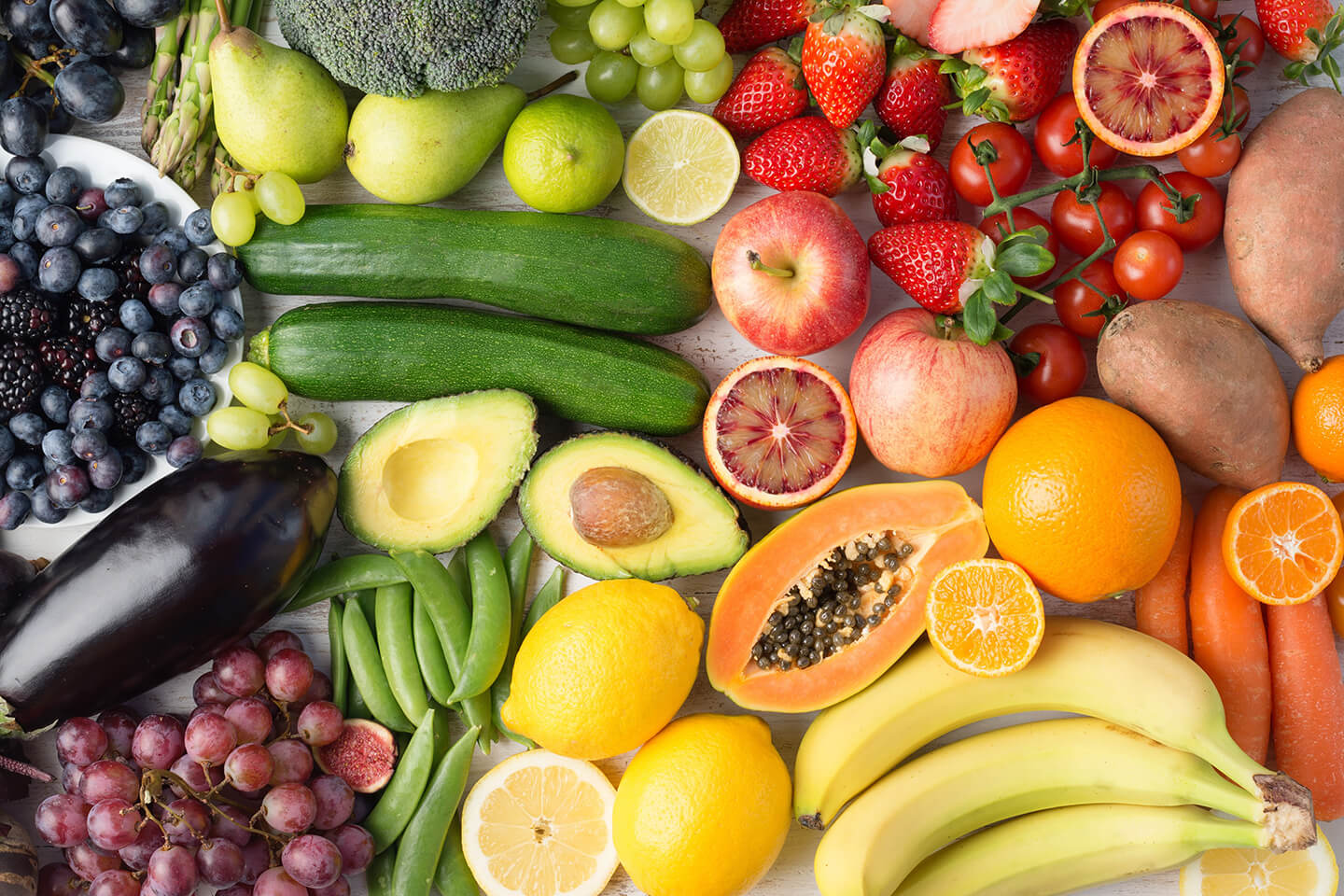 Crunch n’ sip
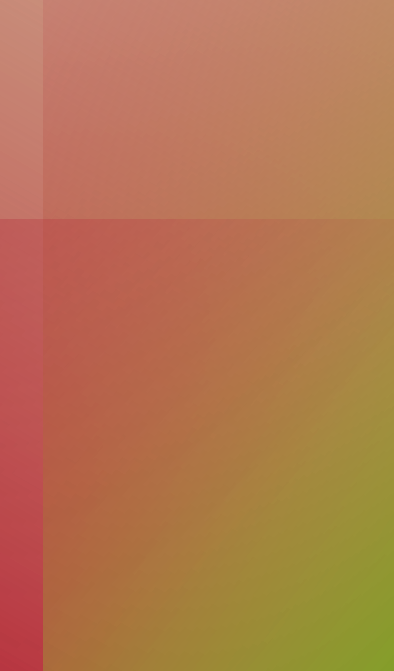 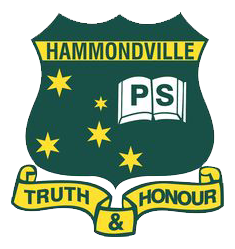 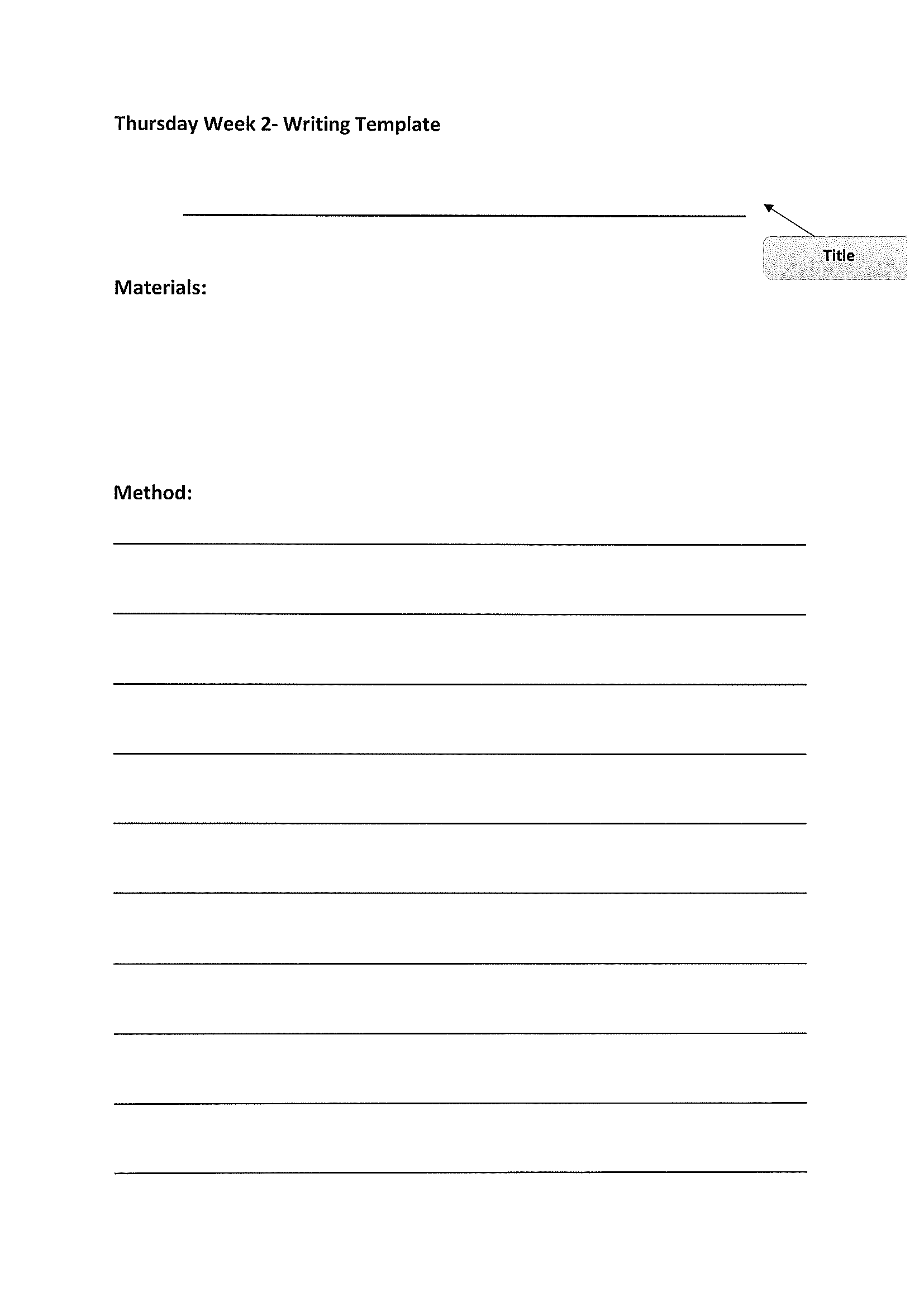 Task 4
Writing – procedural writing
Watch the video
Read through the questions in the learning pack to complete the task.
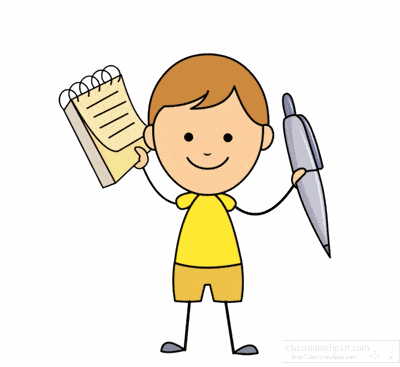 Recess break (30 minutes)
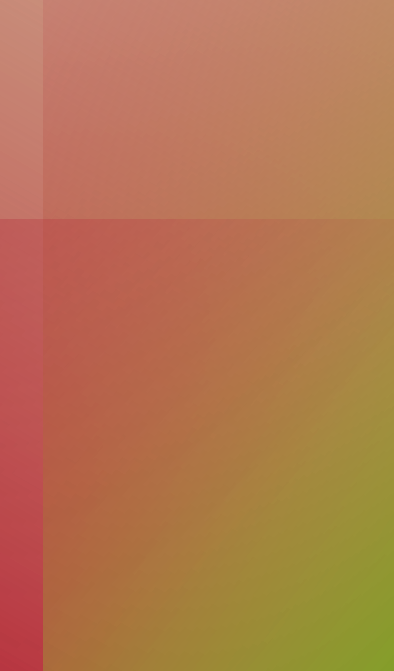 Mathematics
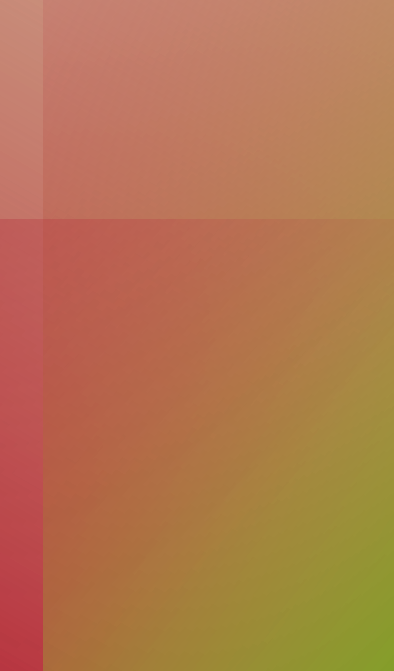 m a s s
Year 1
Year 2
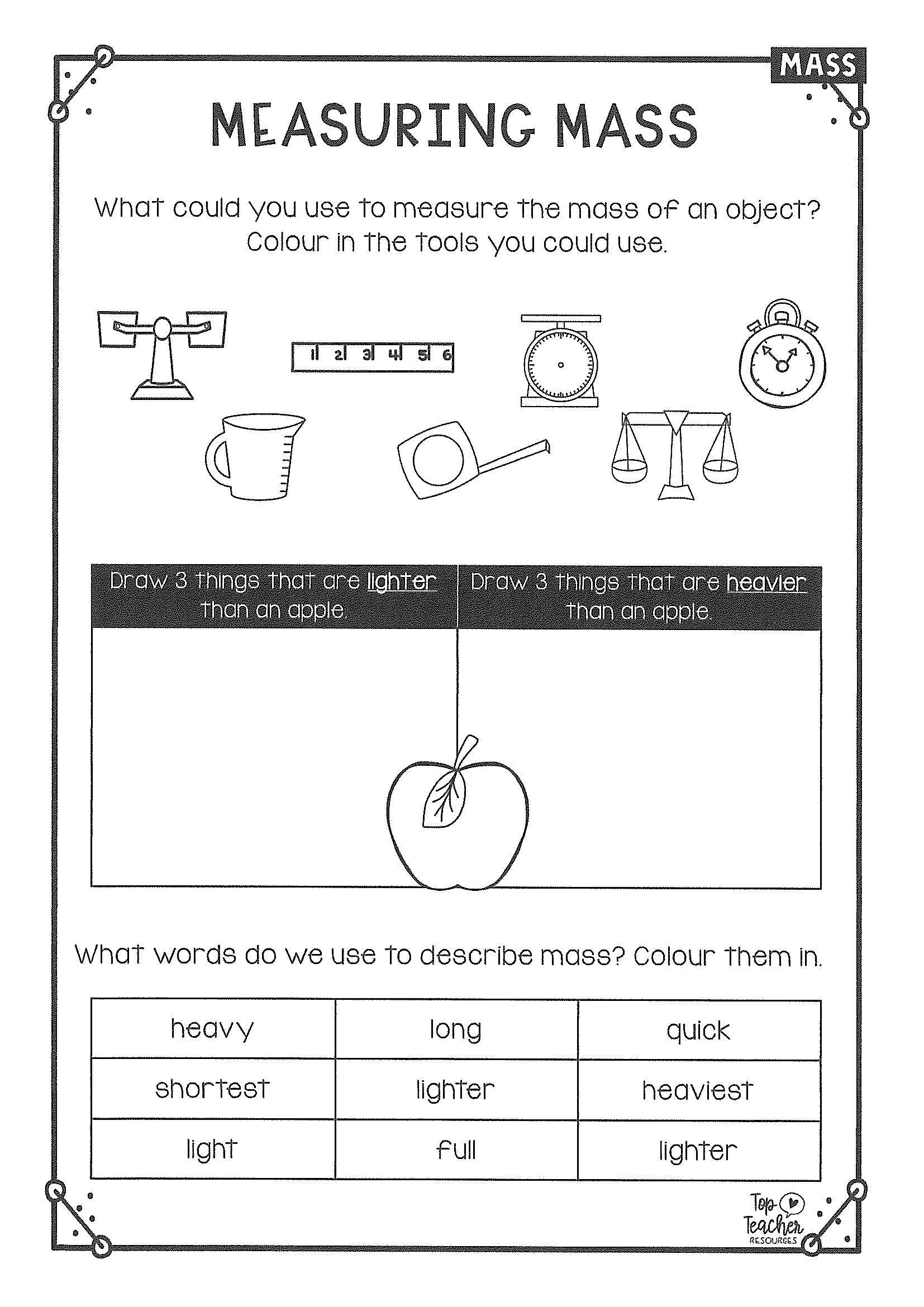 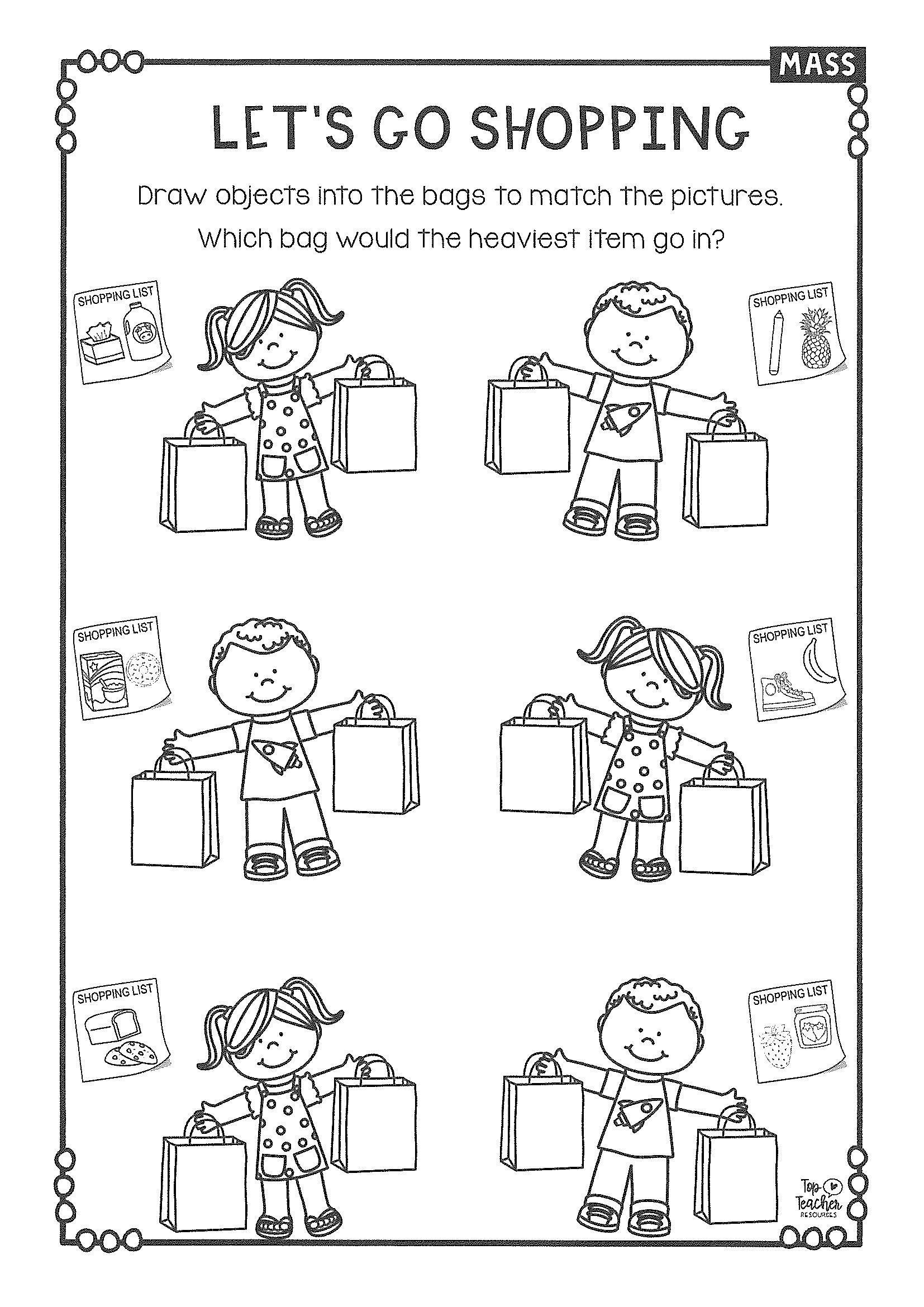 Task 2
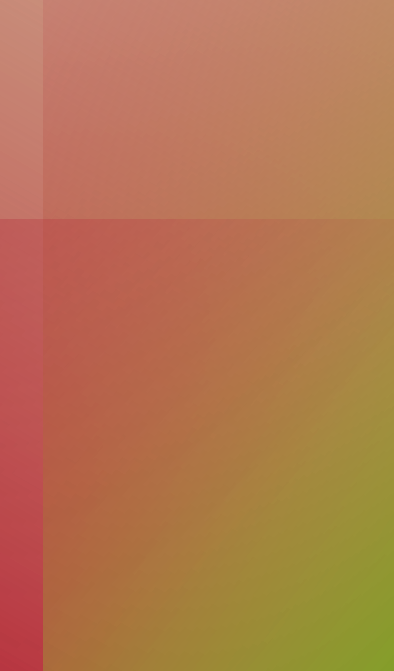 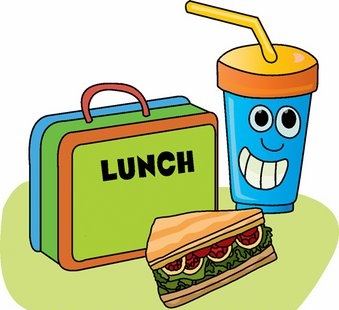 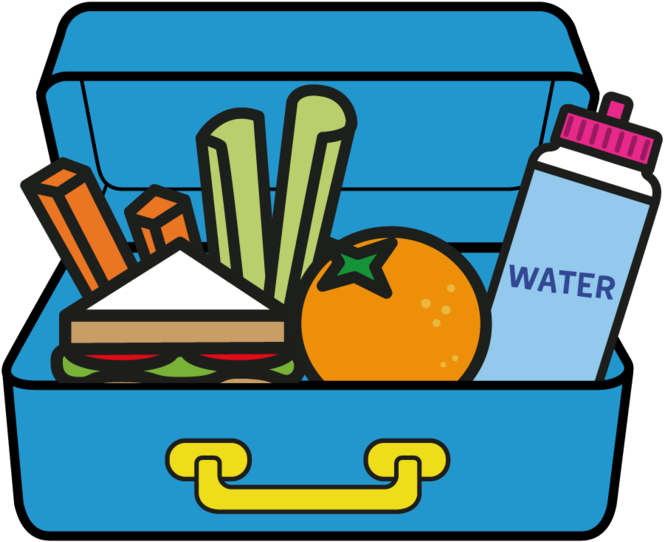 Lunch break (40 minutes)
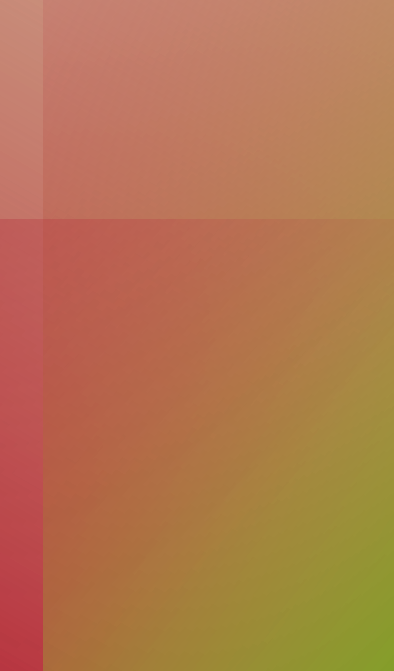 KLA - PDHPE
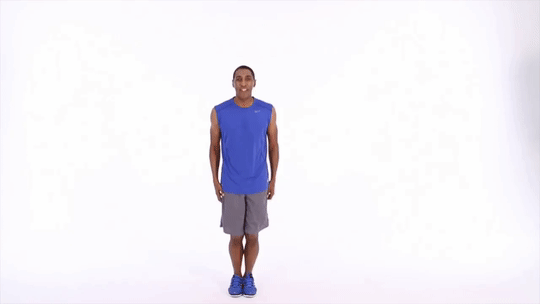 Visit the Hammondville PS Youtube page to see what goals Mr Withers has set for you this week.

Watch the Fundamental Movement Skills video using the link in the learning pack.
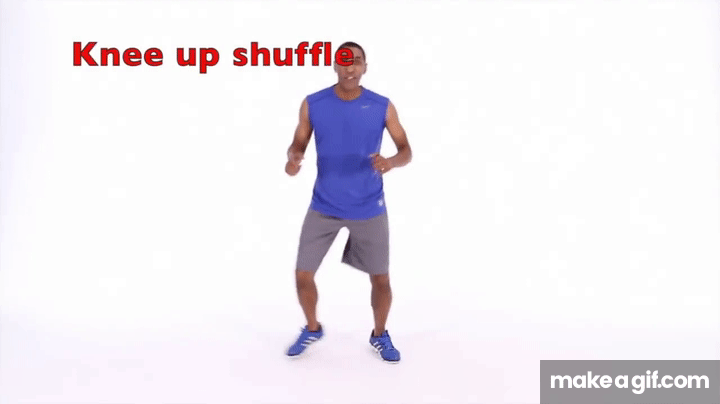 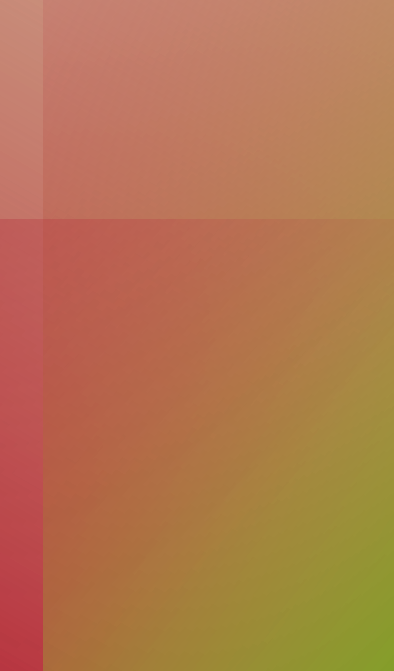 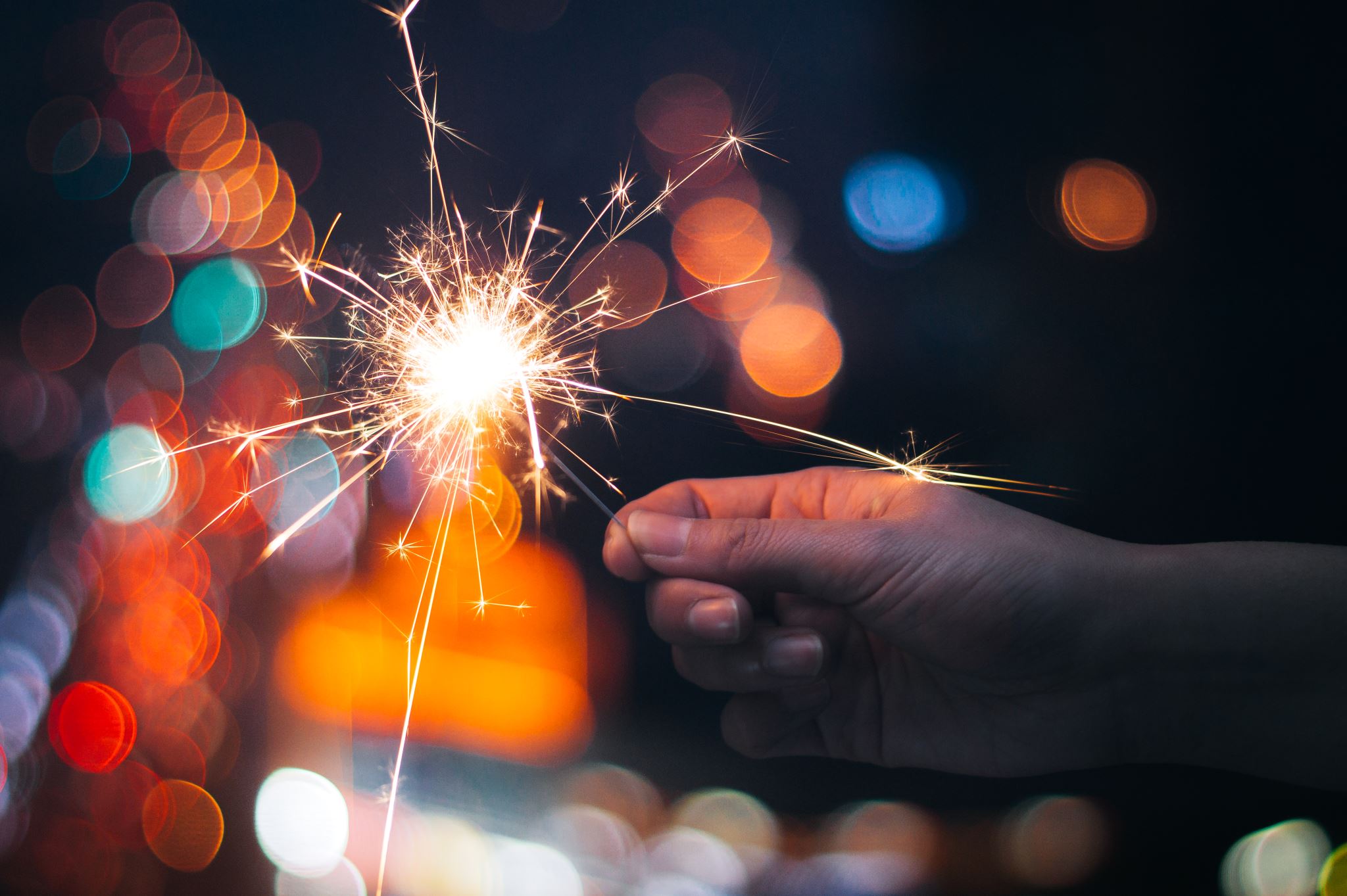 END OF DAY!
ENJOY your well-deserved break everyone!
Good morning
STAGE 1
FRIDAY 23RD JULY 2021 – WEEK 2
Please make sure you are sending one or two work samples to your classroom teacher via dojo.
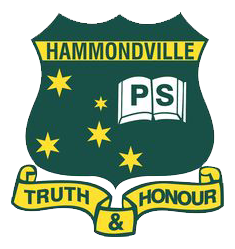 WHATS ON TODAY?
MorningTask 1 – GrammarTask 2 – ReadingCrunch n’ sipWriting Middle Maths
FinalPDHPE
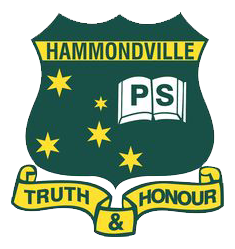 Task 1
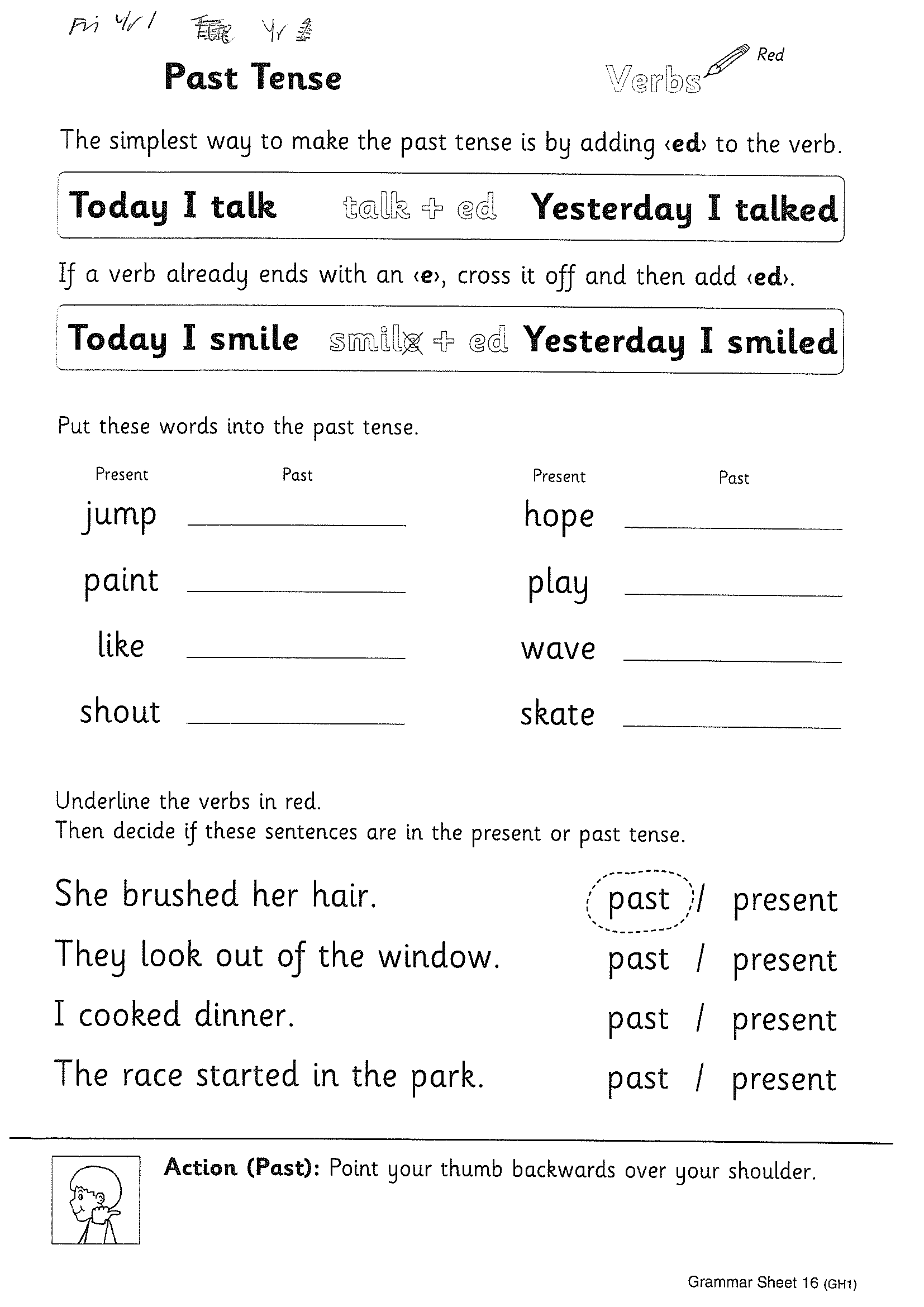 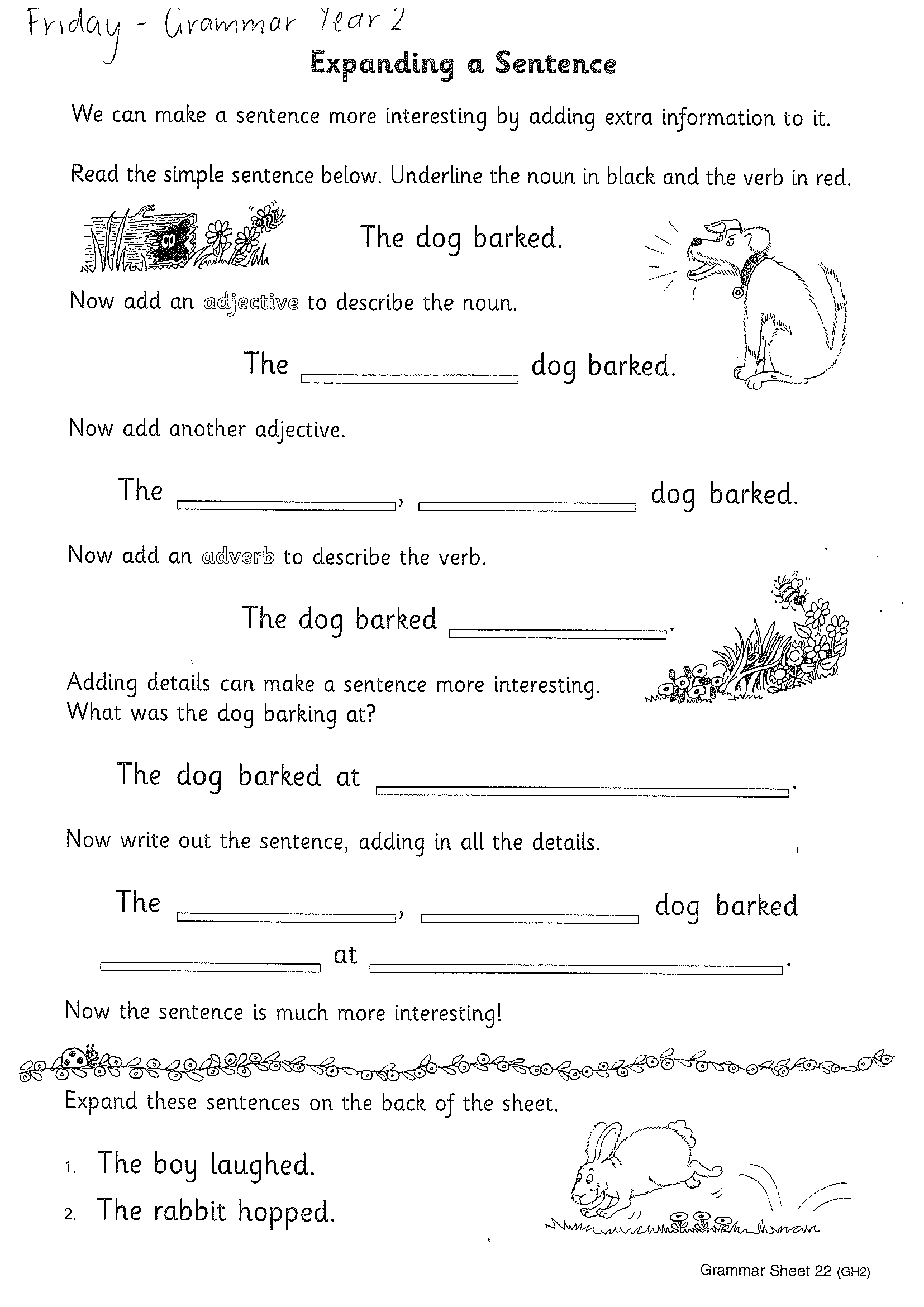 Complete the grammar worksheets.
Year 1 – past tense
Year 2 – expanding a sentence
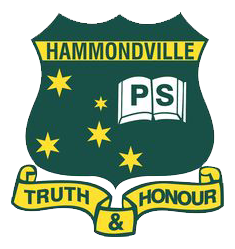 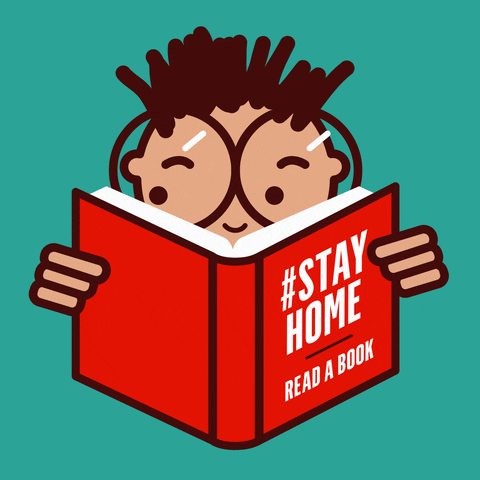 Task 2
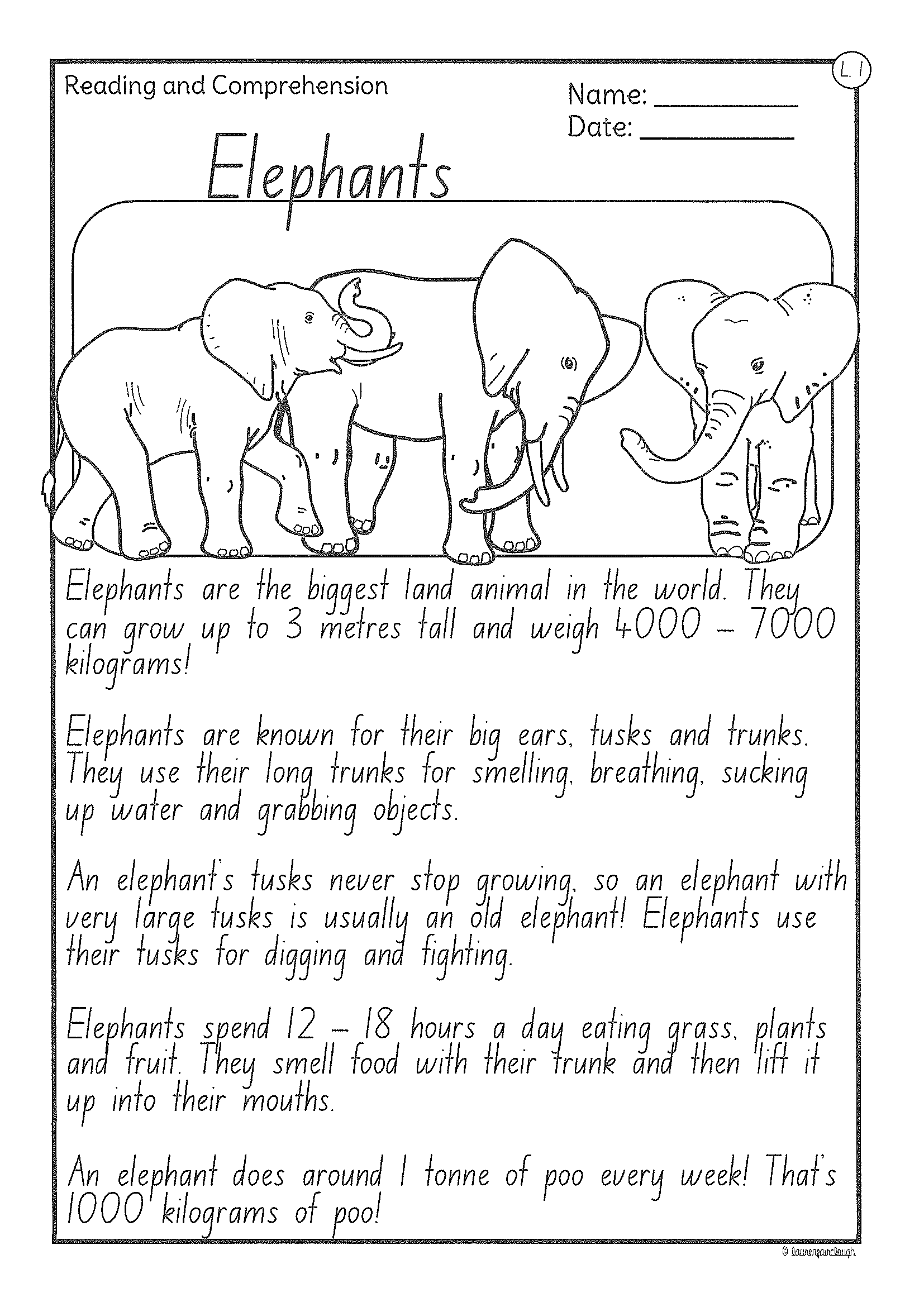 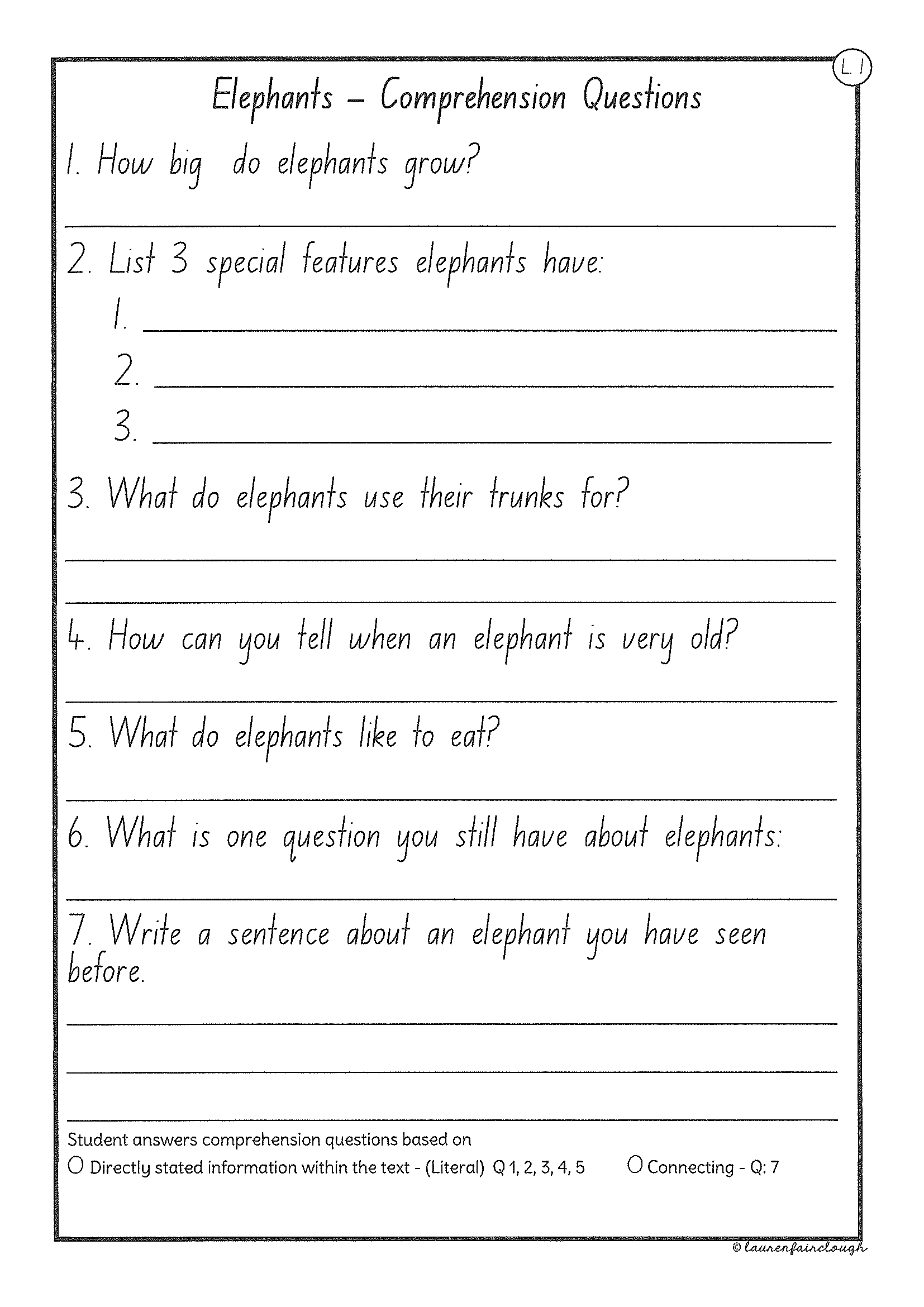 Read or get an adult to read ”Elephants” and answer the questions.
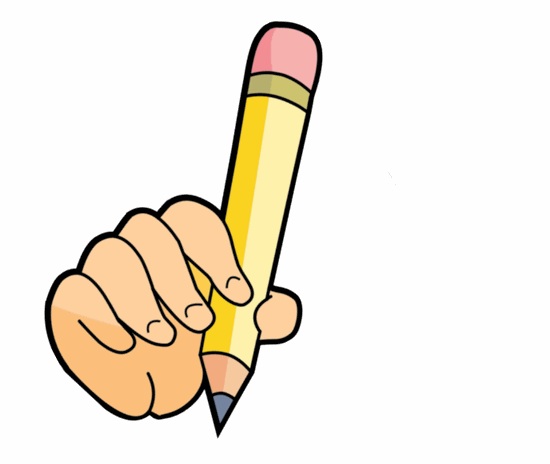 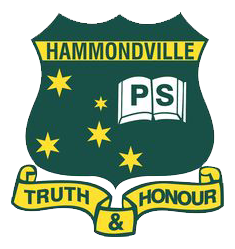 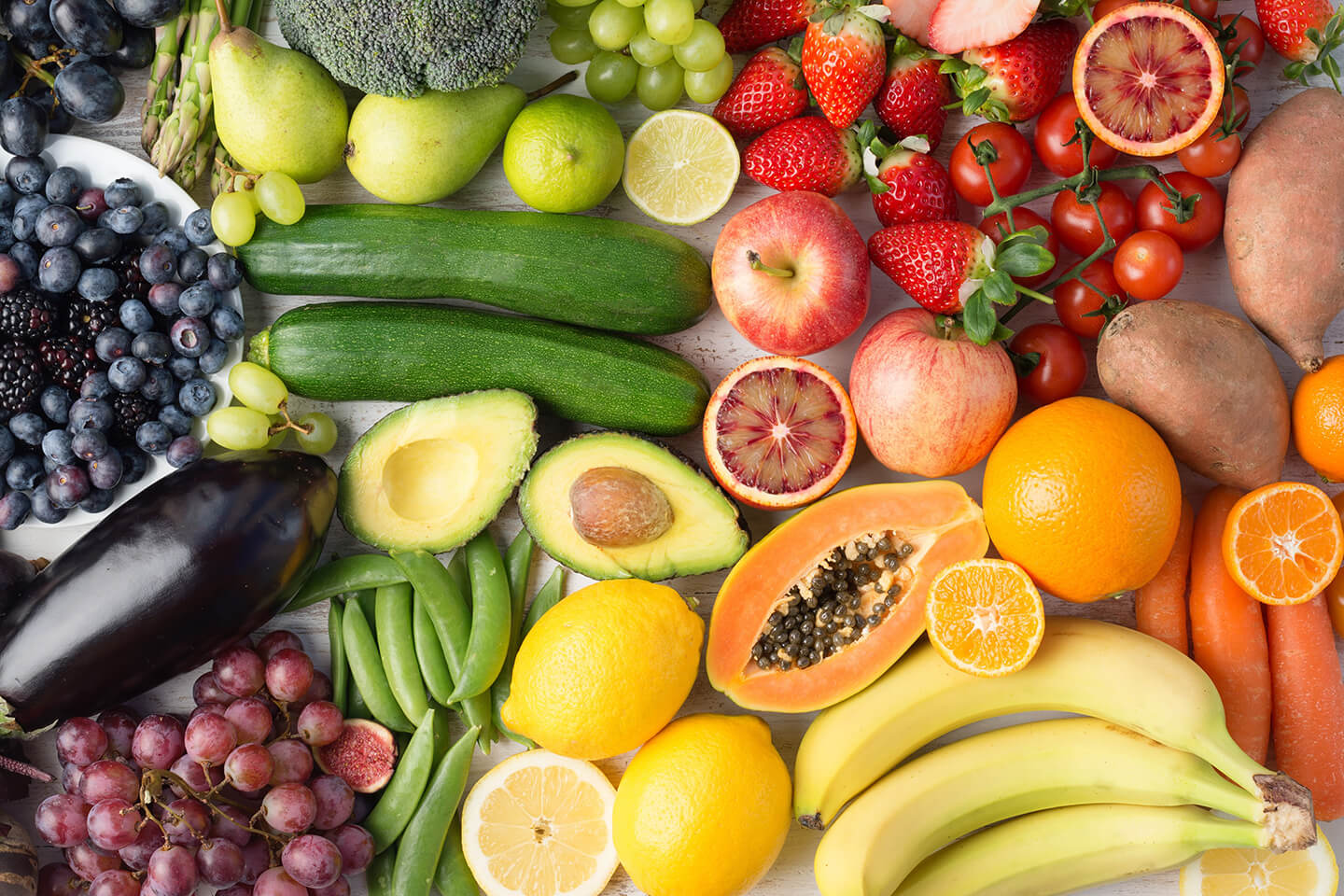 Crunch n’ sip
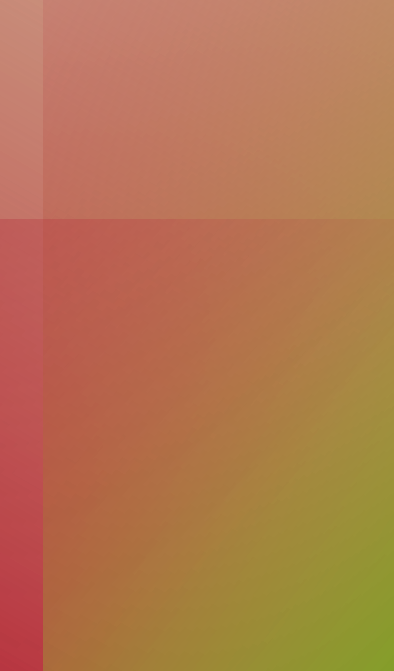 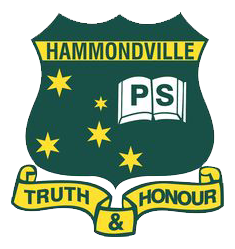 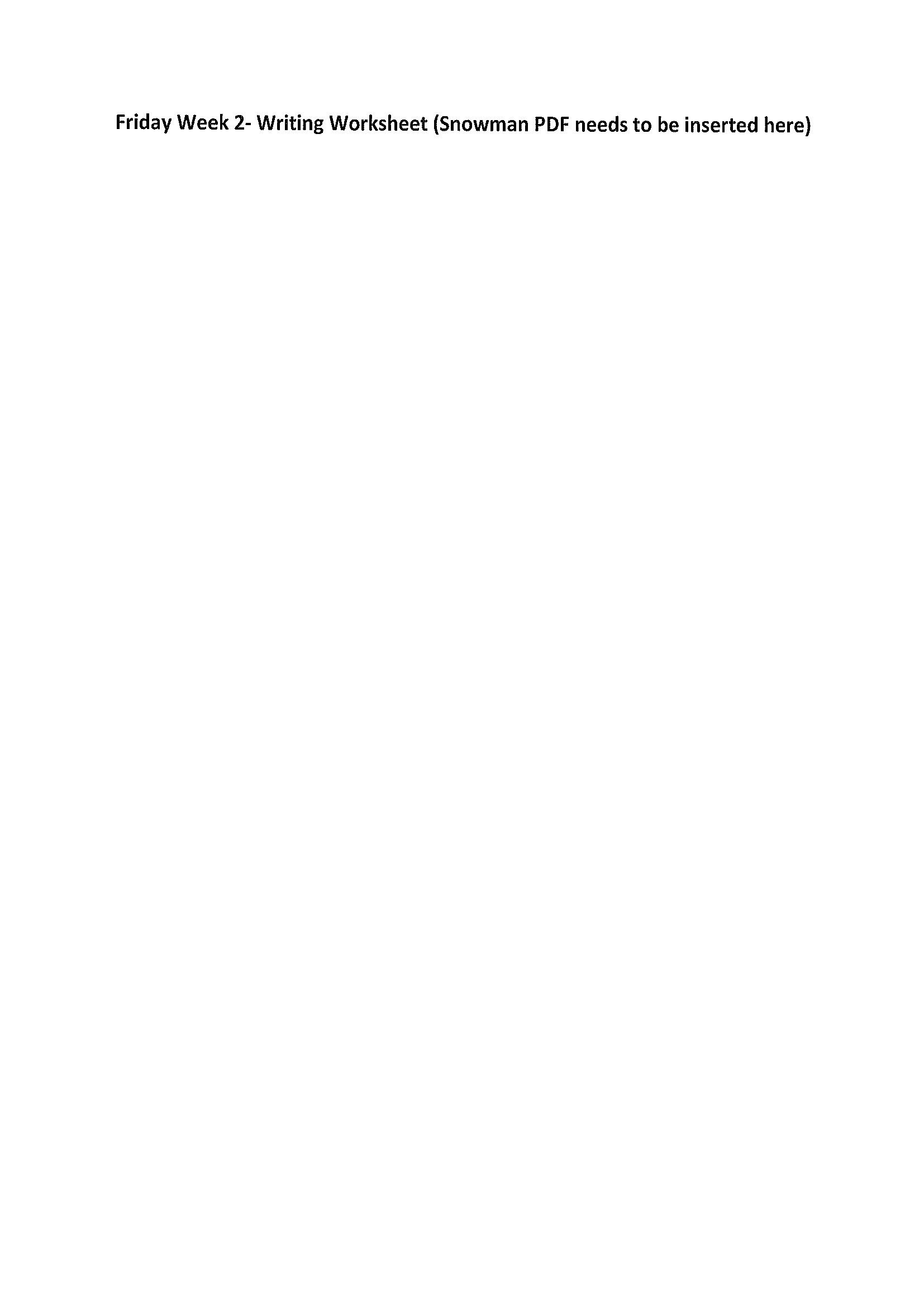 Task 4
Writing – procedural writing on how to build a snowman.
Read through the instructions in the learning pack to complete the task.
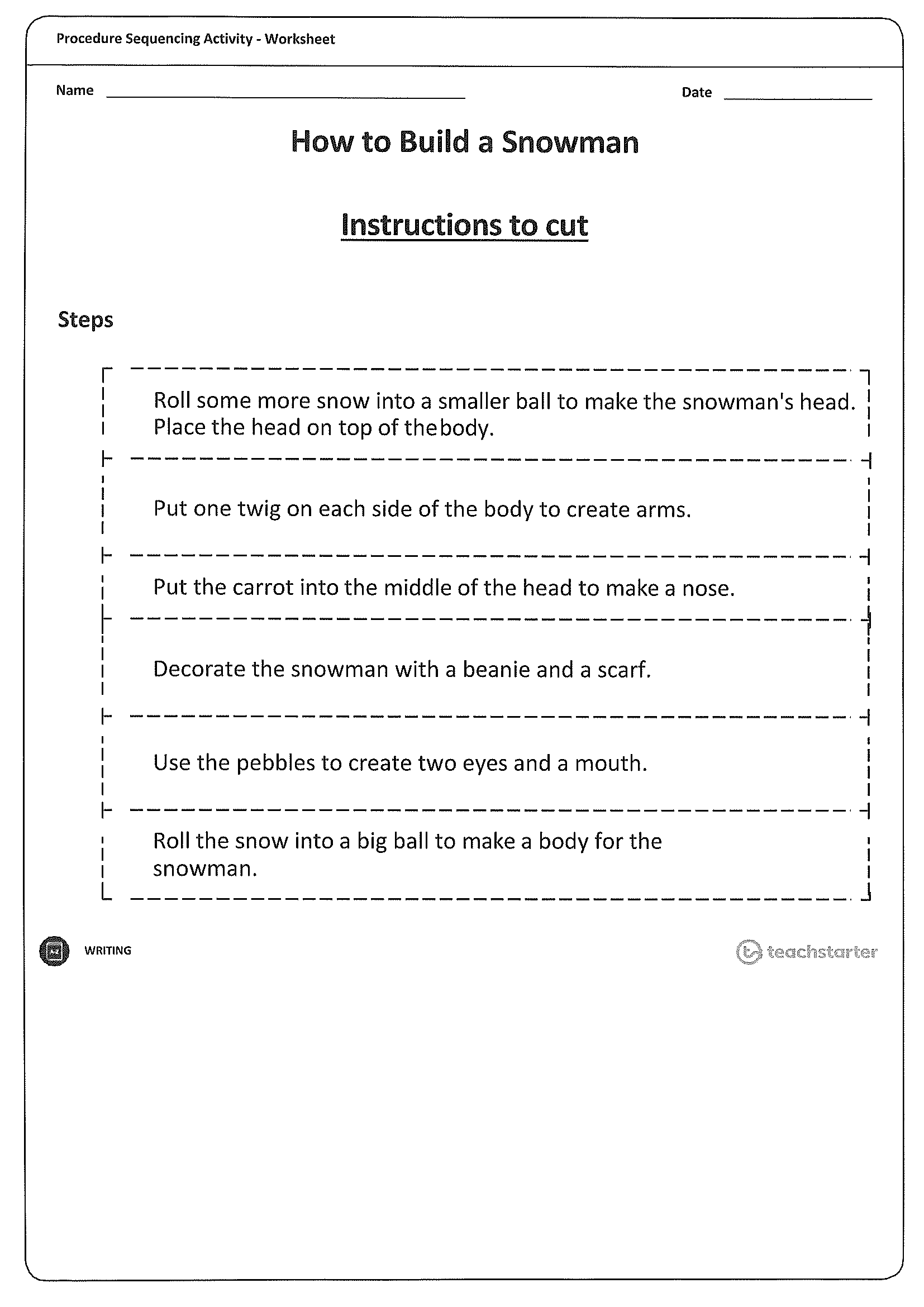 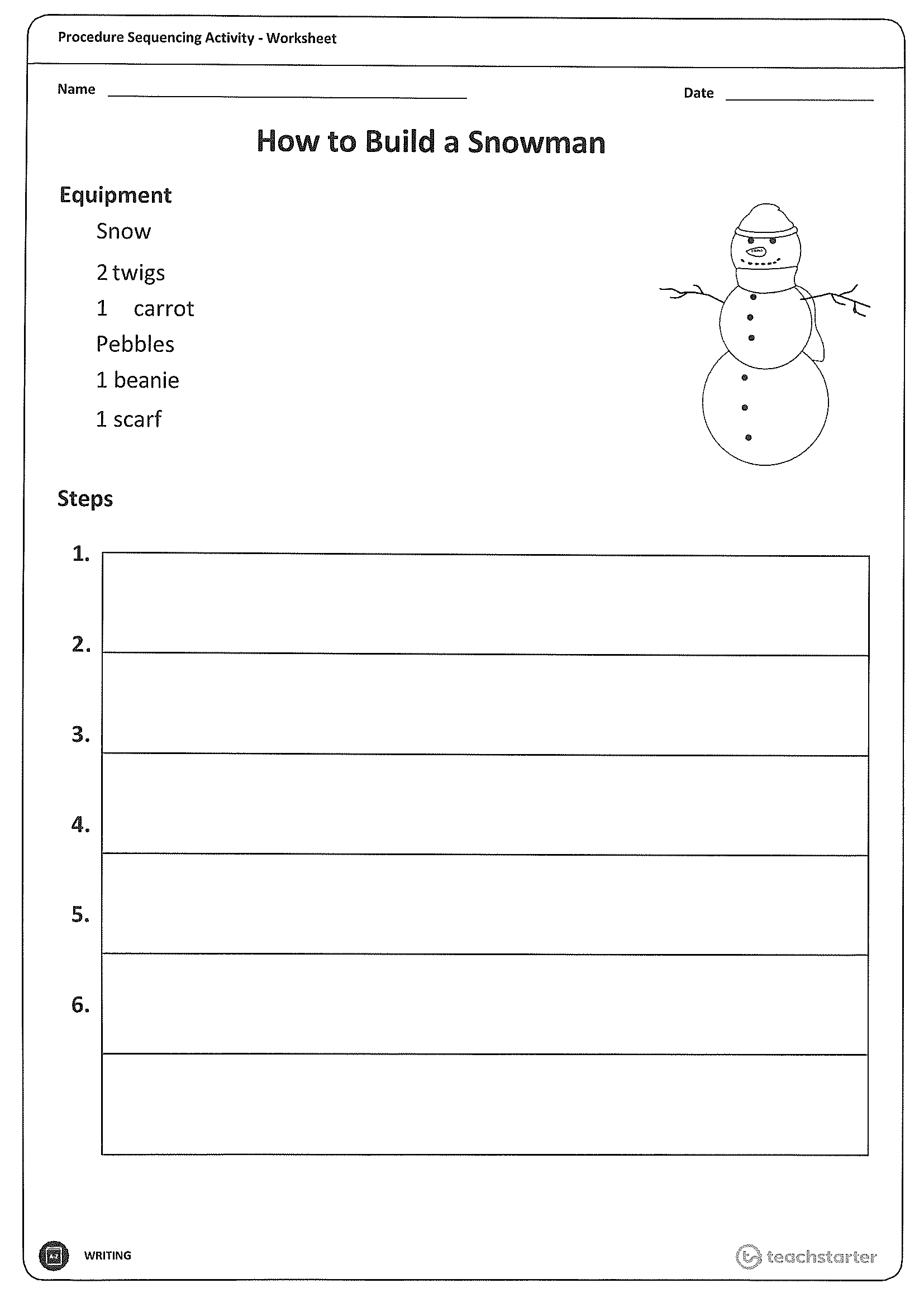 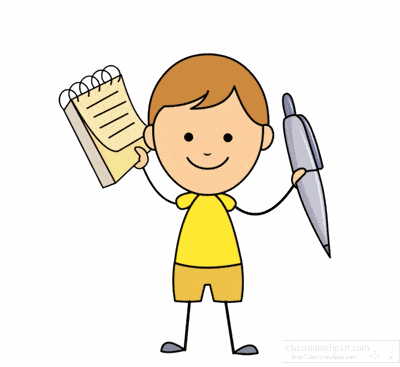 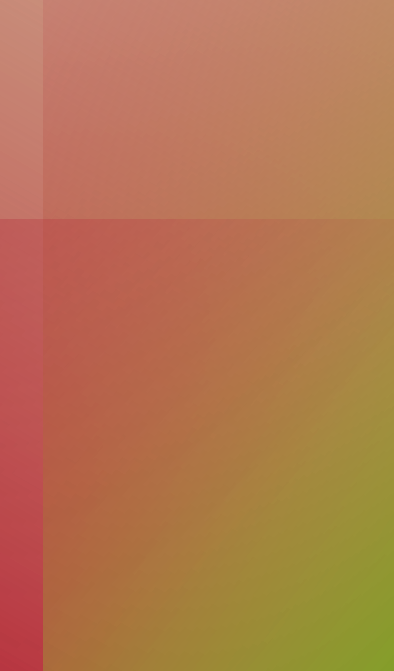 Recess break (30 minutes)
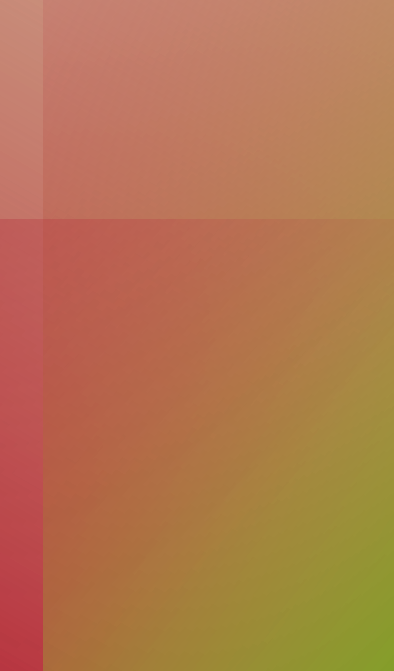 Mathematics
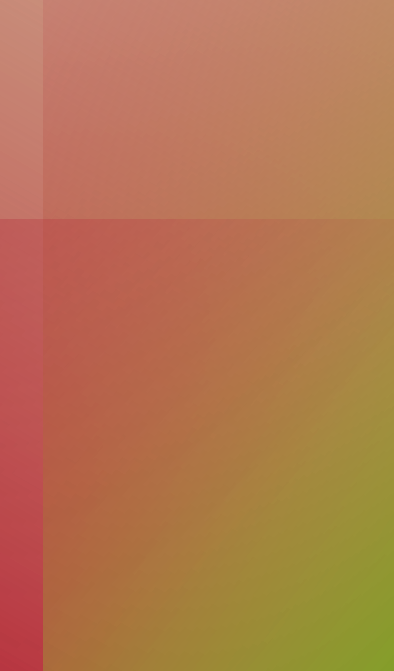 M o n e y
Year 1
Year 2
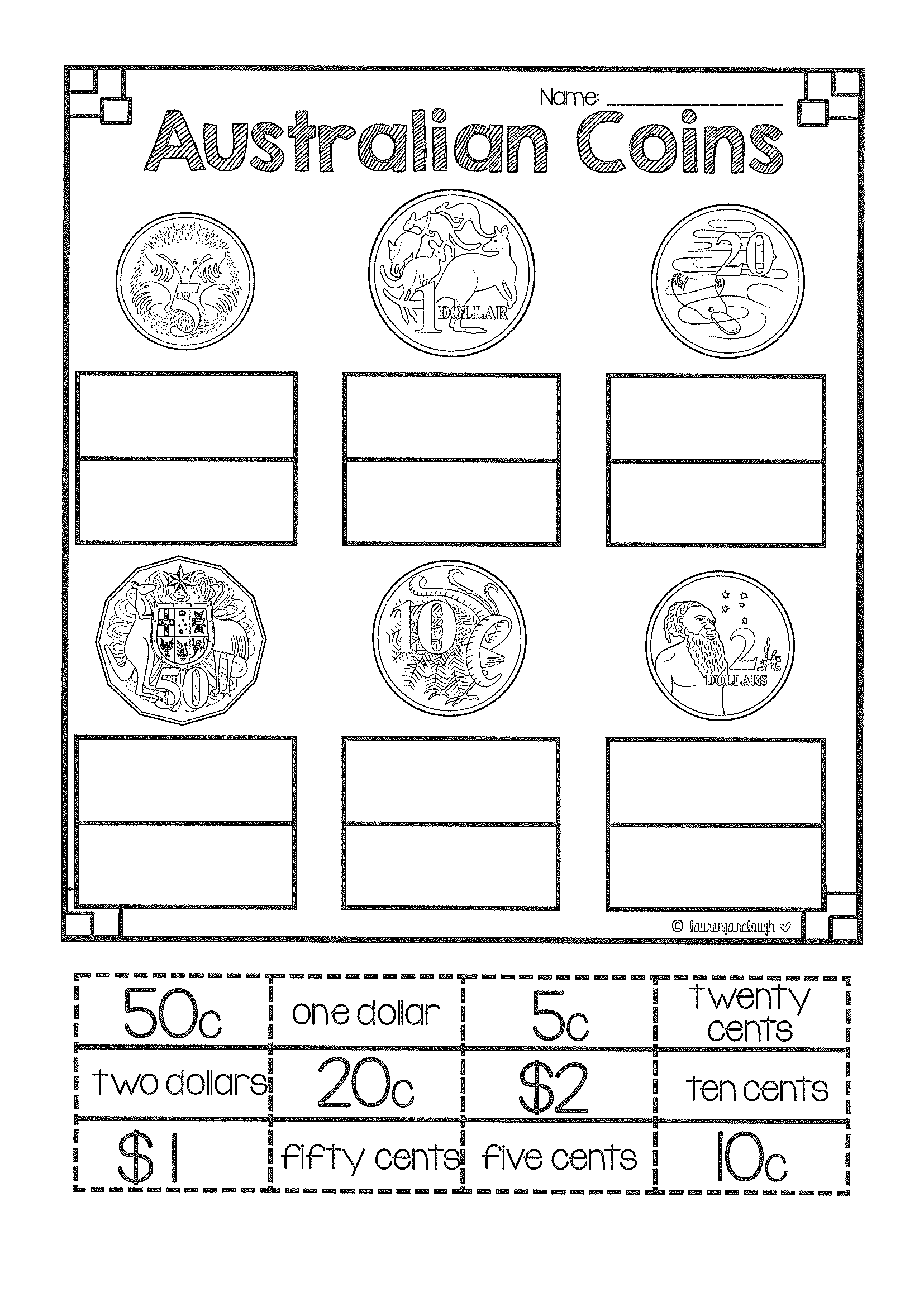 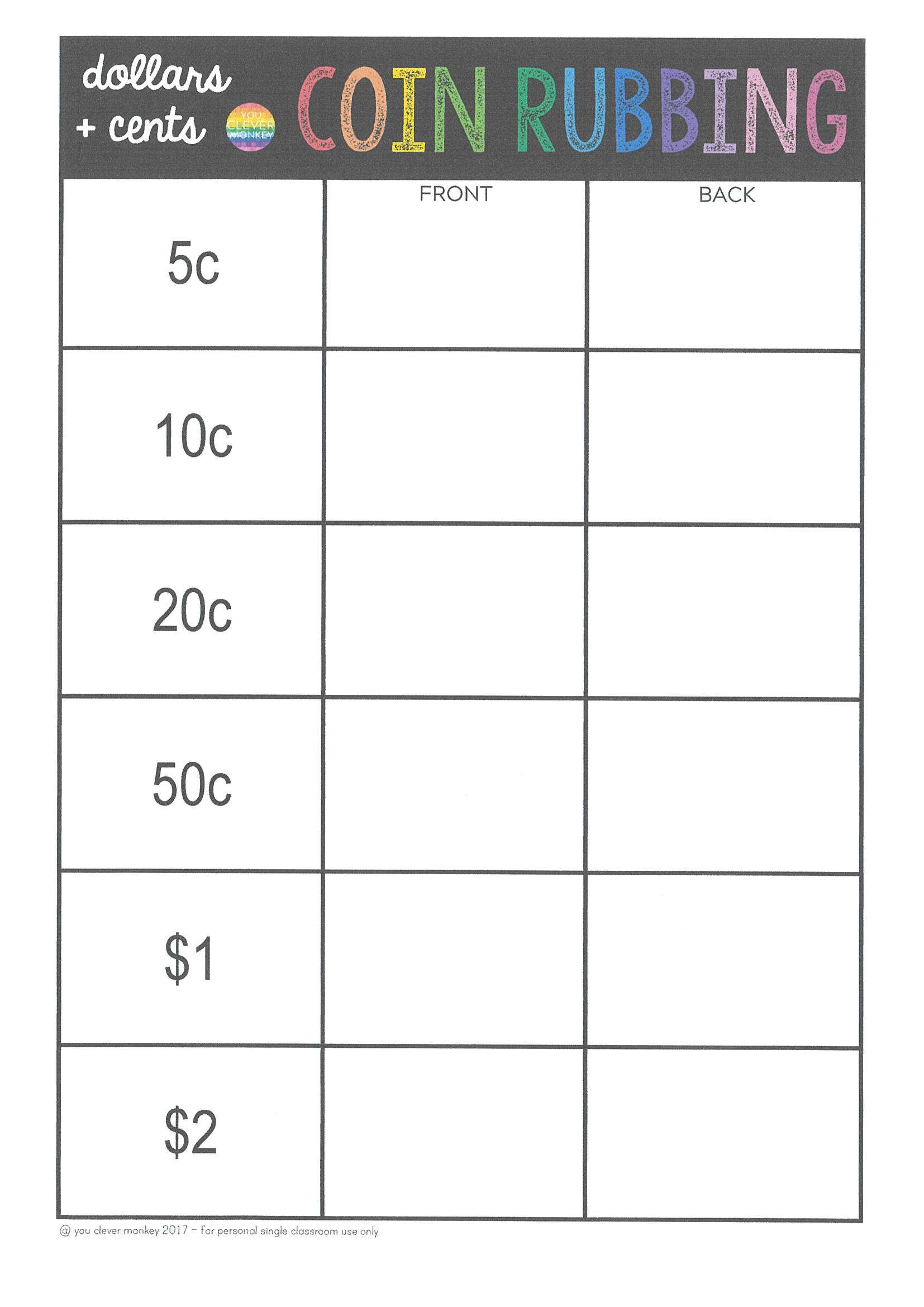 Task 2
Task 3. fitness
Choose an activity from the fitness grid to complete.
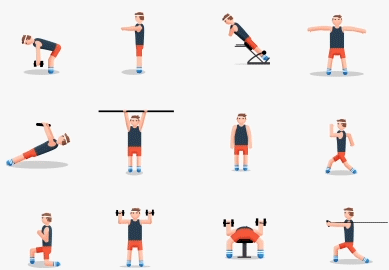 Not this one 
(in your packs)
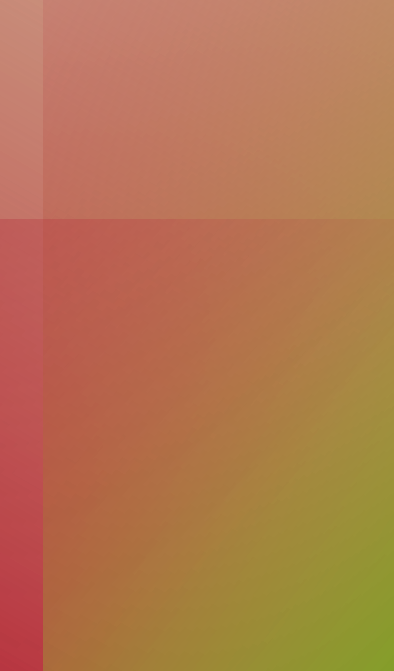 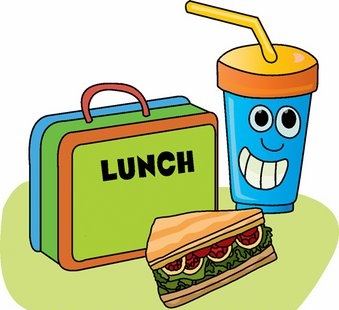 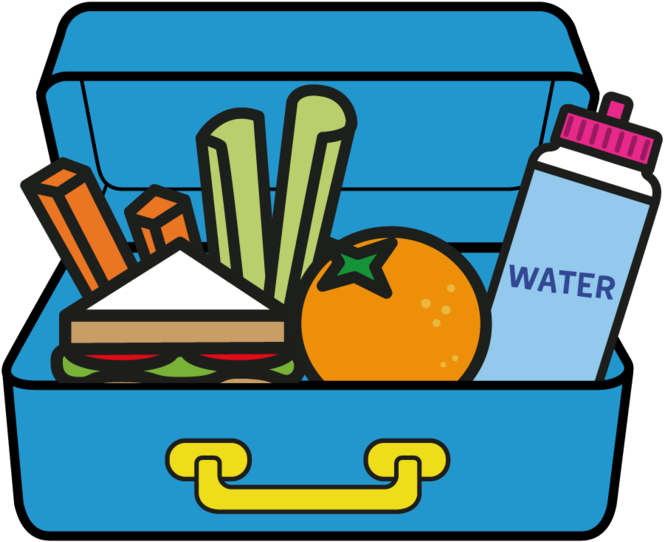 Lunch break (40 minutes)
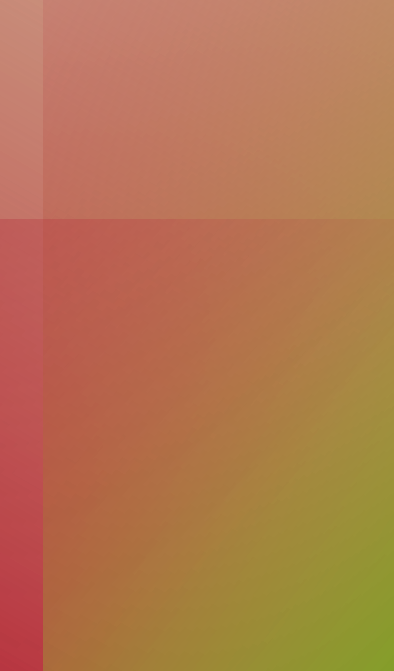 KLA – capa (dance)
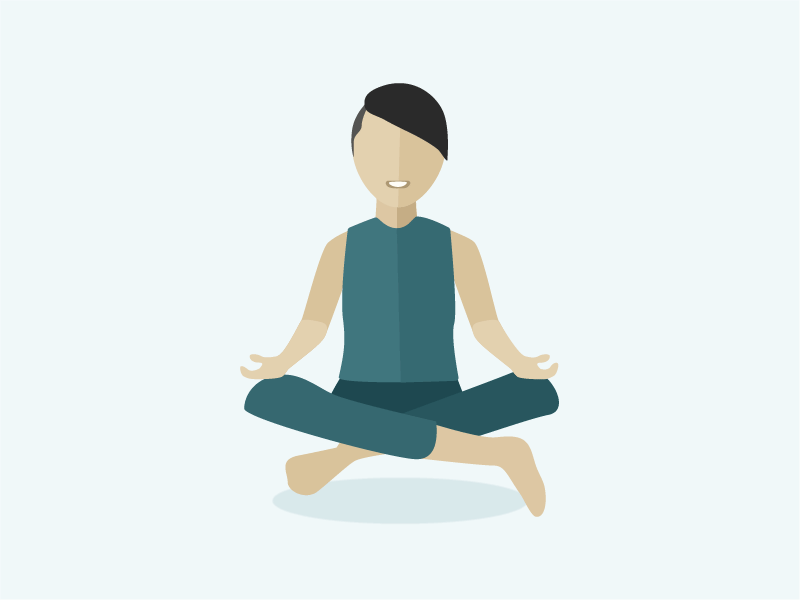 DANCE DISCO YOGA
Link provided in learning pack
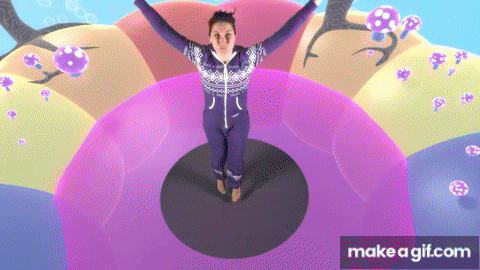 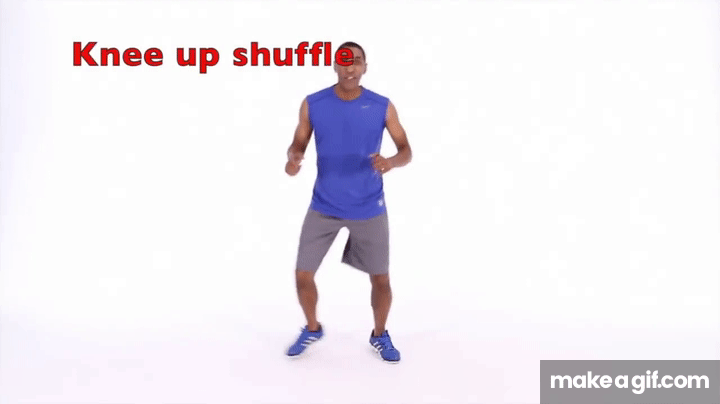 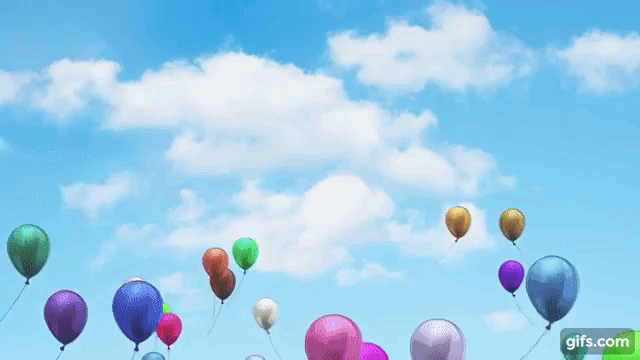 FREE PLAY
Build or construct an object or building using blocks
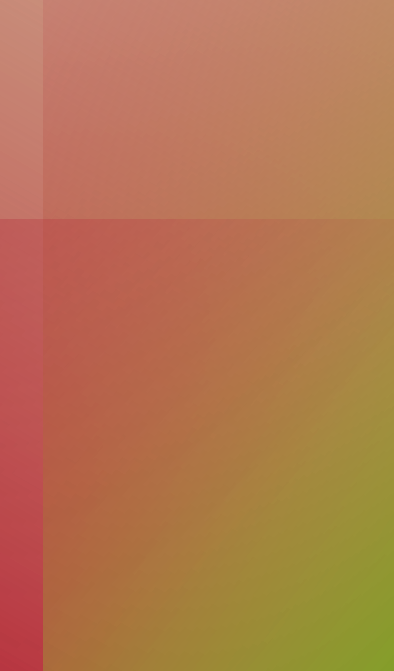 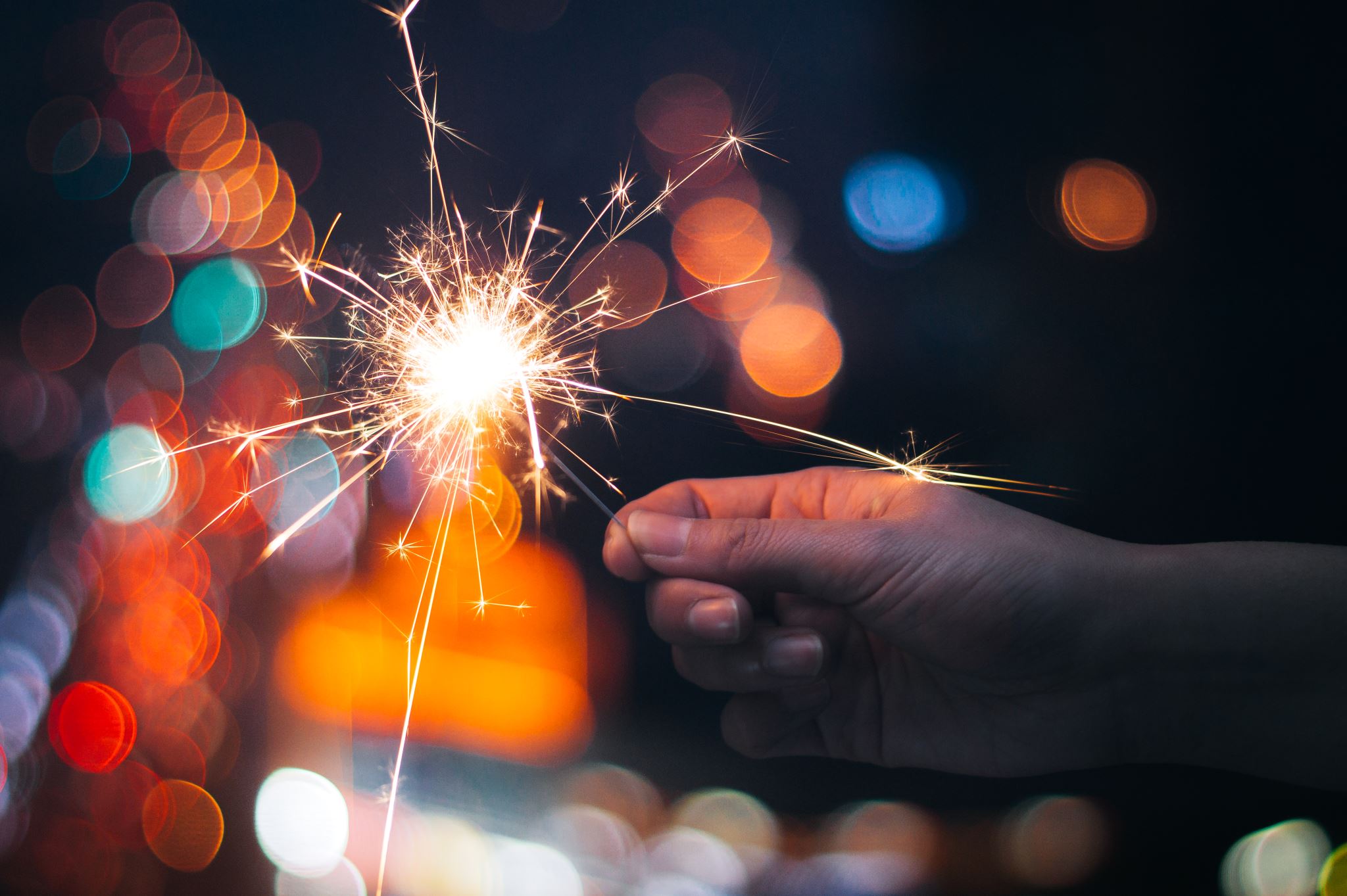 END OF DAY!
ENJOY your well-deserved break everyone!